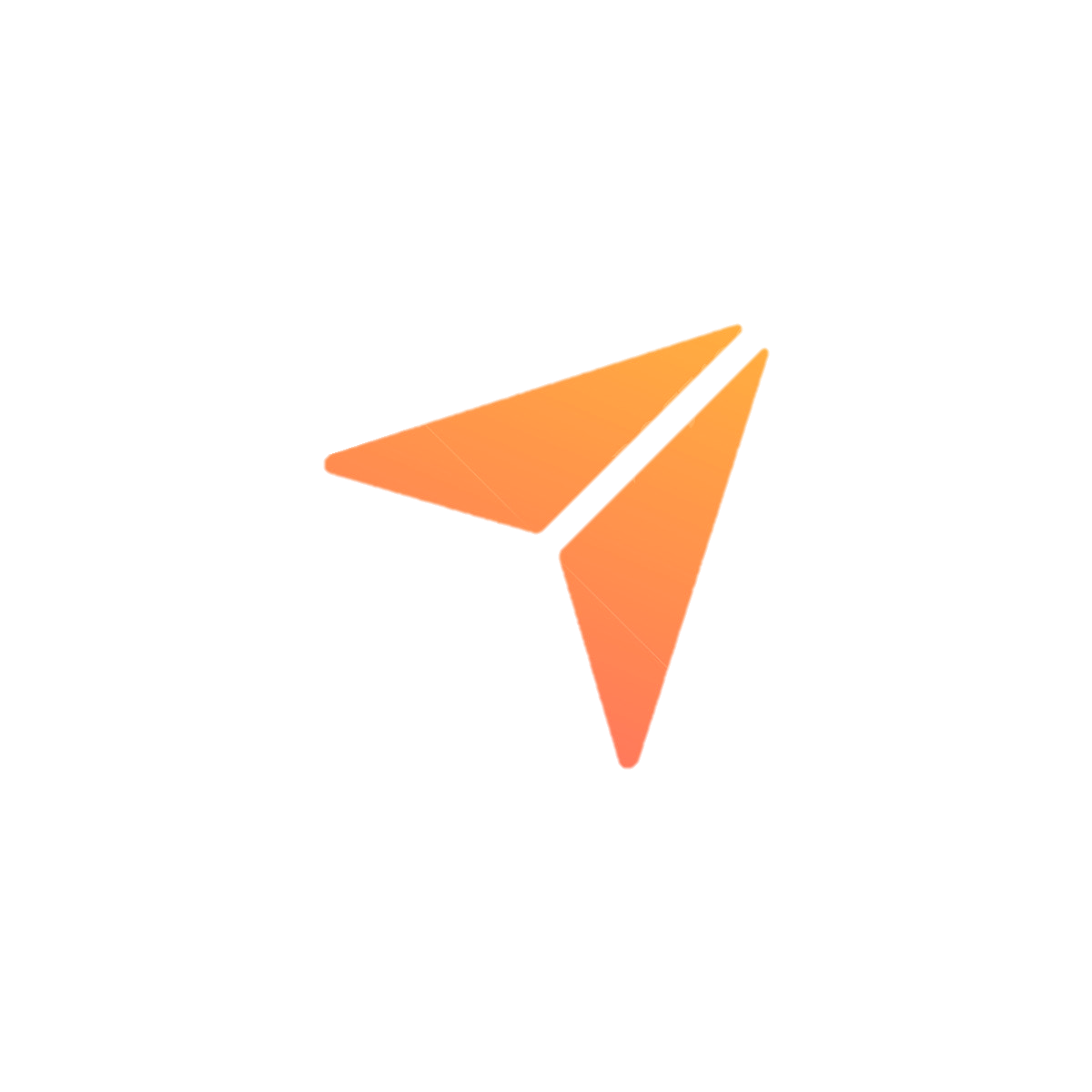 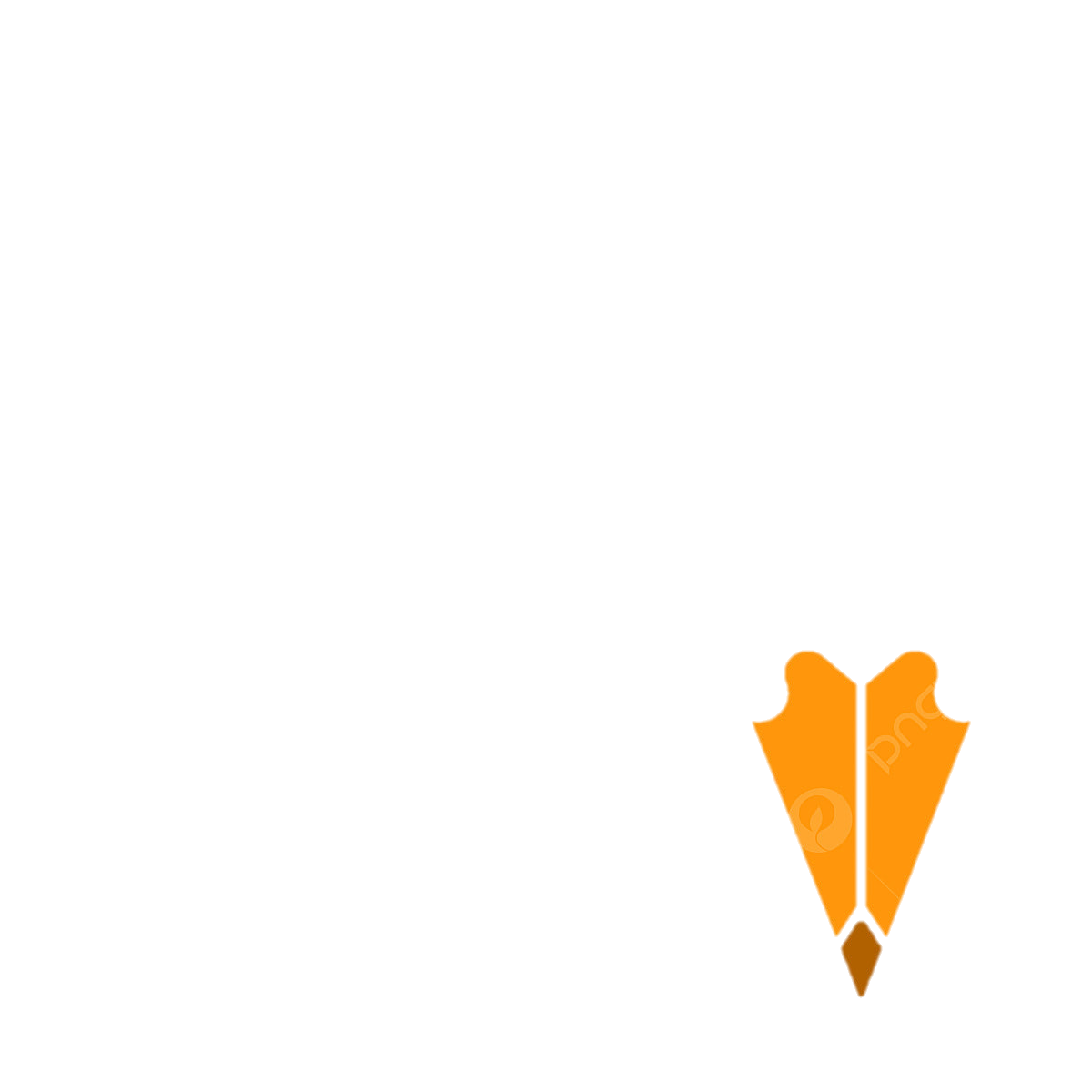 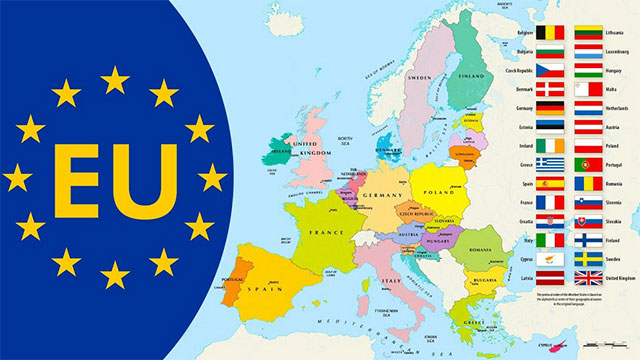 Nội dung bài học
I. QUY MÔ, MỤC TIÊU VÀ THỂ CHẾ HOẠT ĐỘNG CỦA EU
II. VỊ THẾ CỦA EU TRONG NỀN KINH TẾ THẾ GIỚI
III. HỢP TÁC VÀ LIÊN KẾT TRONG EU
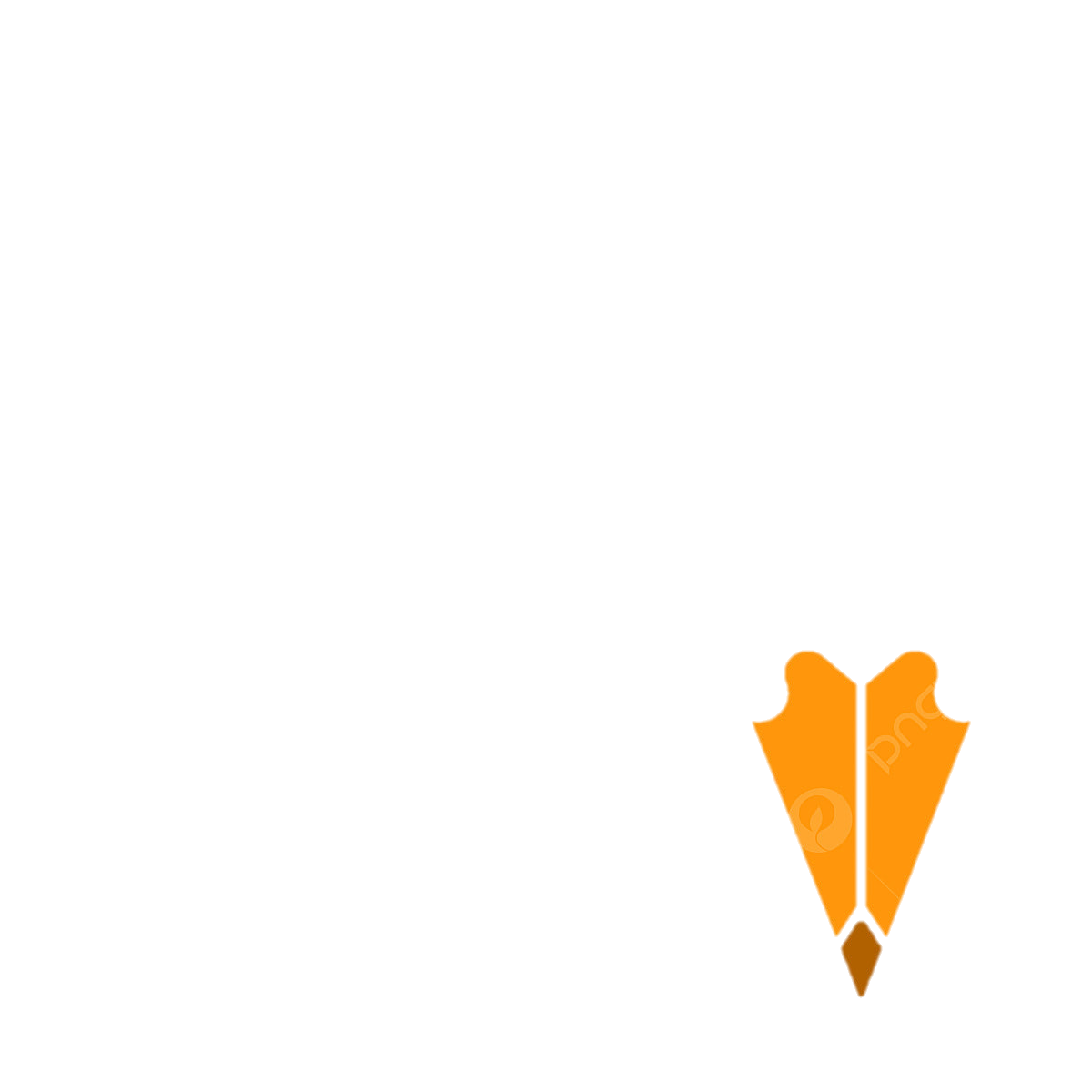 tìm hiểu về QUY MÔ, MỤC TIÊU VÀ THỂ CHẾ HOẠT ĐỘNG CỦA EU
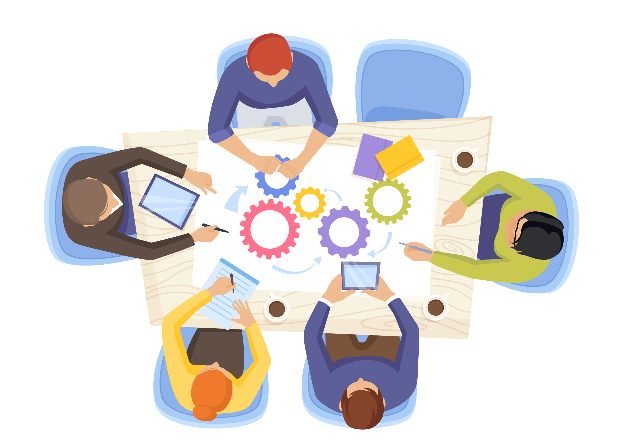 Nhiệm vụ 1: Tìm hiểu Quy mô của EU
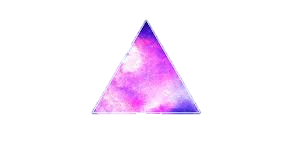 Dựa vào các hình ảnh, hình và bảng 9.1, trình bày quá trình hình thành và mở rộng quy mô của khối EU.
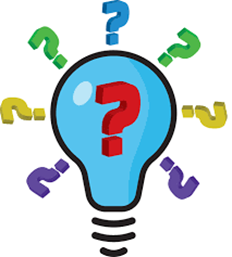 - Các nhóm thảo luận, ghi lại câu trả lời của câu hỏi và phân công nhiệm vụ báo cáo.
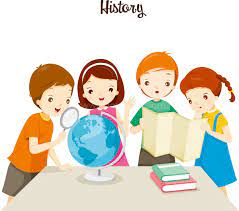 - Hết thời gian, GV gọi 2 nhóm đại diện ghi lại câu trả lời lên bảng, các nhóm còn lại đối chiếu kết quả, nhận xét, bổ sung nếu cần.
[Speaker Notes: GV chia lớp thành 7 nhóm để thực hiện các nhiệm vụ của hoạt động 1.]
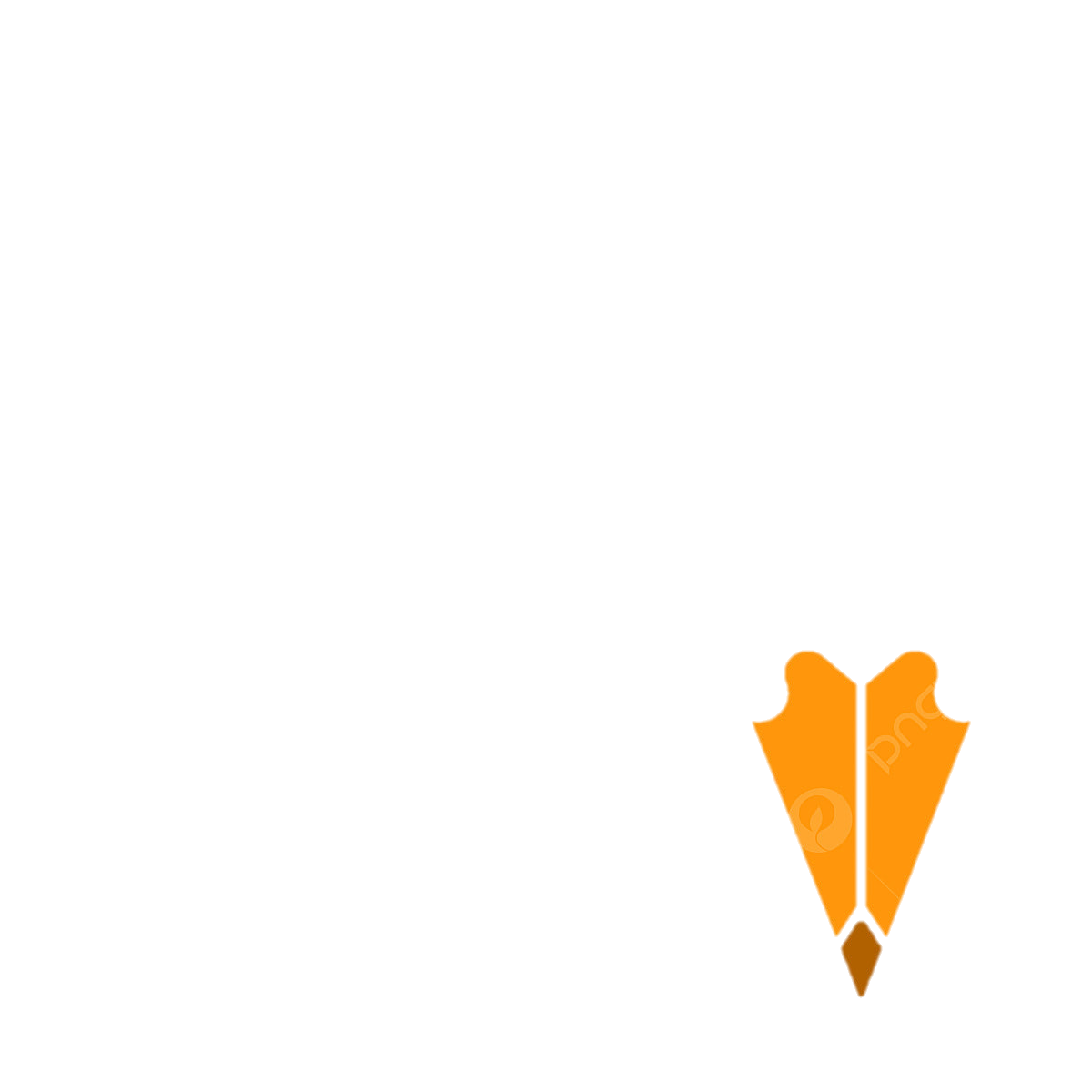 Tìm hiểu về QUY MÔ, MỤC TIÊU VÀ THỂ CHẾ HOẠT ĐỘNG CỦA EU
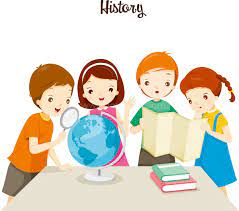 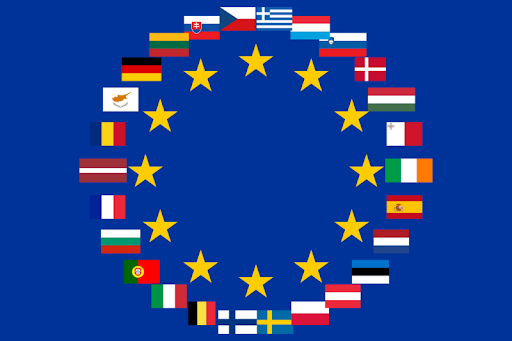 Nhiệm vụ 1: Tìm hiểu Quy mô của EU
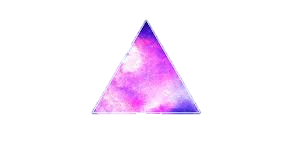 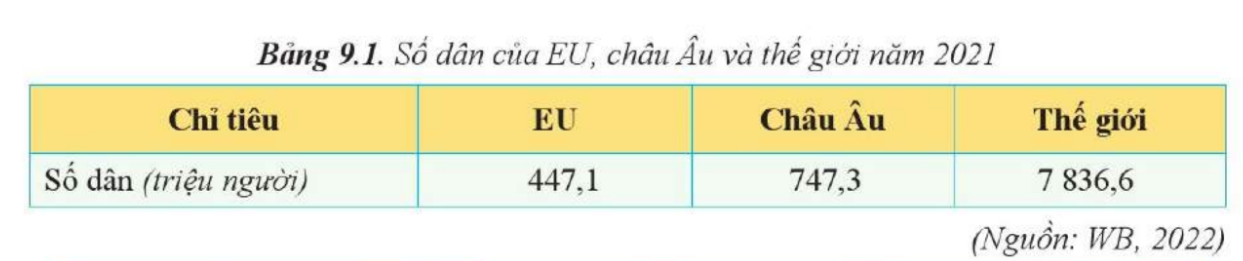 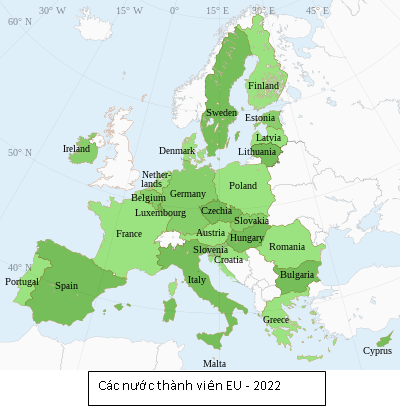 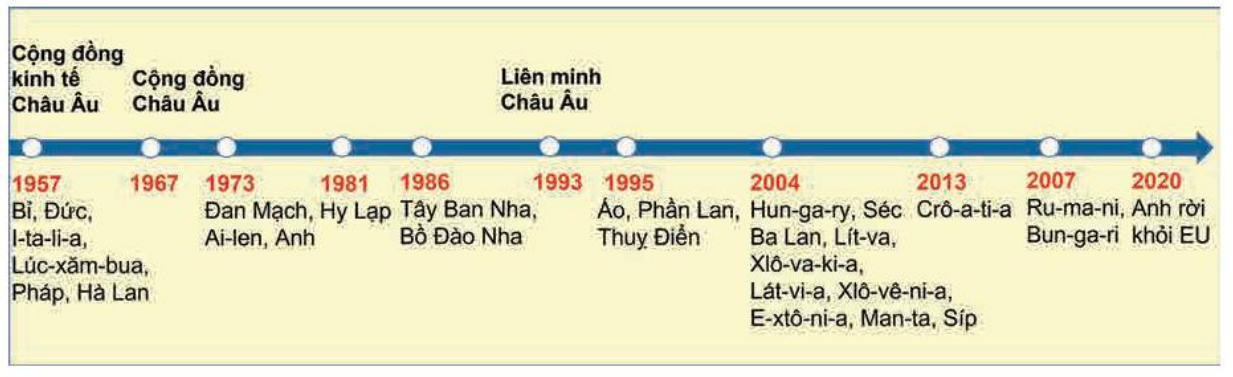 [Speaker Notes: GV chia lớp thành 7 nhóm để thực hiện các nhiệm vụ của hoạt động 1.]
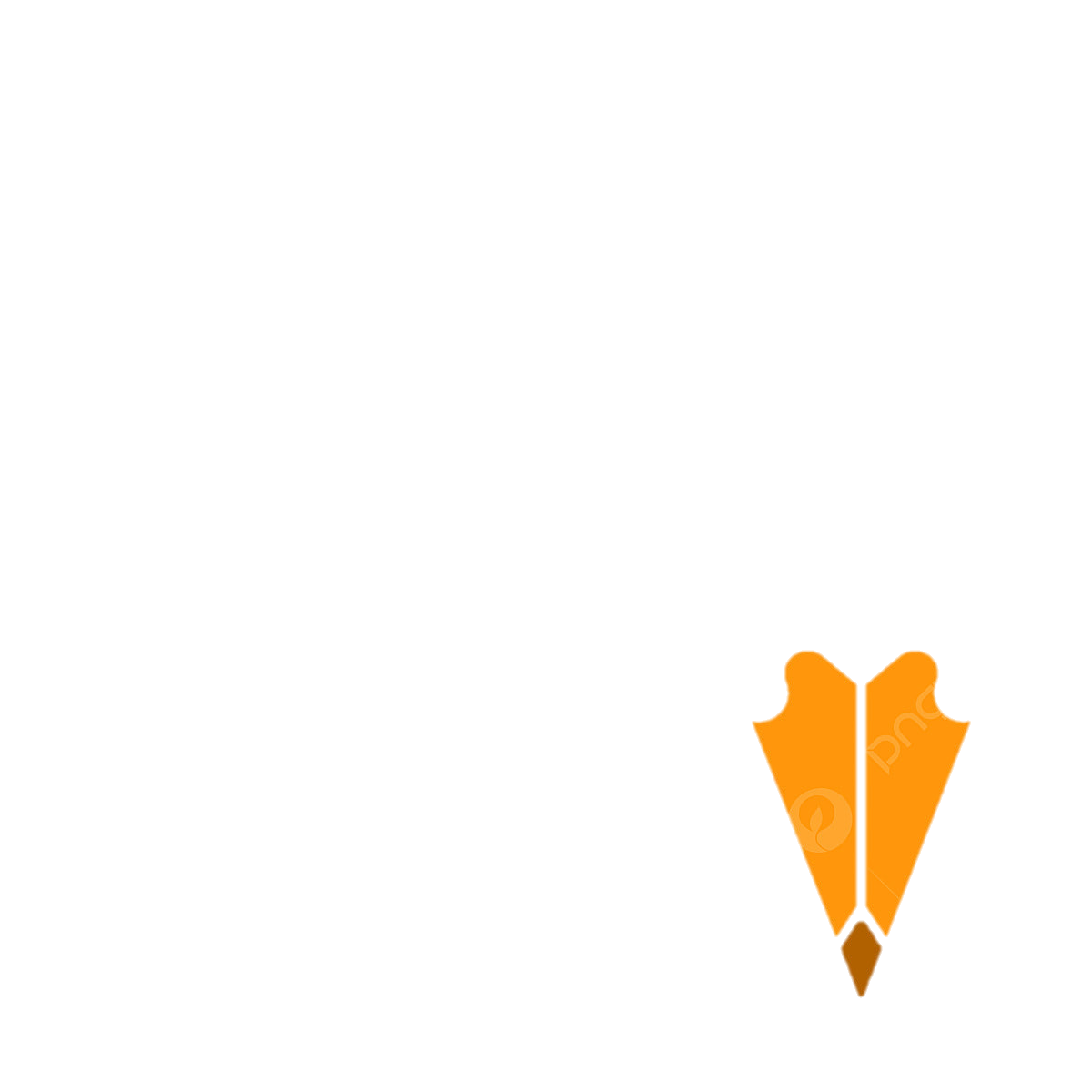 Tìm hIểu về QUY MÔ, MỤC TIÊU VÀ THỂ CHẾ HOẠT ĐỘNG CỦA EU
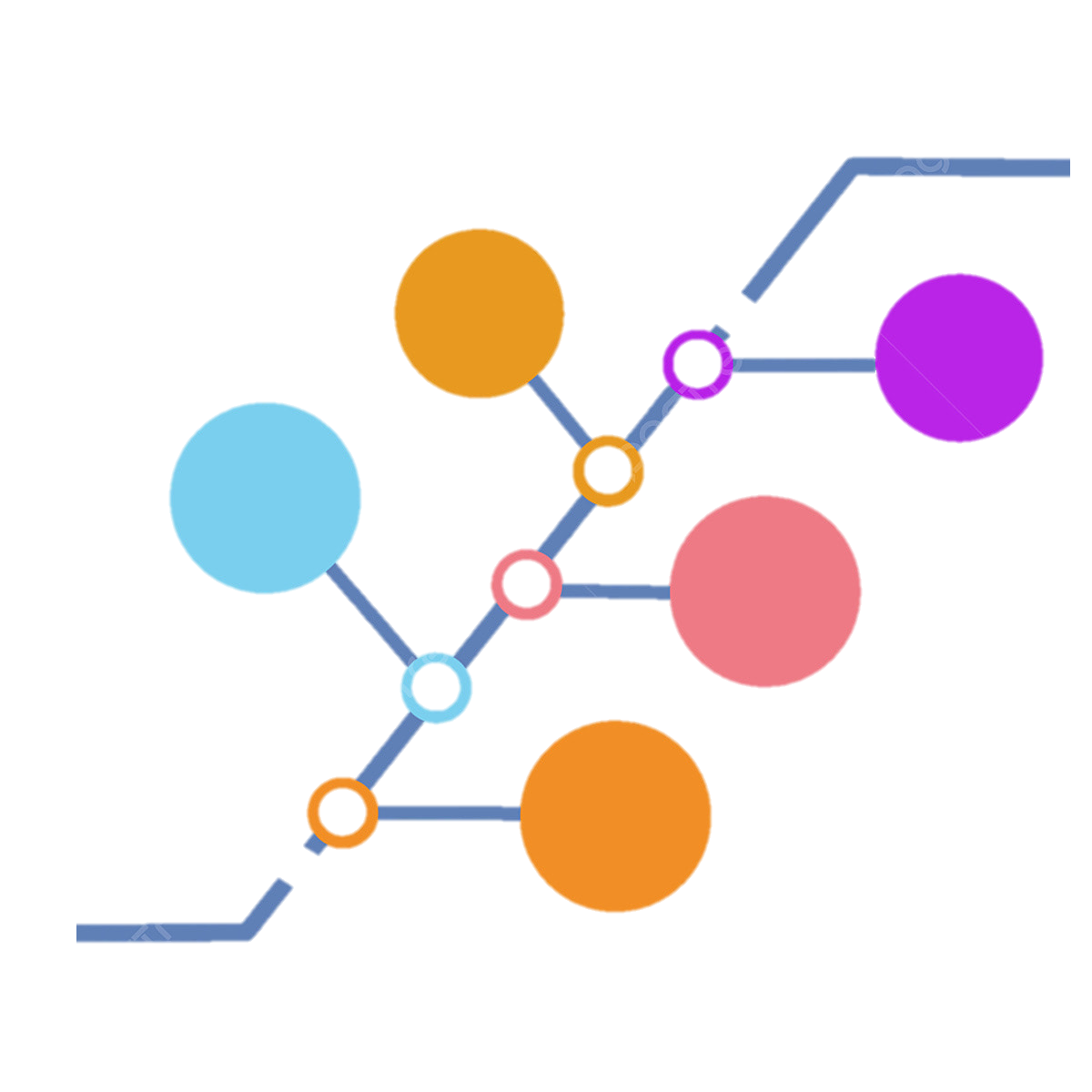 2022
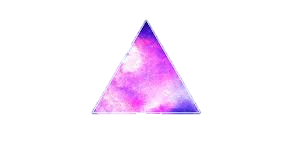 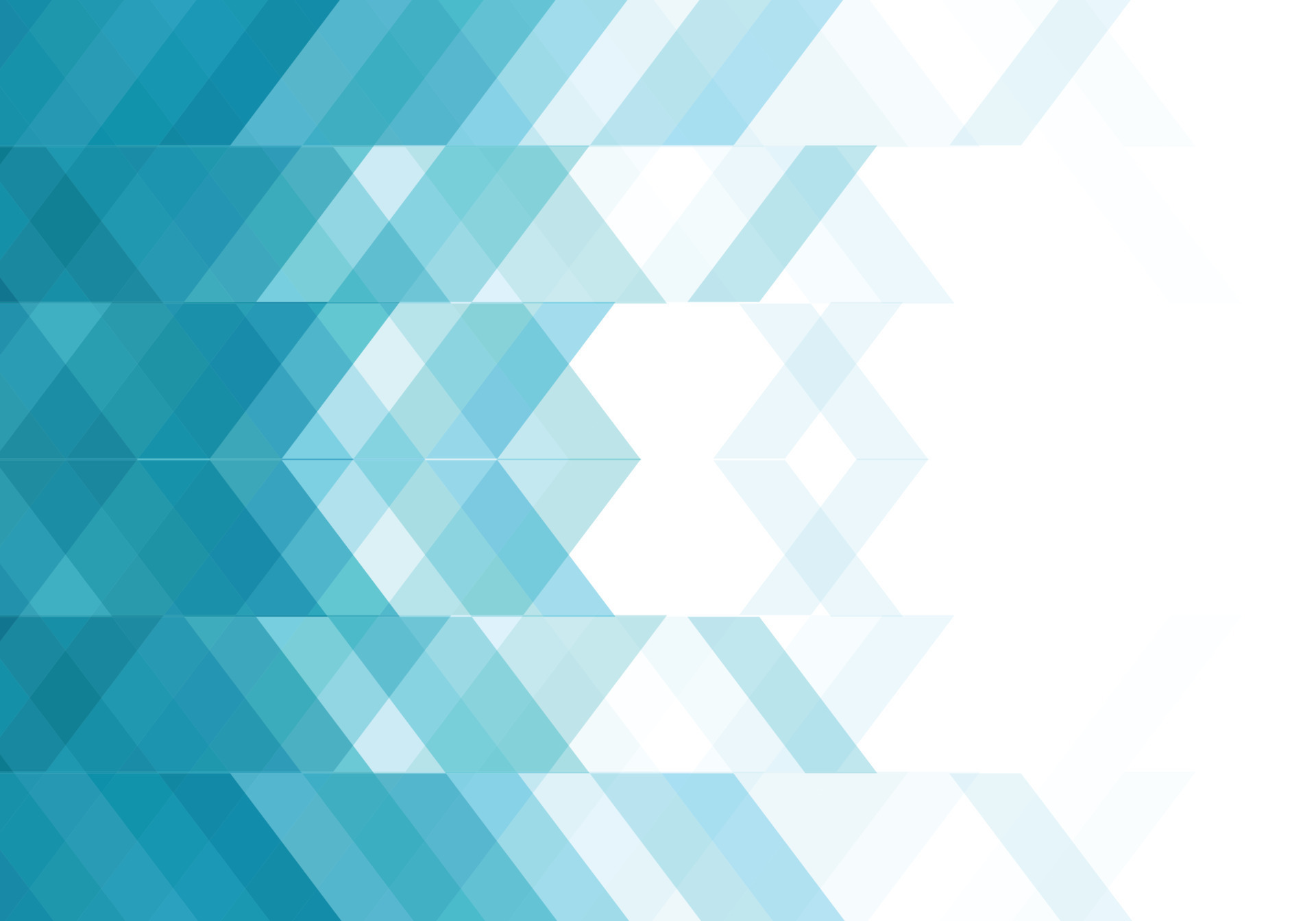 1. Quy mô của EU
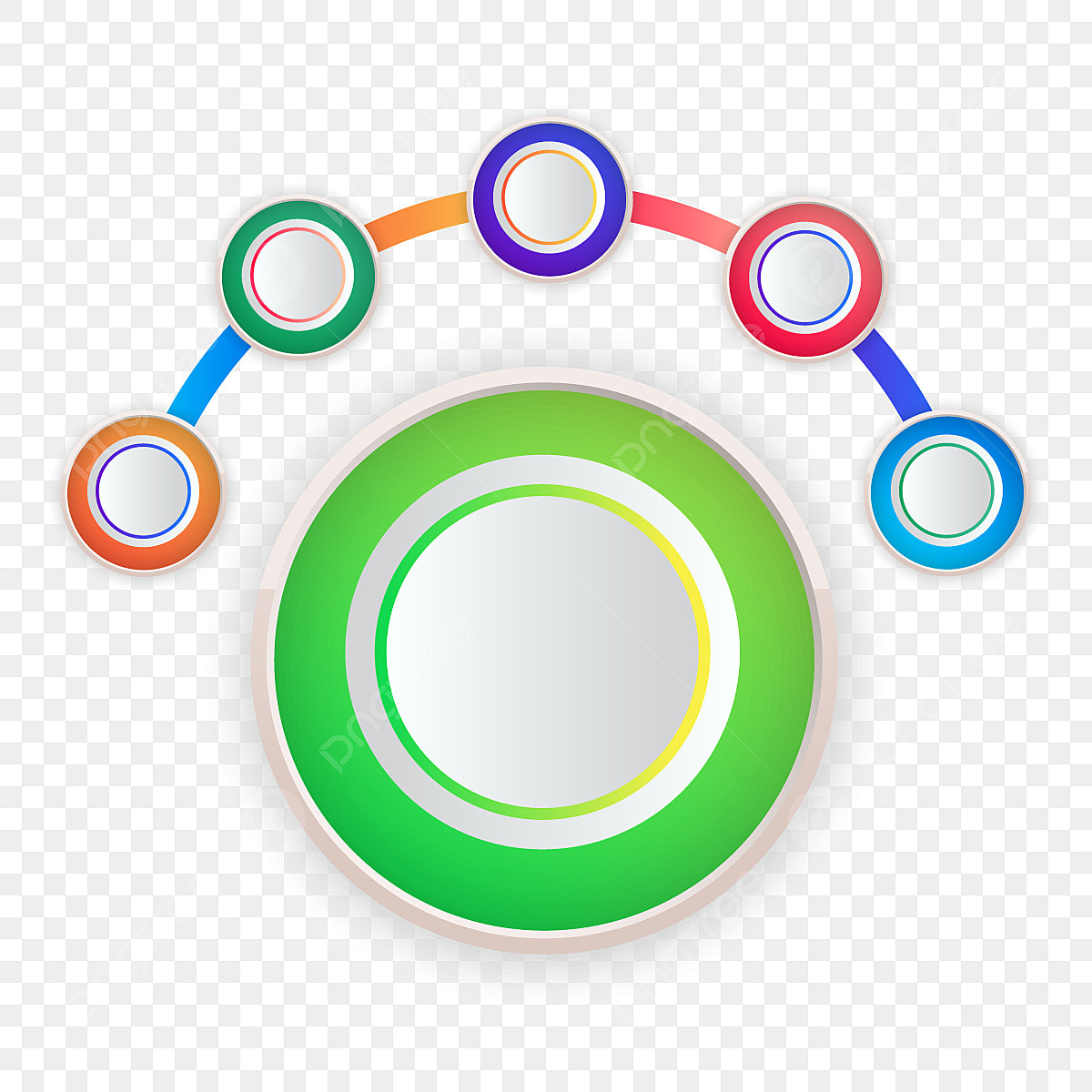 1967
- Sau thế chiến 2, các nước Tây Âu đã có nhiều hoạt động để đẩy mạnh sự liên kết, tạo tiền đề cho sự ra đời của EU:
1993
+	 Năm 1951: Pháp, CHLB Đức, Italia, Bỉ, Hà Lan và Luc-xăm-bua thành lập Cộng đồng than và thép Châu Âu.
+	 Năm 1957 và năm 1958: 6 nước trên tiếp tục thành lập Cộng đồng kinh tế châu Âu và Cộng đồng nguyên tử châu Âu.
1957
+	 Năm 1967: các tổ chức trên hợp nhất thành Cộng đồng châu Âu.
1958
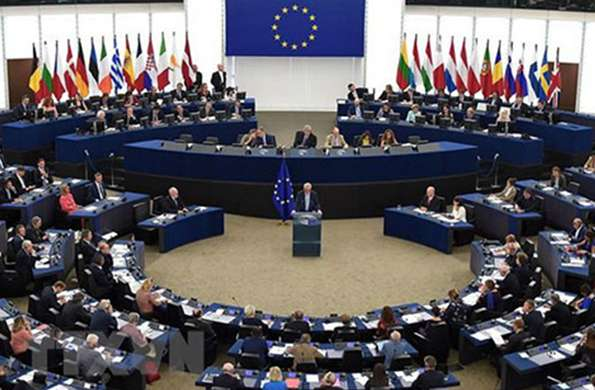 + 	Năm 1993: với hiệp ước Ma-xtrich, Cộng đồng châu Âu đổi tên thành Liên minh châu Âu.
- Số lượng thành viên tăng liên tục (ban đầu là 6, năm 2021 là 27 thành viên).
1951
- EU được mở rộng theo nhiều hướng khác nhau của không gian địa lí (CH Síp là một quốc gia thuộc khu vực Tây Nam Á cũng được gia nhập EU).
- Mức độ liên kết thống nhất ngày càng cao.
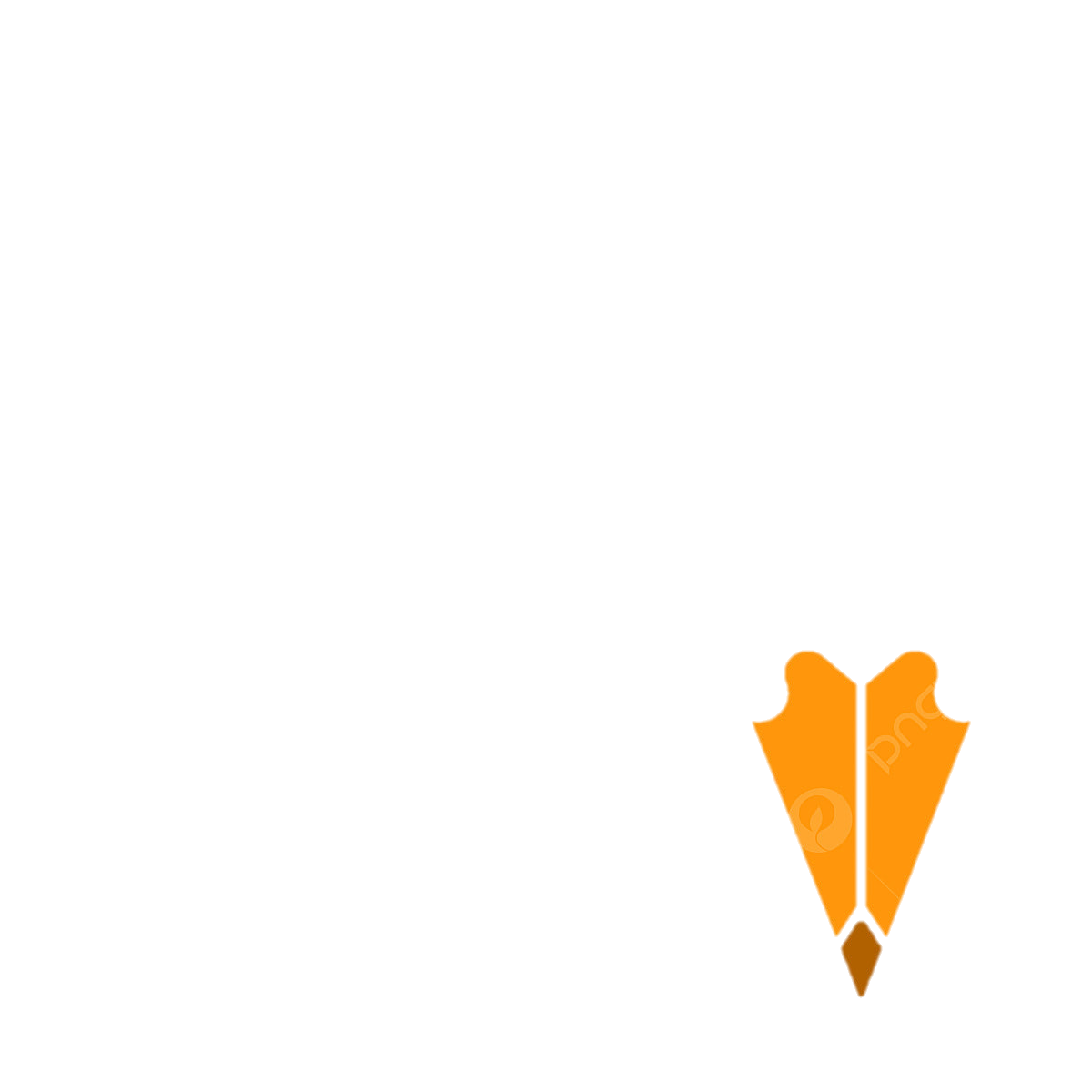 Tìm hiểu về QUY MÔ, MỤC TIÊU VÀ THỂ CHẾ HOẠT ĐỘNG CỦA EU
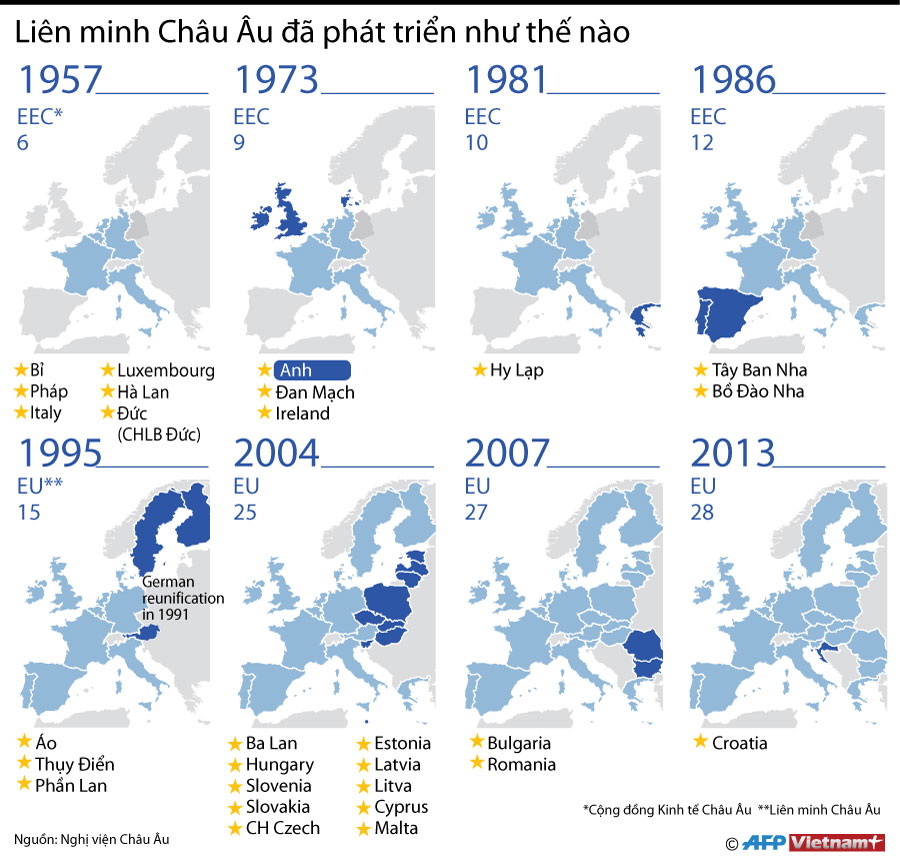 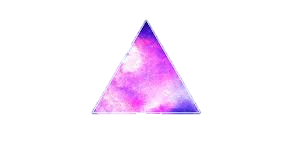 1. Quy mô của EU
- Sau thế chiến 2, các nước Tây Âu đã có nhiều hoạt động để đẩy mạnh sự liên kết, tạo tiền đề cho sự ra đời của EU.
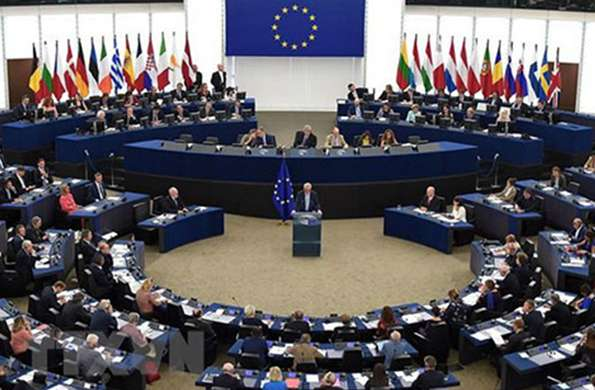 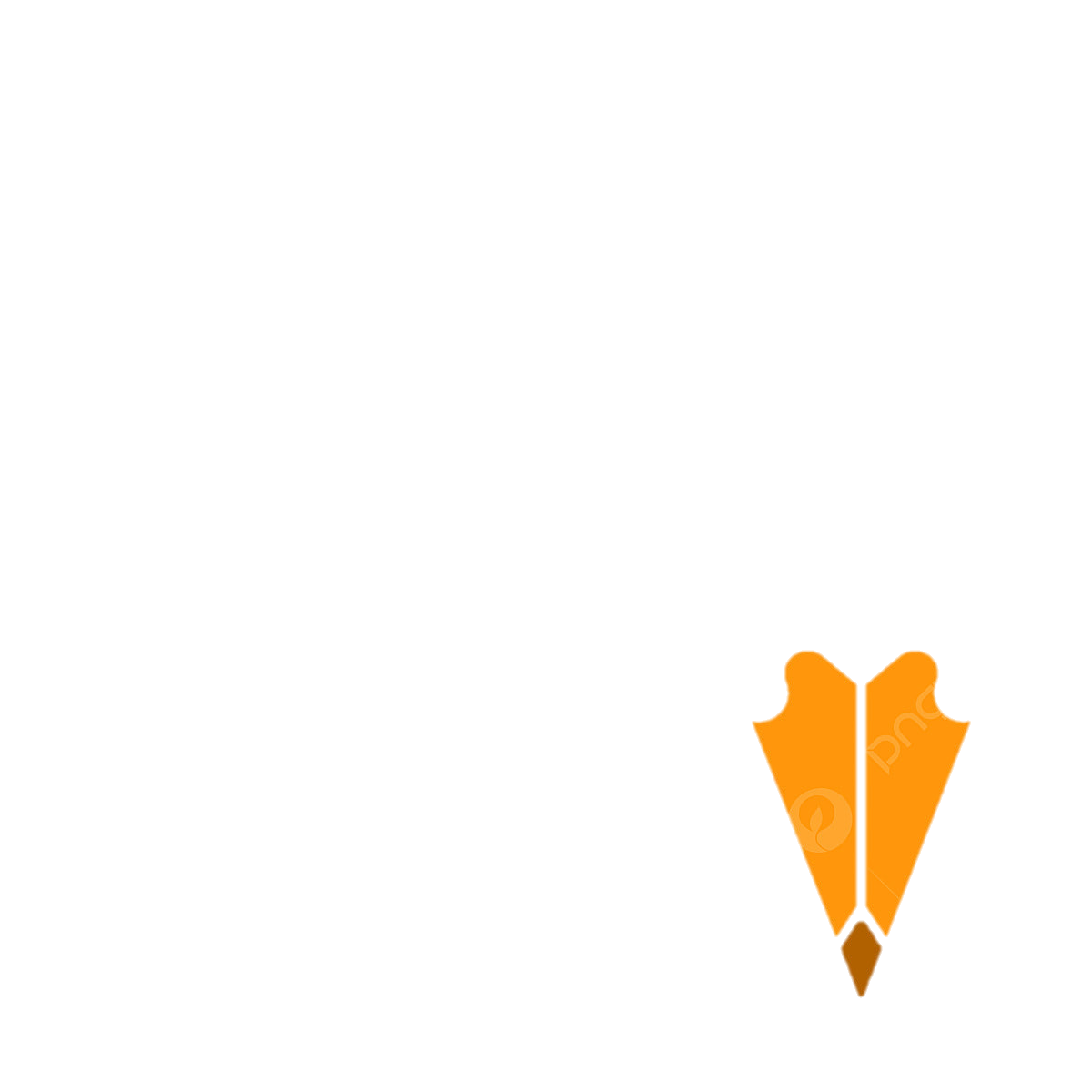 Tìm hiểu về QUY MÔ, MỤC TIÊU VÀ THỂ CHẾ HOẠT ĐỘNG CỦA EU
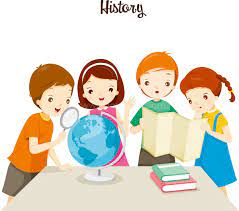 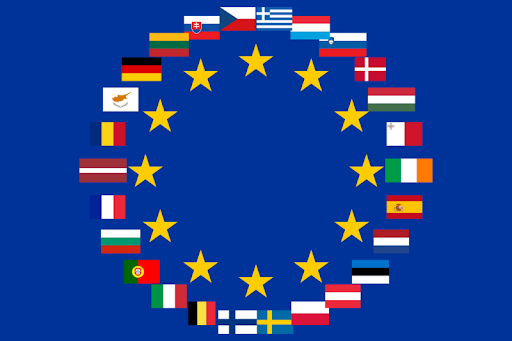 Nhiệm vụ 1: Tìm hiểu Quy mô của EU
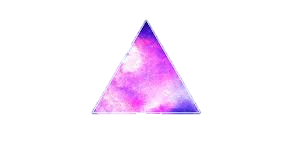 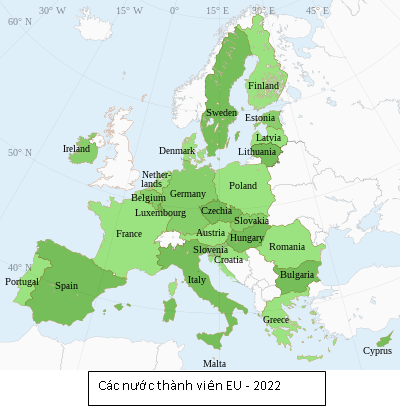 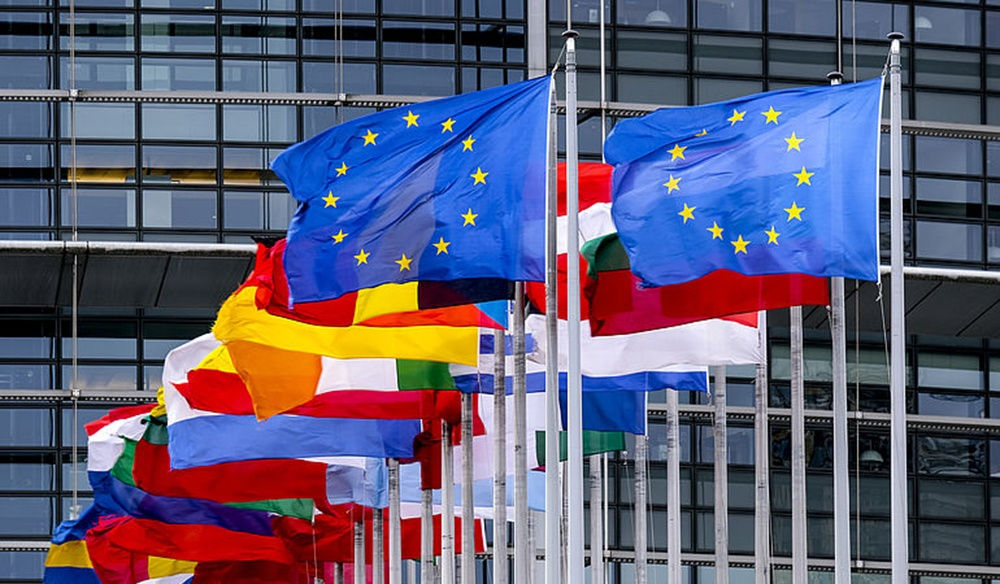 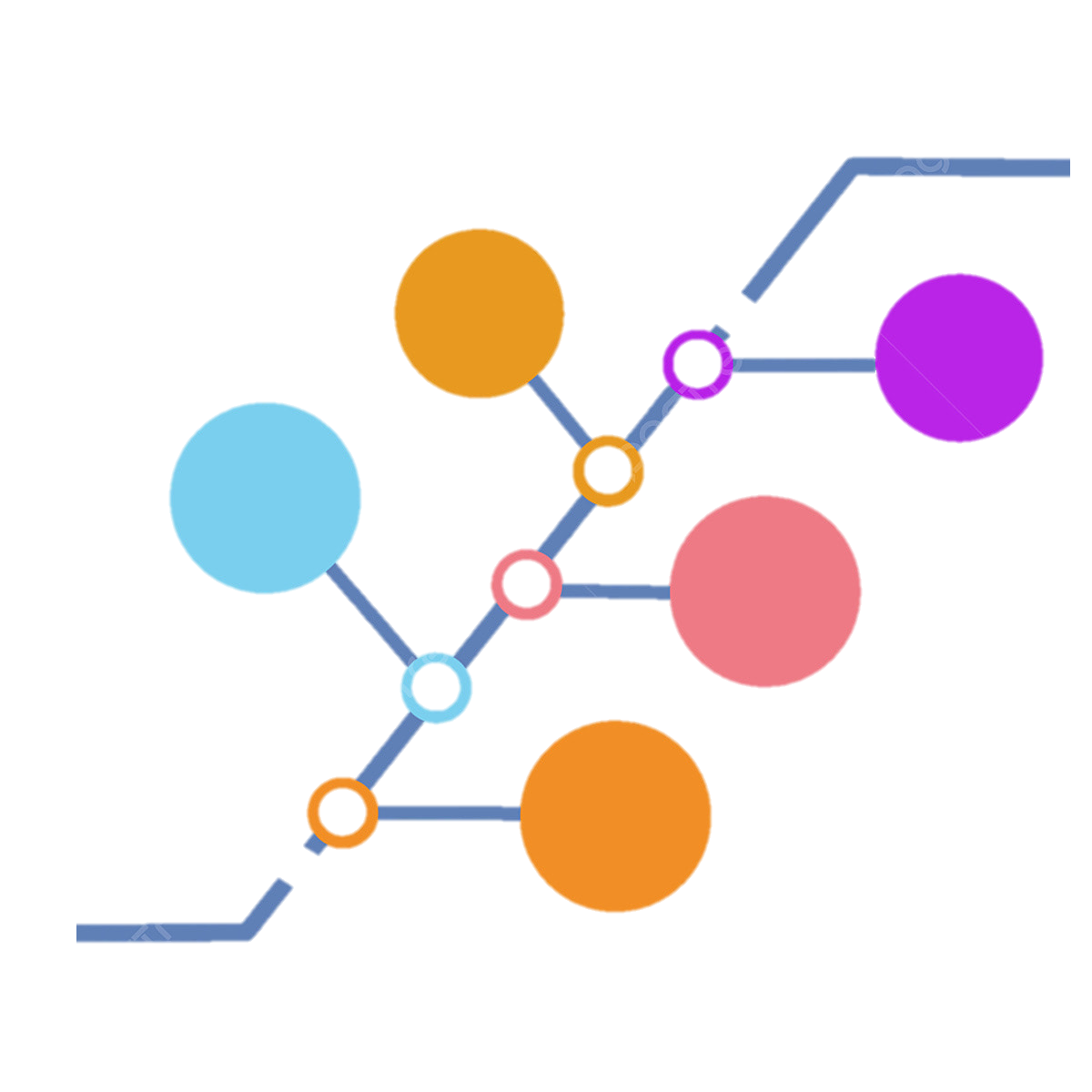 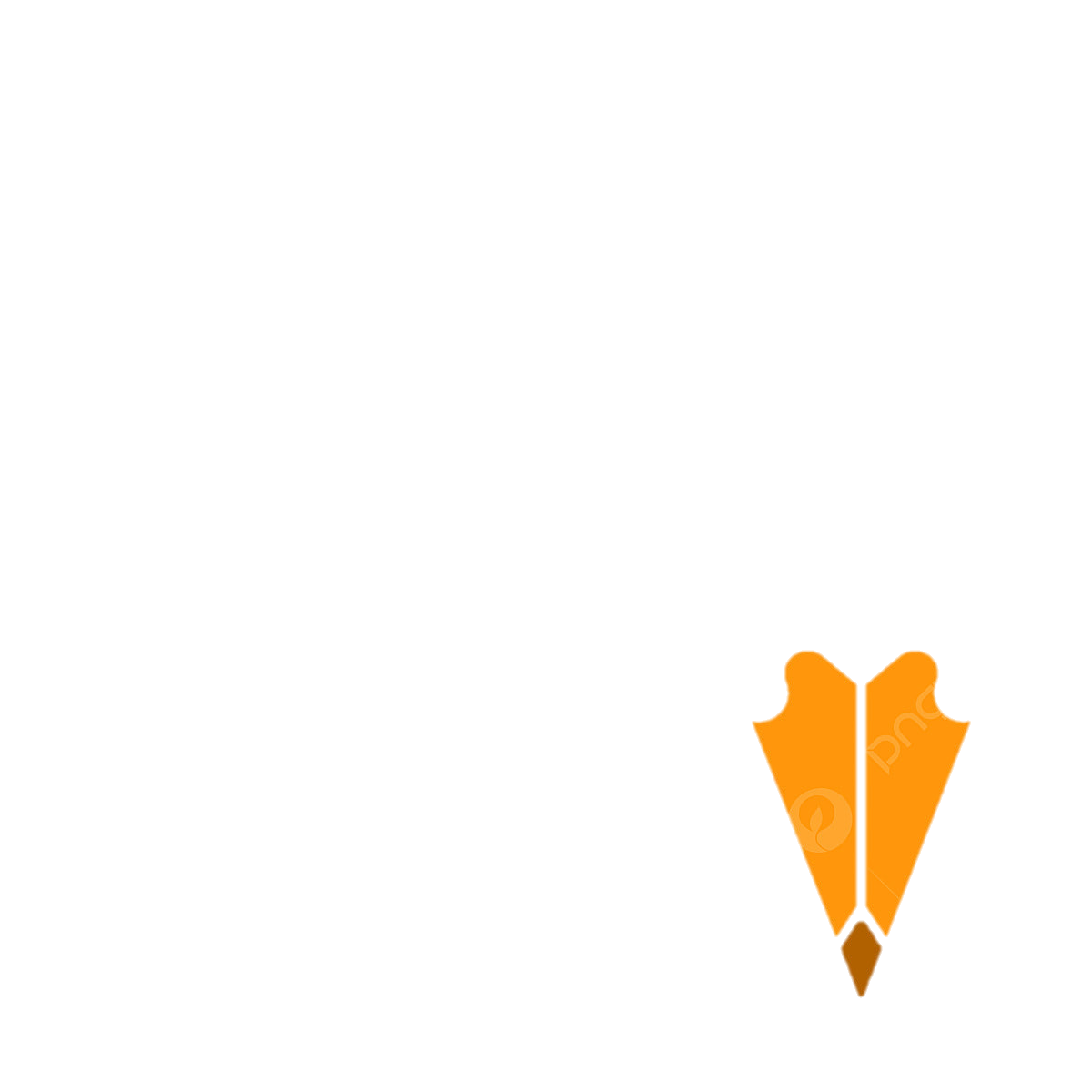 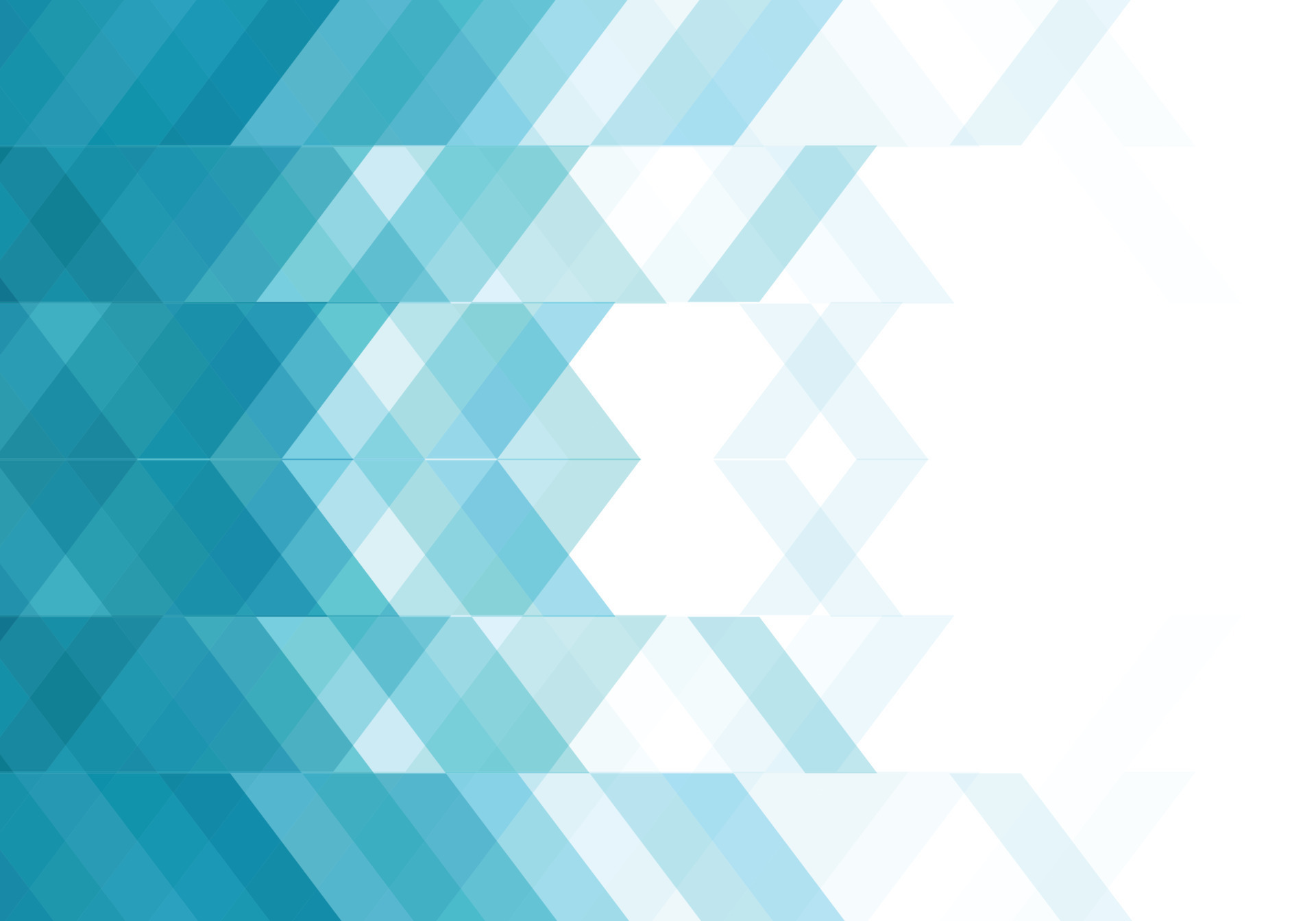 I. QUY MÔ, MỤC TIÊU VÀ THỂ CHẾ HOẠT ĐỘNG CỦA EU
+	 Năm 1951: Pháp, CHLB Đức, Italia, Bỉ, Hà Lan và Luc-xăm-bua thành lập Cộng đồng than và thép Châu Âu.
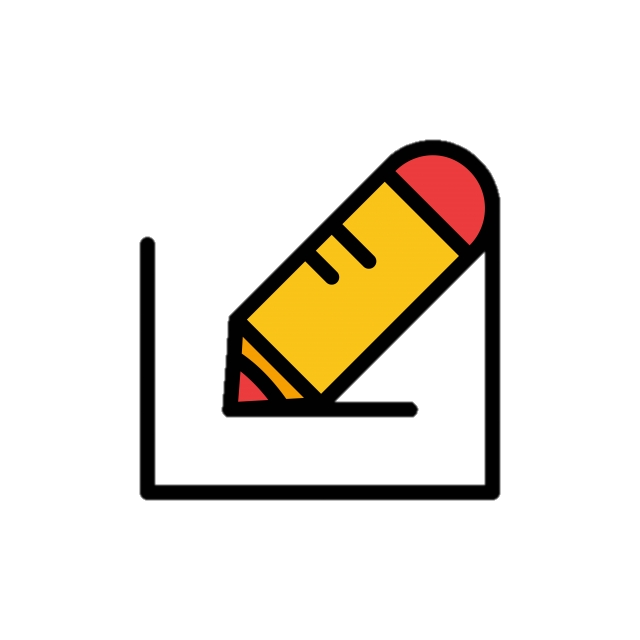 1. Quy mô của EU
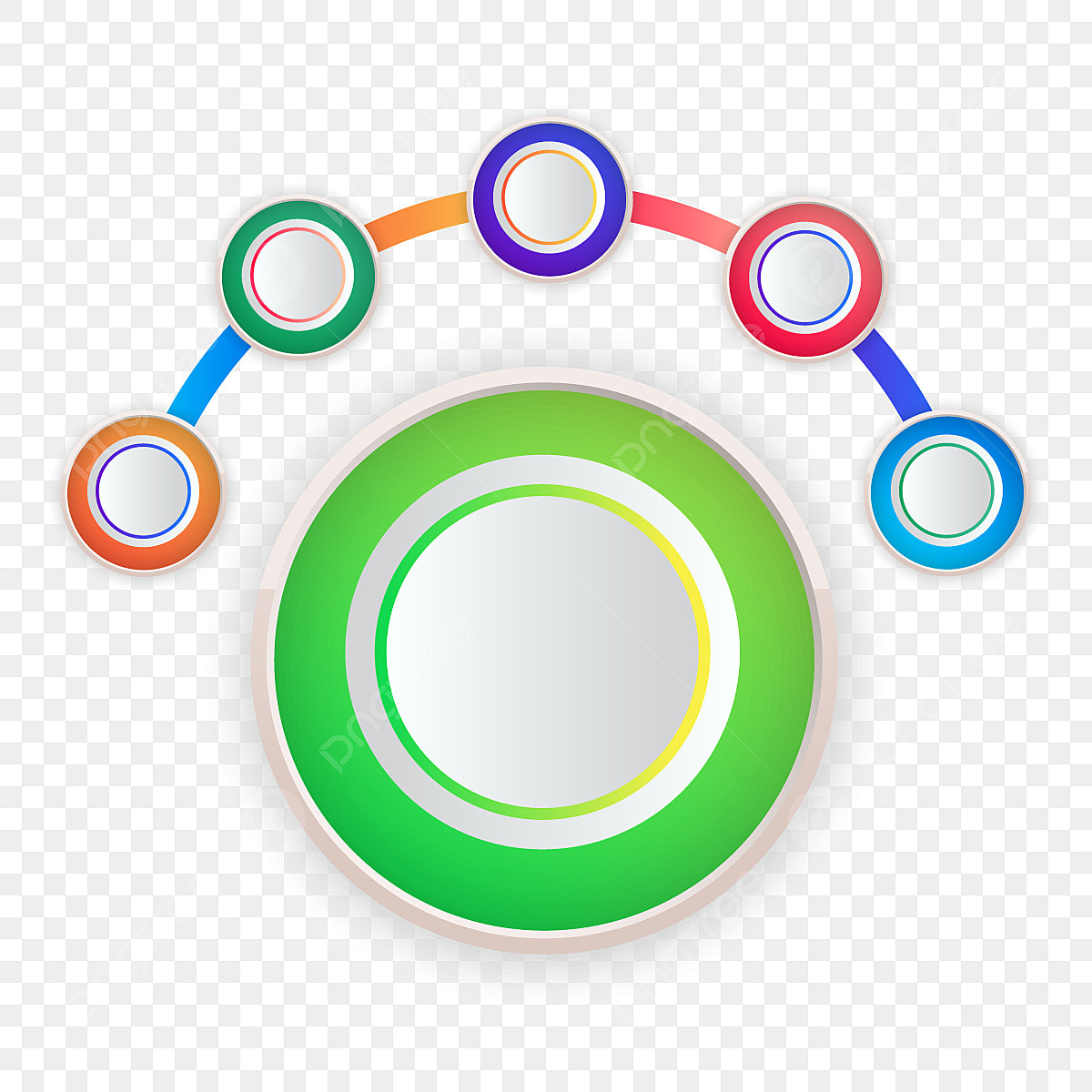 +	 Năm 1957 và năm 1958: 6 nước trên tiếp tục thành lập Cộng đồng kinh tế châu Âu và Cộng đồng nguyên tử châu Âu.
- Sau thế chiến 2, các nước Tây Âu đã có nhiều hoạt động để đẩy mạnh sự liên kết, tạo tiền đề cho sự ra đời của EU:
+	 Năm 1967: các tổ chức trên hợp nhất thành Cộng đồng châu Âu.
+ 	Năm 1993: với hiệp ước Ma-xtrich, Cộng đồng châu Âu đổi tên thành Liên minh châu Âu.
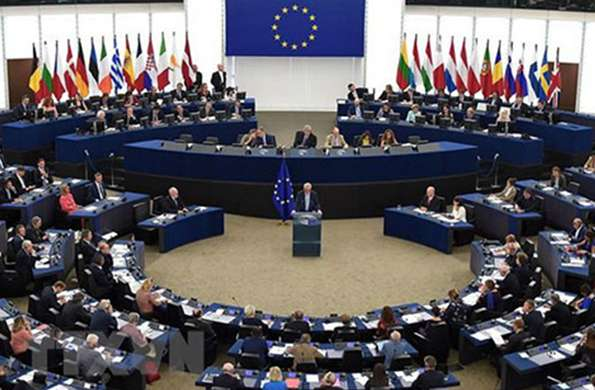 - Số lượng thành viên tăng liên tục (ban đầu là 6, năm 2021 là 27 thành viên).
- EU được mở rộng theo nhiều hướng khác nhau của không gian địa lí (CH Síp là một quốc gia thuộc khu vực Tây Nam Á cũng được gia nhập EU).
- Mức độ liên kết thống nhất ngày càng cao.
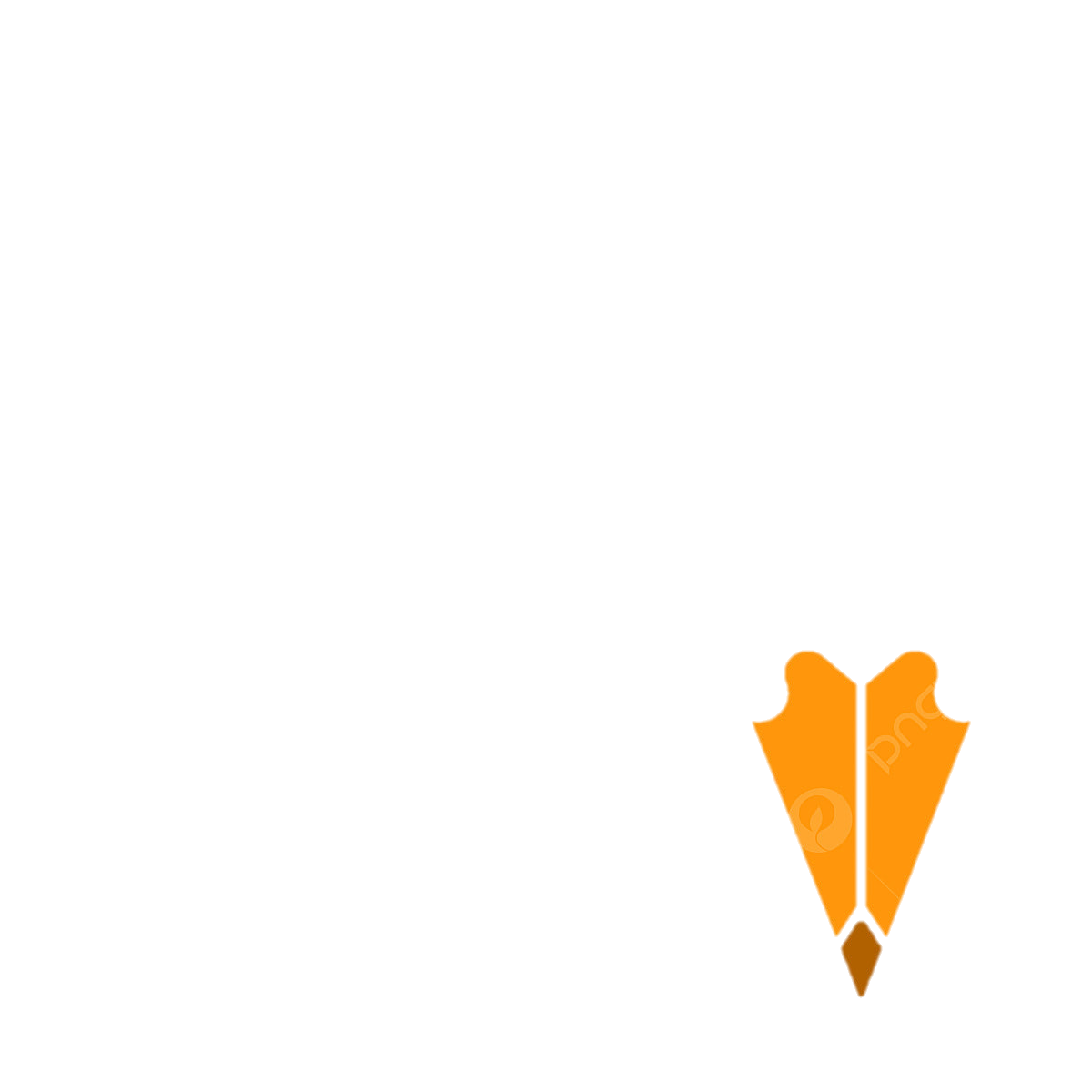 Tìm hiểu về QUY MÔ, MỤC TIÊU VÀ THỂ CHẾ HOẠT ĐỘNG CỦA EU
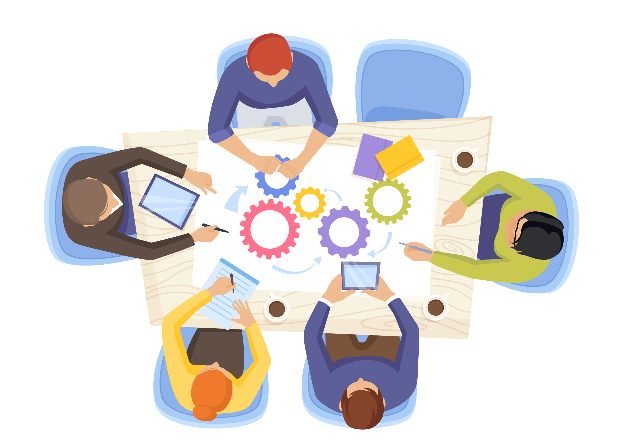 Nhiệm vụ 2: Tìm hiểu MỤC TIÊU của EU
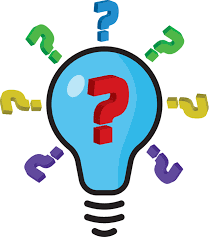 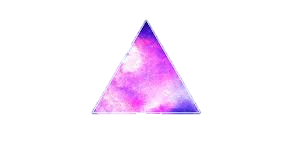 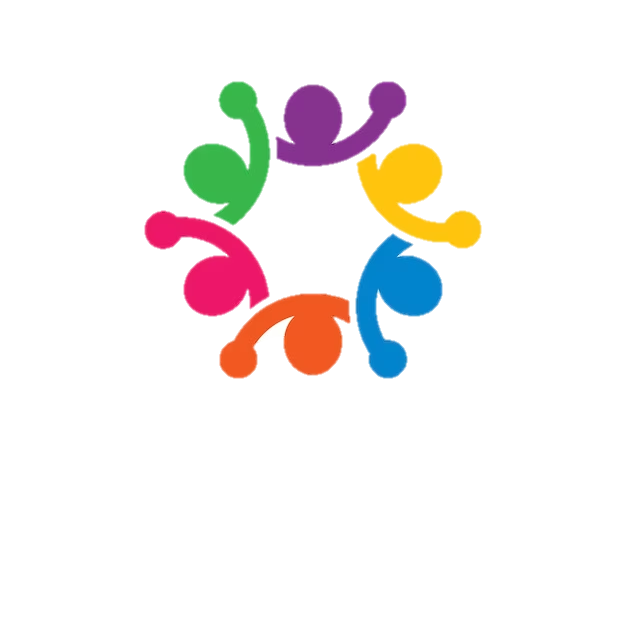 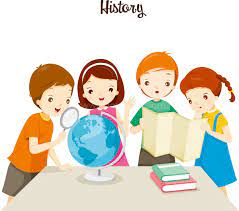 Mục tiêu của EU
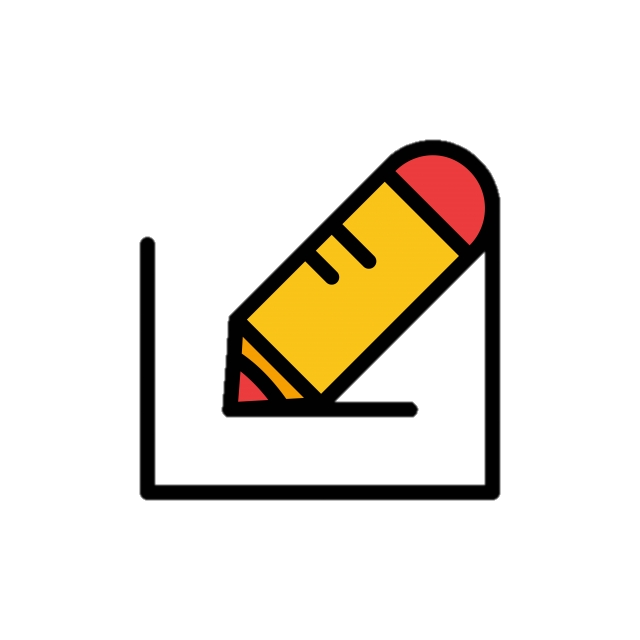 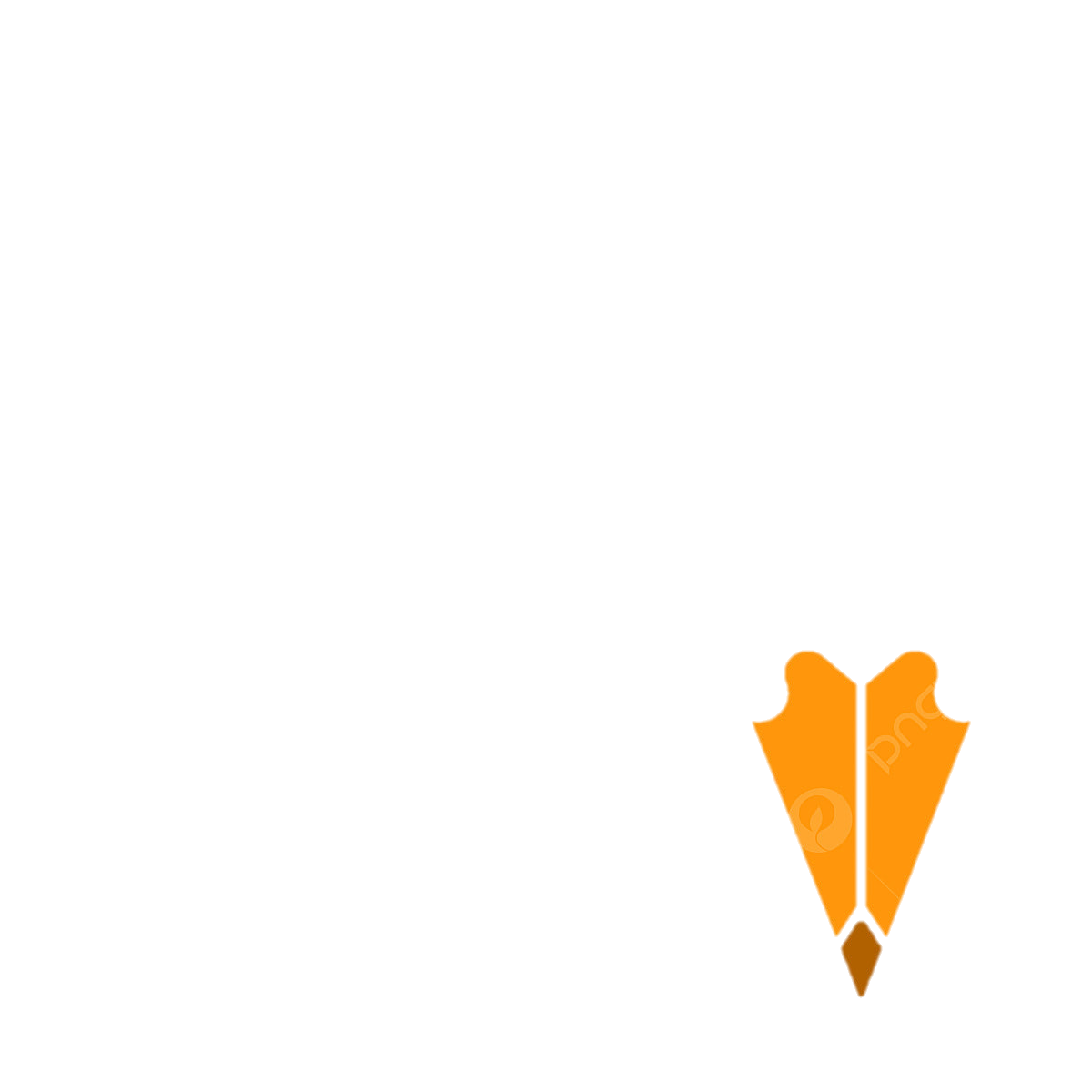 I. QUY MÔ, MỤC TIÊU VÀ THỂ CHẾ HOẠT ĐỘNG CỦA EU
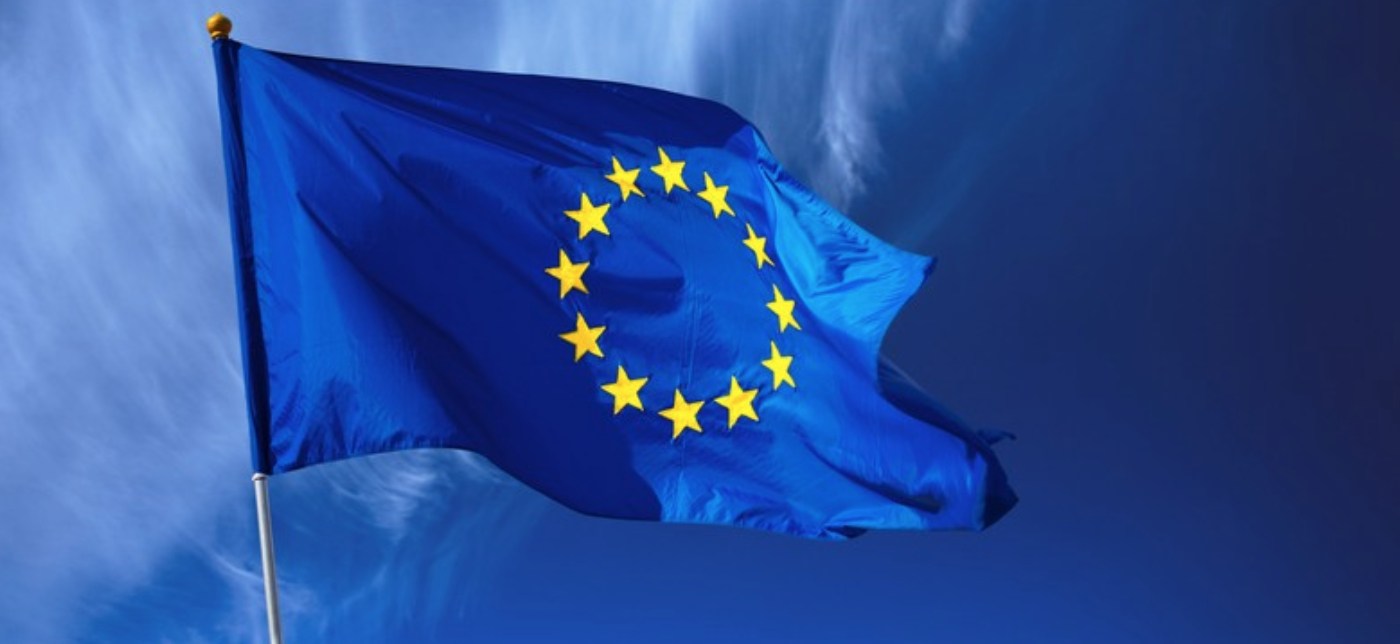 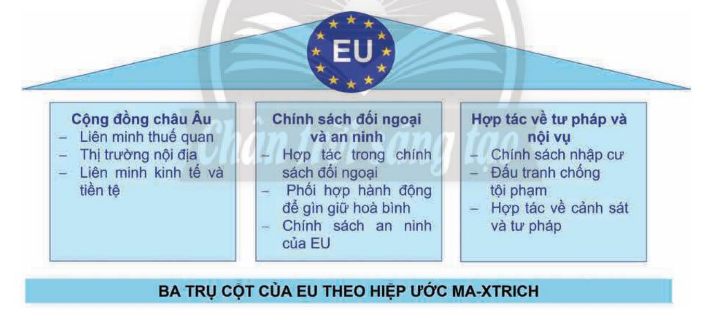 Mở rộng, hoàn thiện với Hiệp ước Li-xbon
Theo hiệp ước Ma-xtrich
- Duy trì, phát huy giá trị văn hóa và đảm bảo phúc lợi của công dân các nước thành viên.
Thúc đẩy tự do lưu thông nhằm hướng đến xây dựng 1 thị trường thống nhất.
- Duy trì hòa bình và đảm bảo an ninh cho các quốc gia thành viên và thế giới.
Tăng cường hợp tác, liên kết giữa các nước thành viên về mọi mặt.
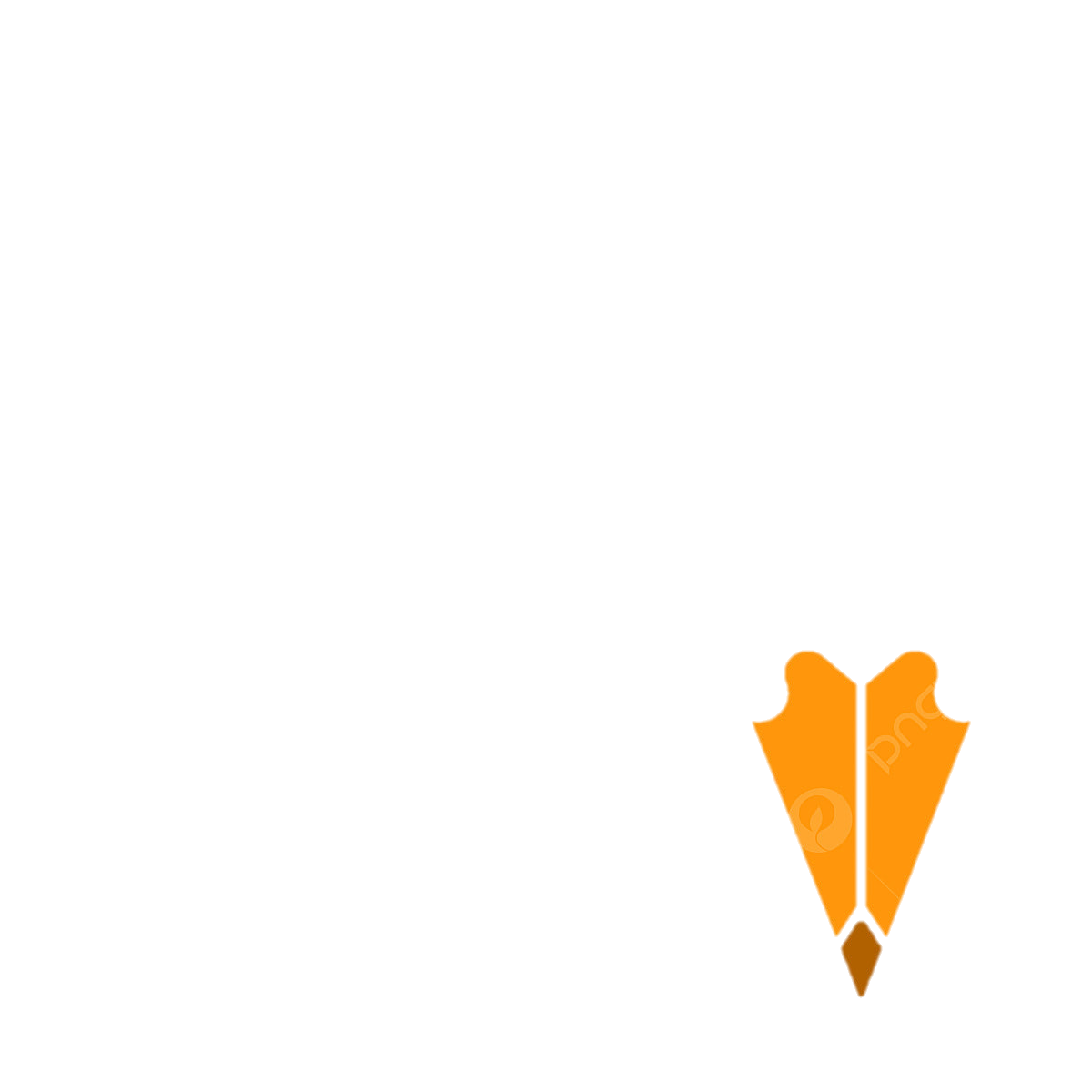 Tìm hiểu về QUY MÔ, MỤC TIÊU VÀ THỂ CHẾ HOẠT ĐỘNG CỦA EU
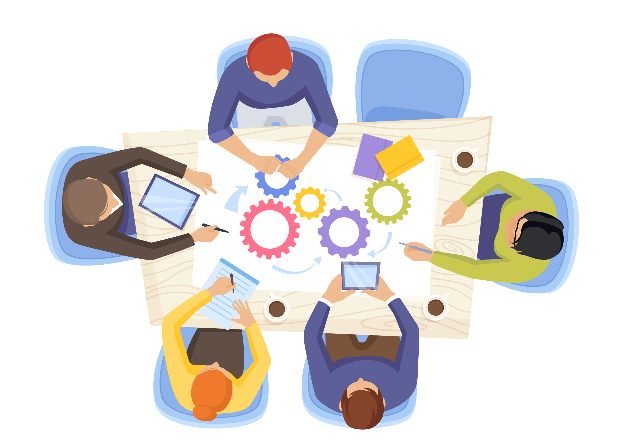 Nhiệm vụ 3: Tìm hiểu Thể chế hoạt động của EU
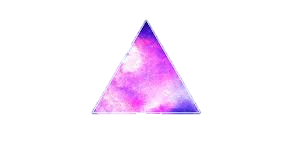 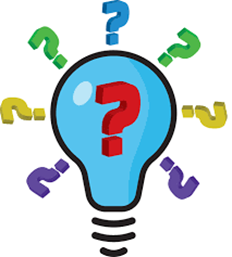 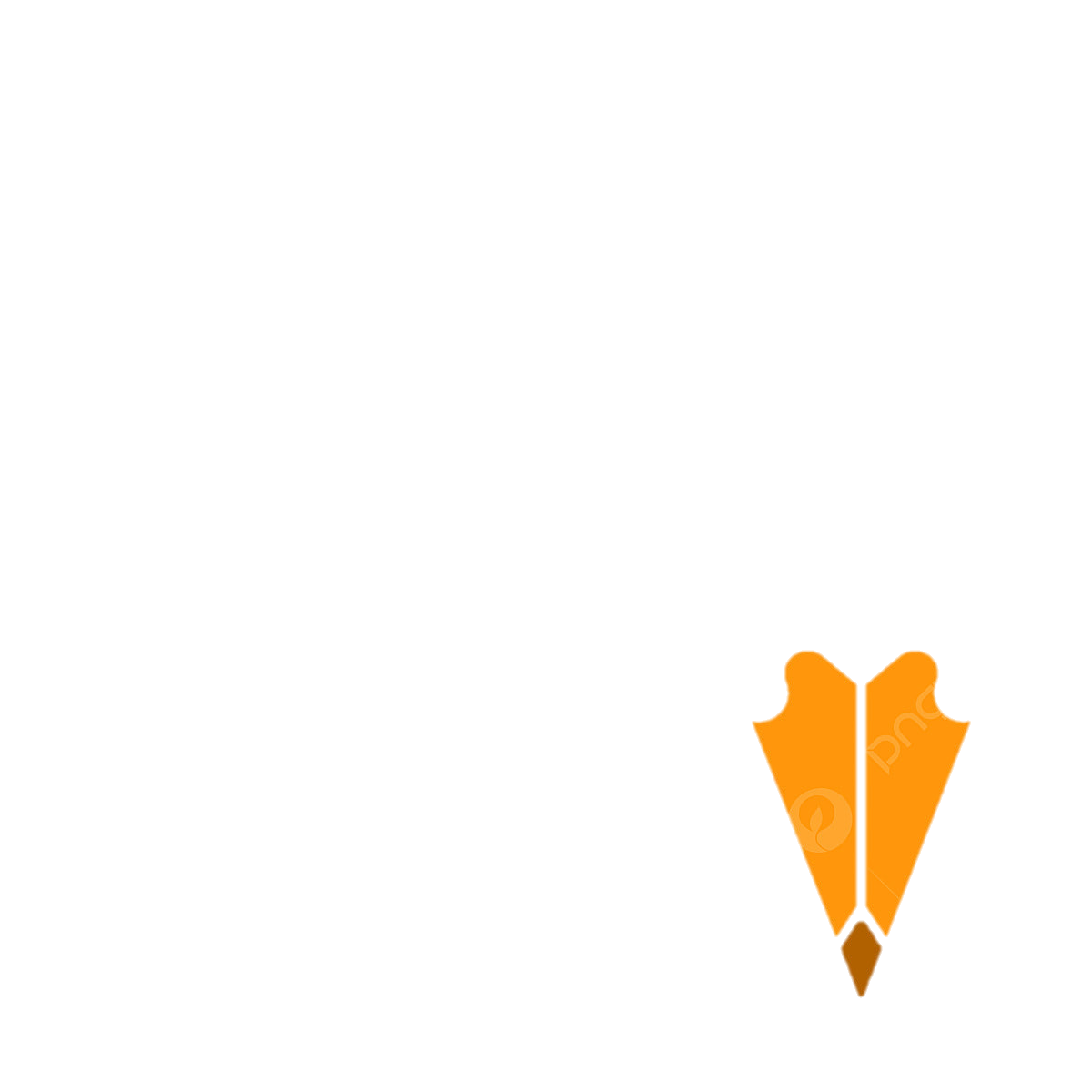 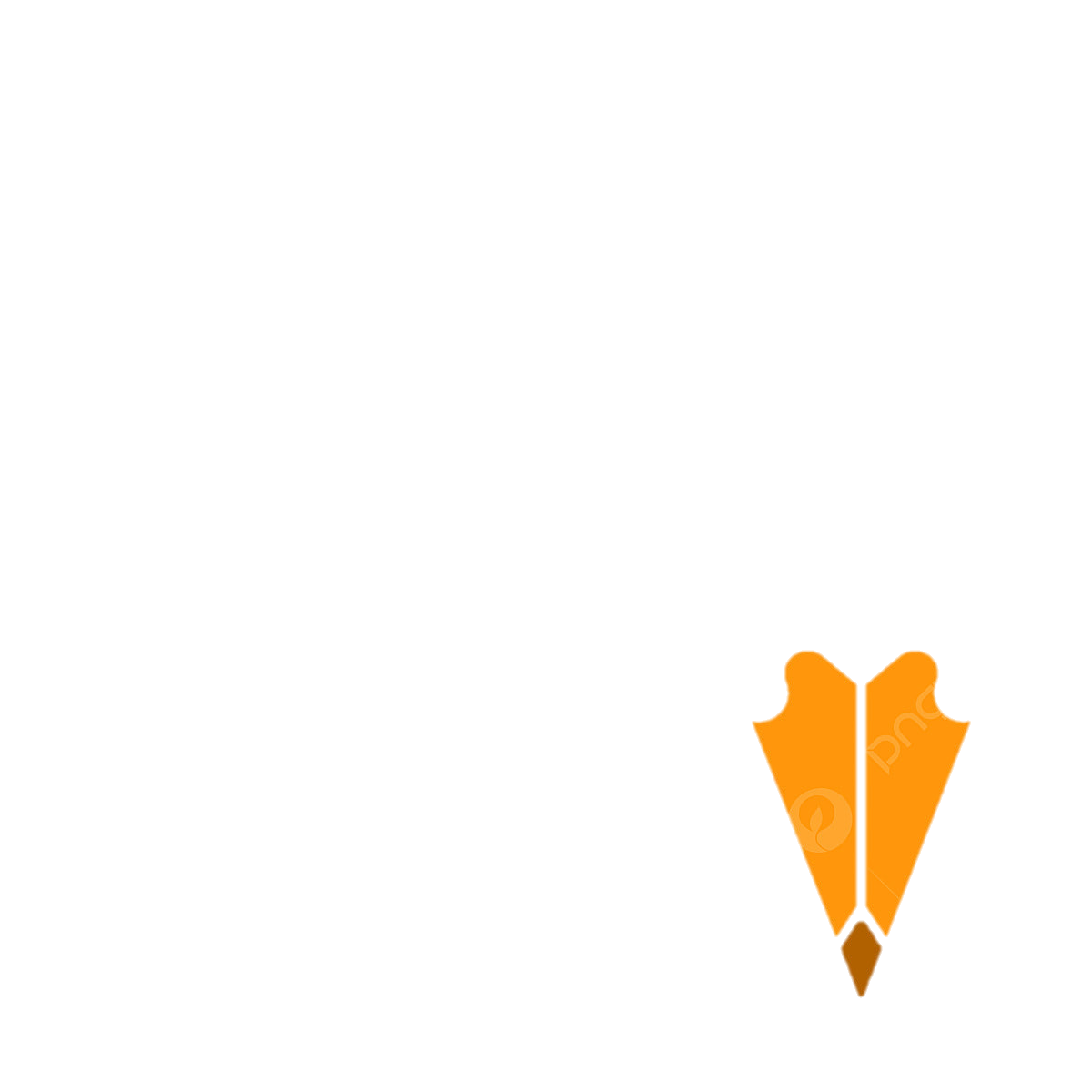 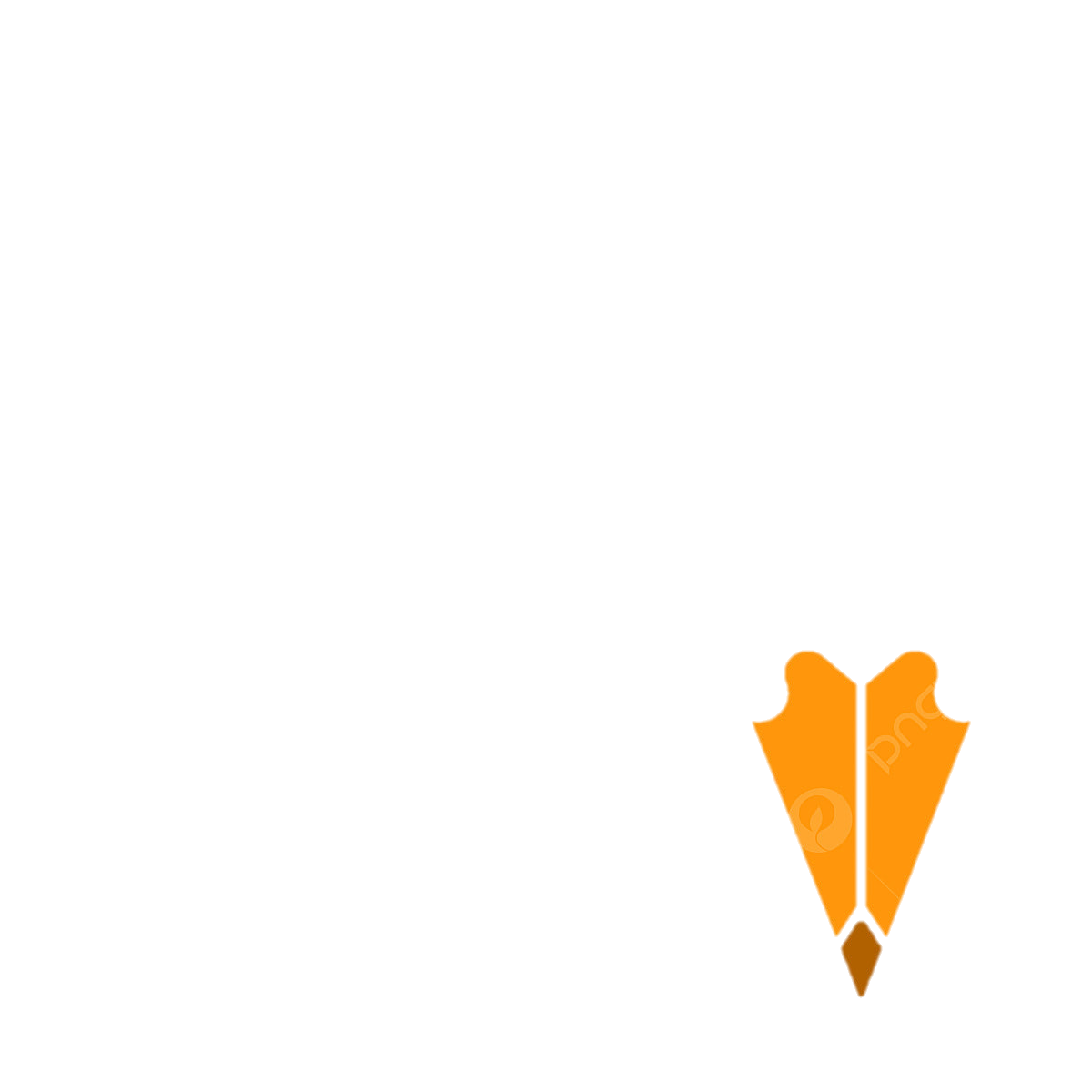 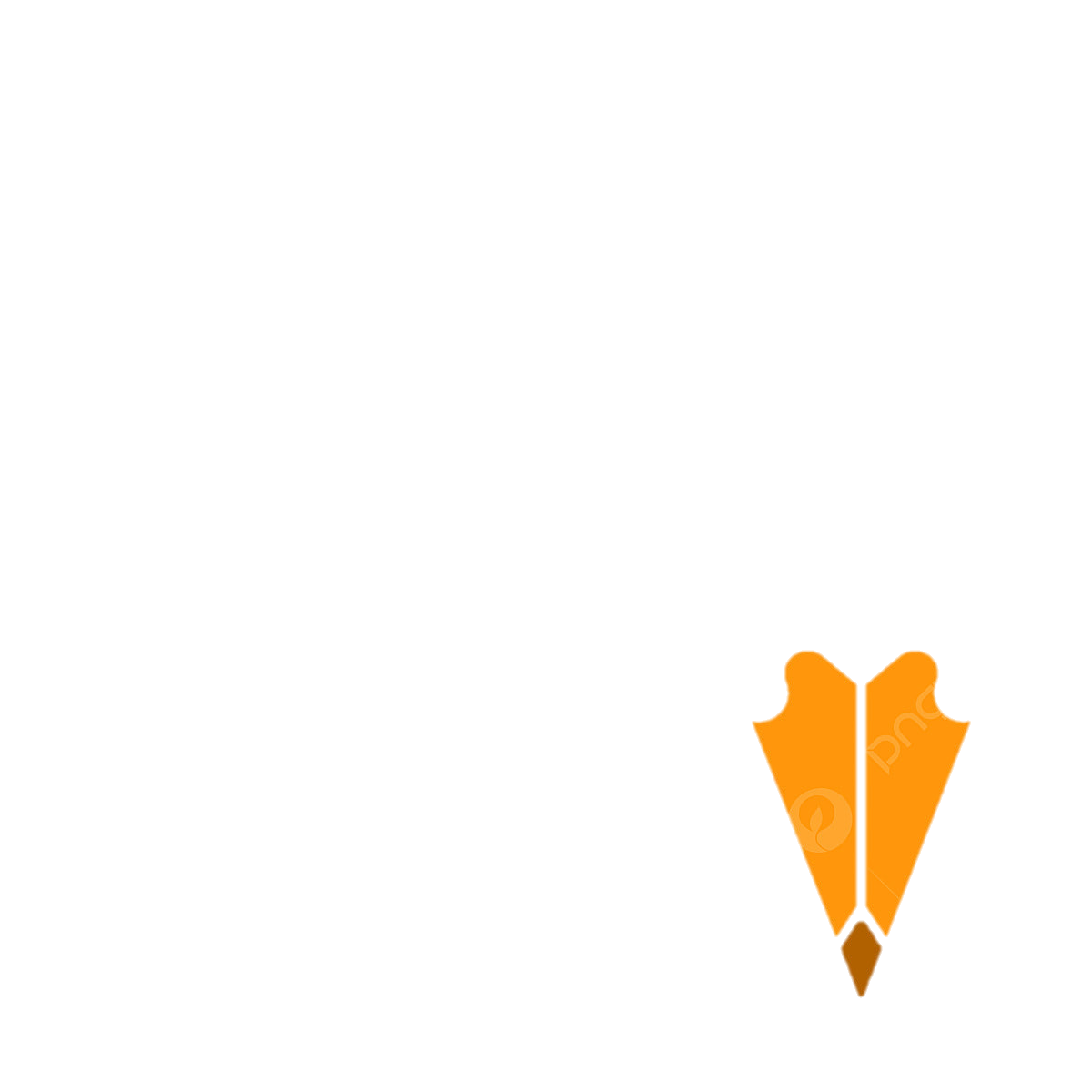 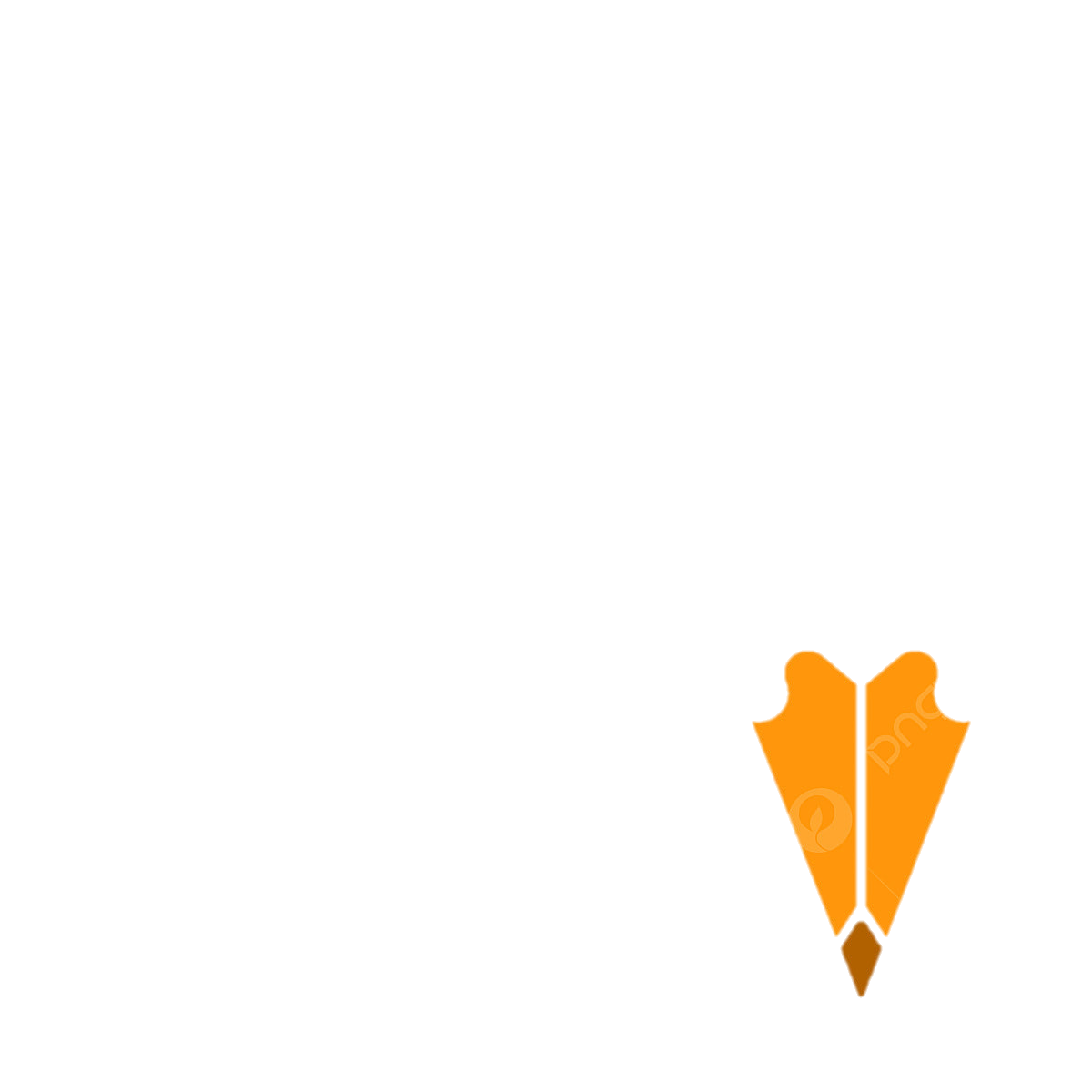 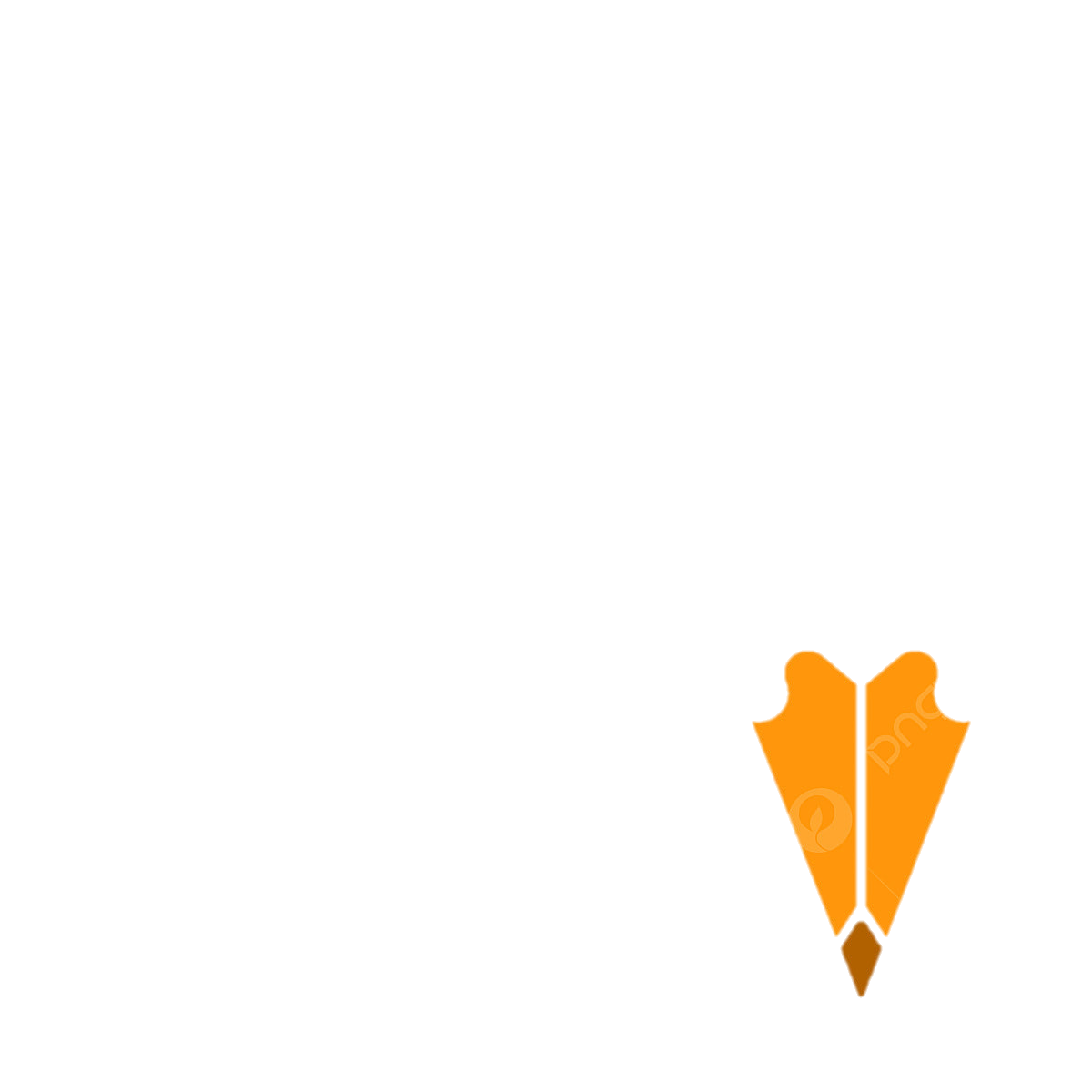 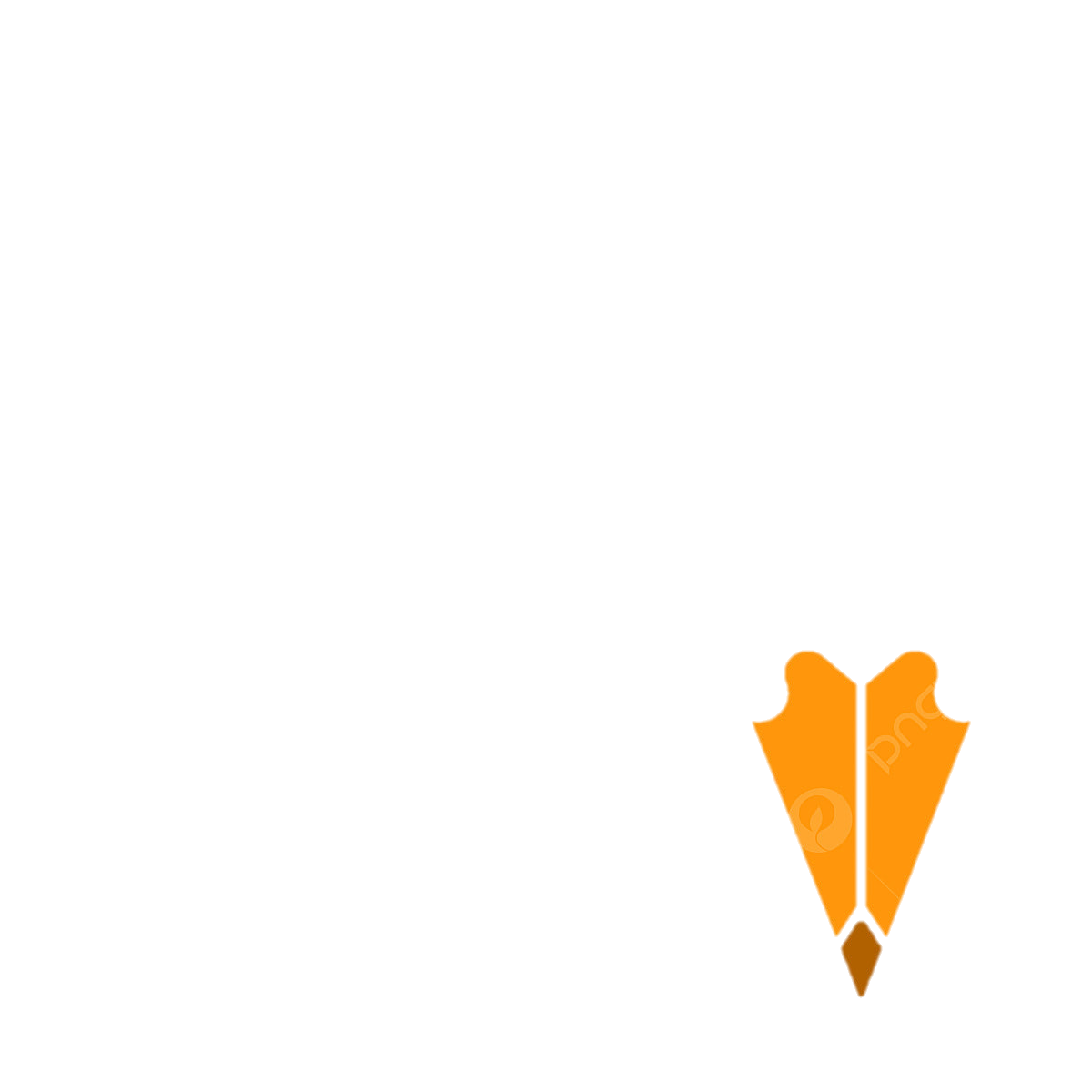 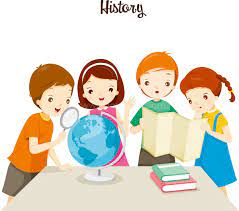 [Speaker Notes: GV chia lớp thành 7nhóm để thực hiện các nhiệm vụ của hoạt động 1.]
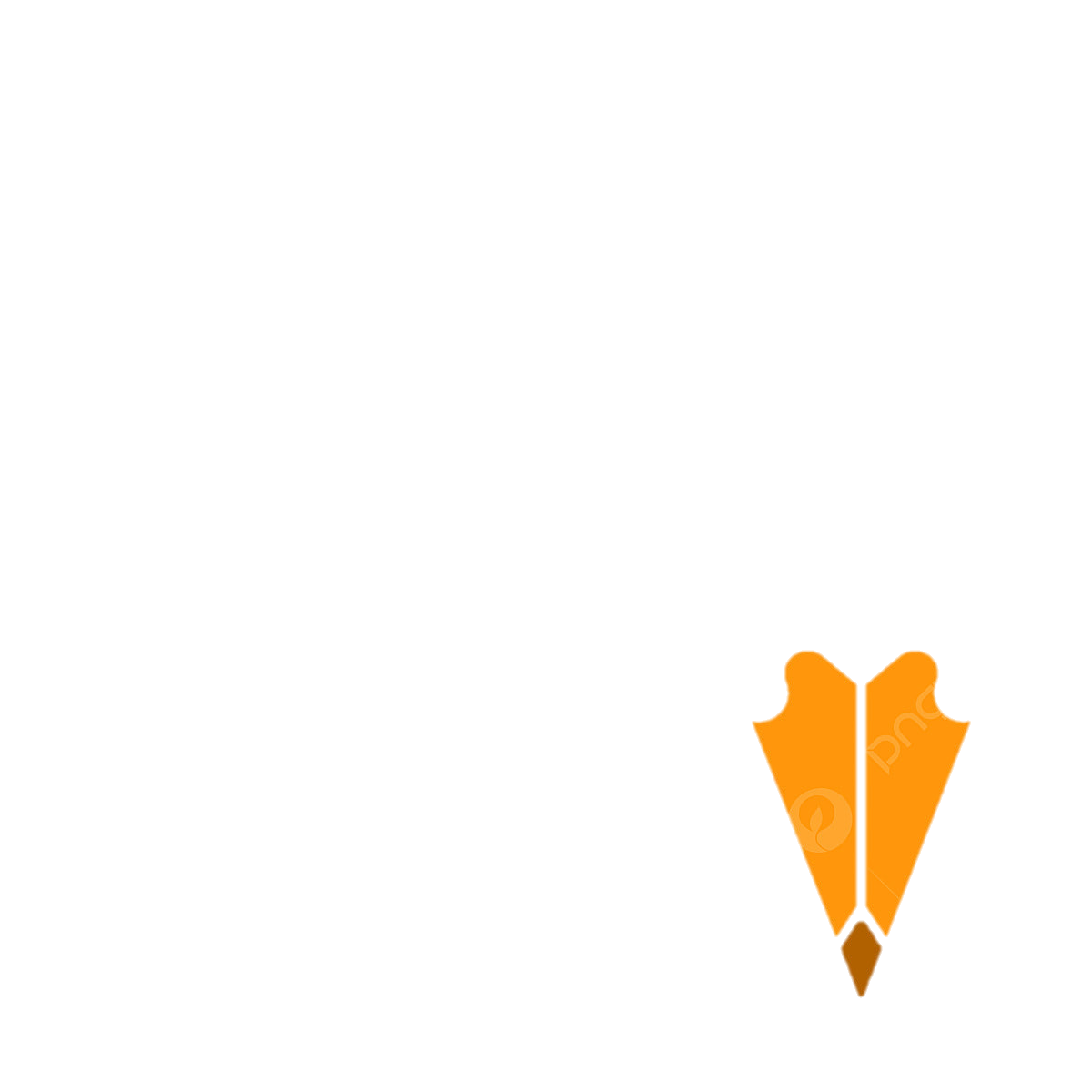 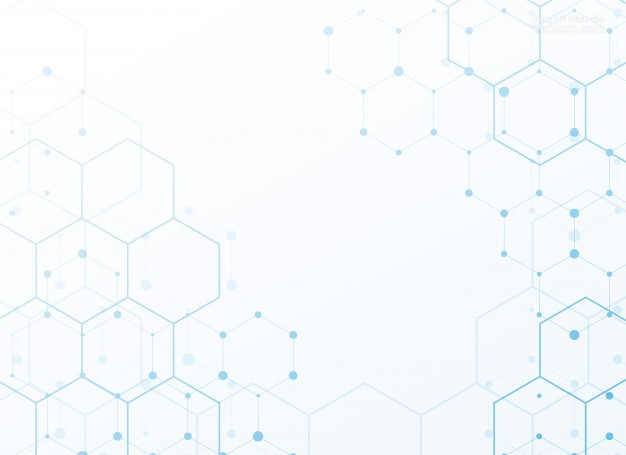 I. QUY MÔ, MỤC TIÊU VÀ THỂ CHẾ HOẠT ĐỘNG CỦA EU
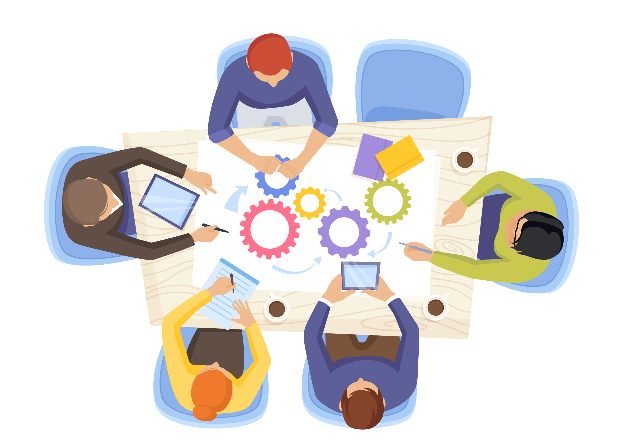 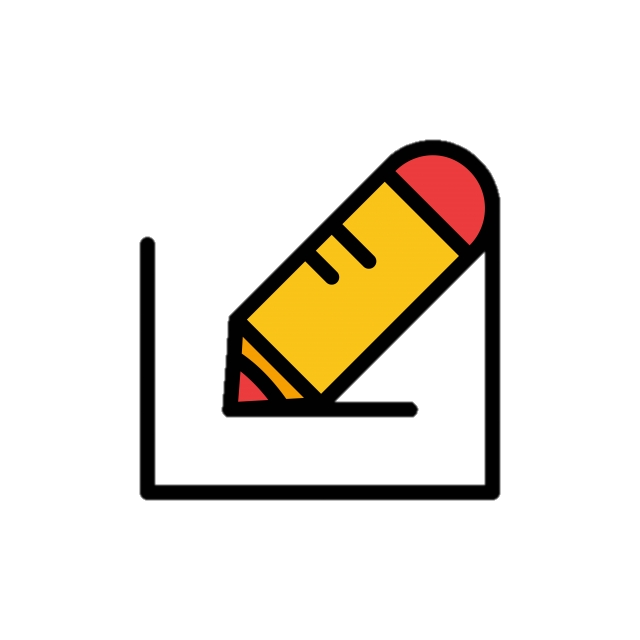 3. Thể chế hoạt động của EU
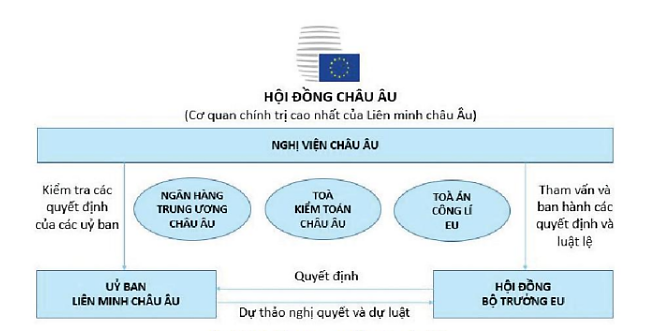 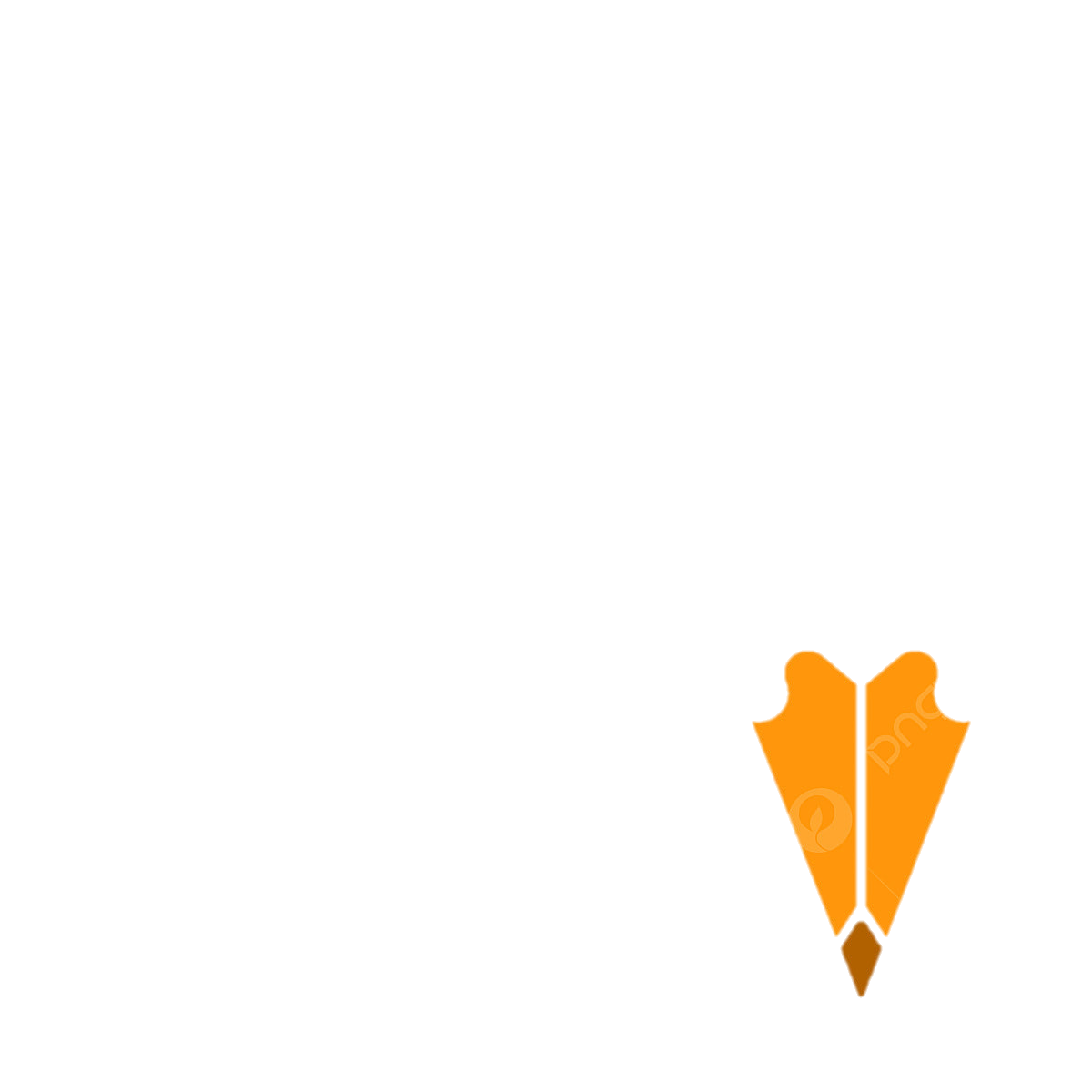 Tìm hiểu VỊ THẾ CỦA EU TRONG NỀN KINH TẾ THẾ GIỚI
Nhiệm vụ 1: Tìm hiểu các đặc điểm cho thấy 
EU LÀ TRUNG TÂM KINH TẾ HÀNG ĐẦU THẾ GIỚI
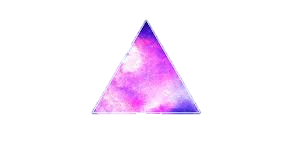 Quan sát các hình ảnh, bảng số liệu, theo dõi video, rút ra kết luận về quy mô GDP của EU trên thế giới, các nước có nền kinh tế phát triển hàng đầu EU.
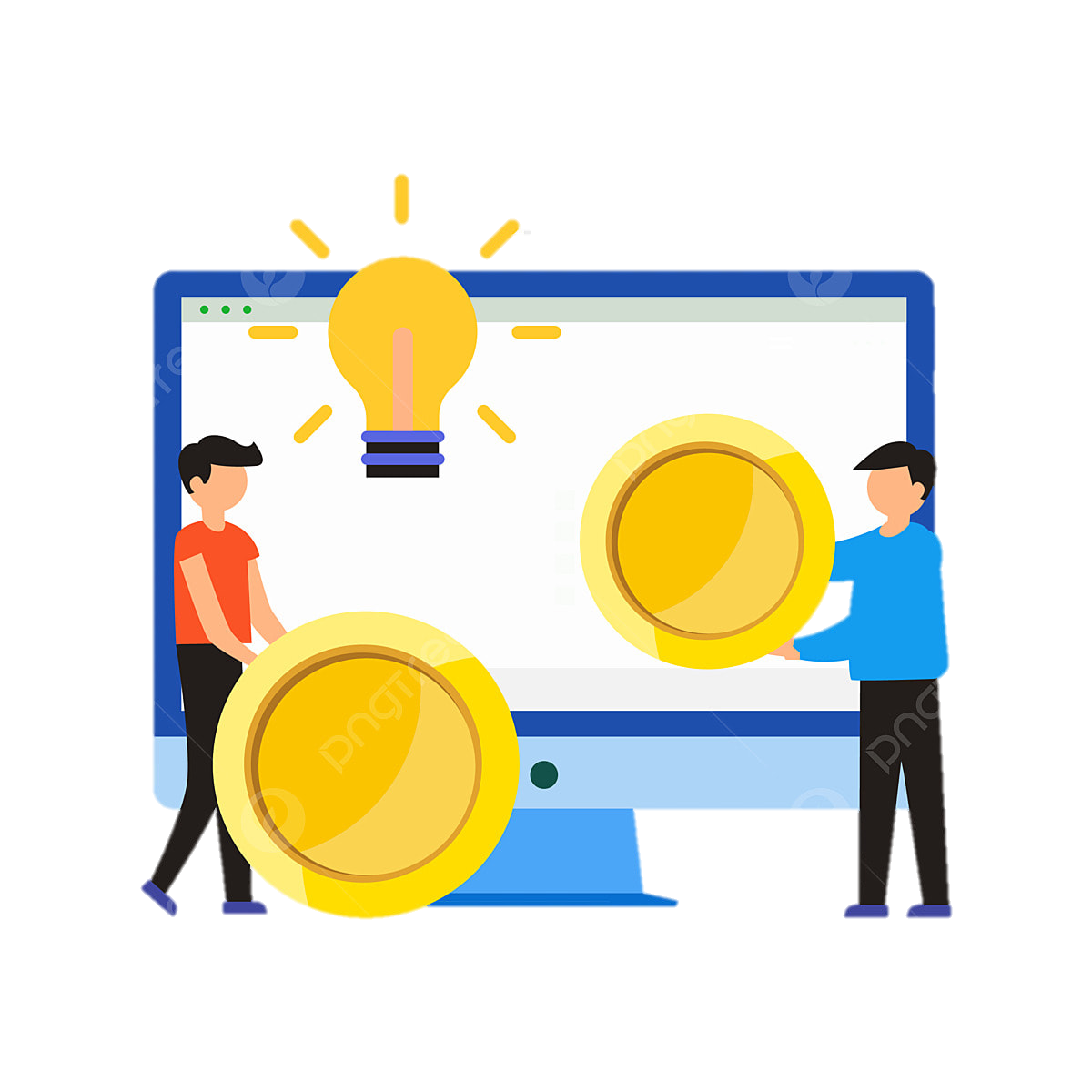 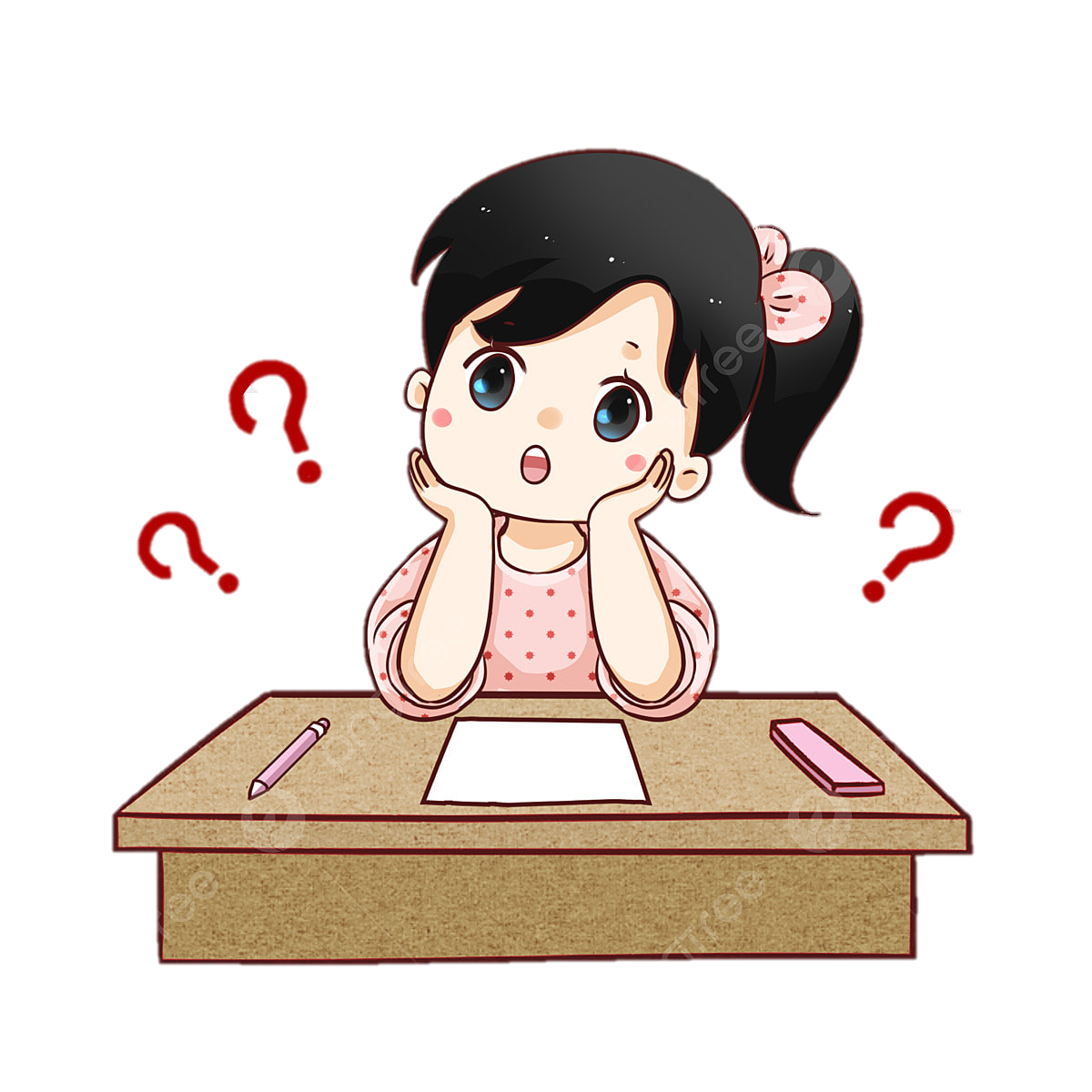 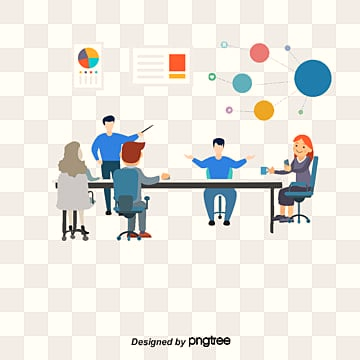 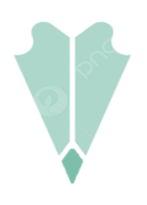 [Speaker Notes: GV chia lớp thành các nhóm để thực hiện các nhiệm vụ của hoạt động 2. Có thể giữ nguyên thành phần các nhóm ở hoạt động 1.]
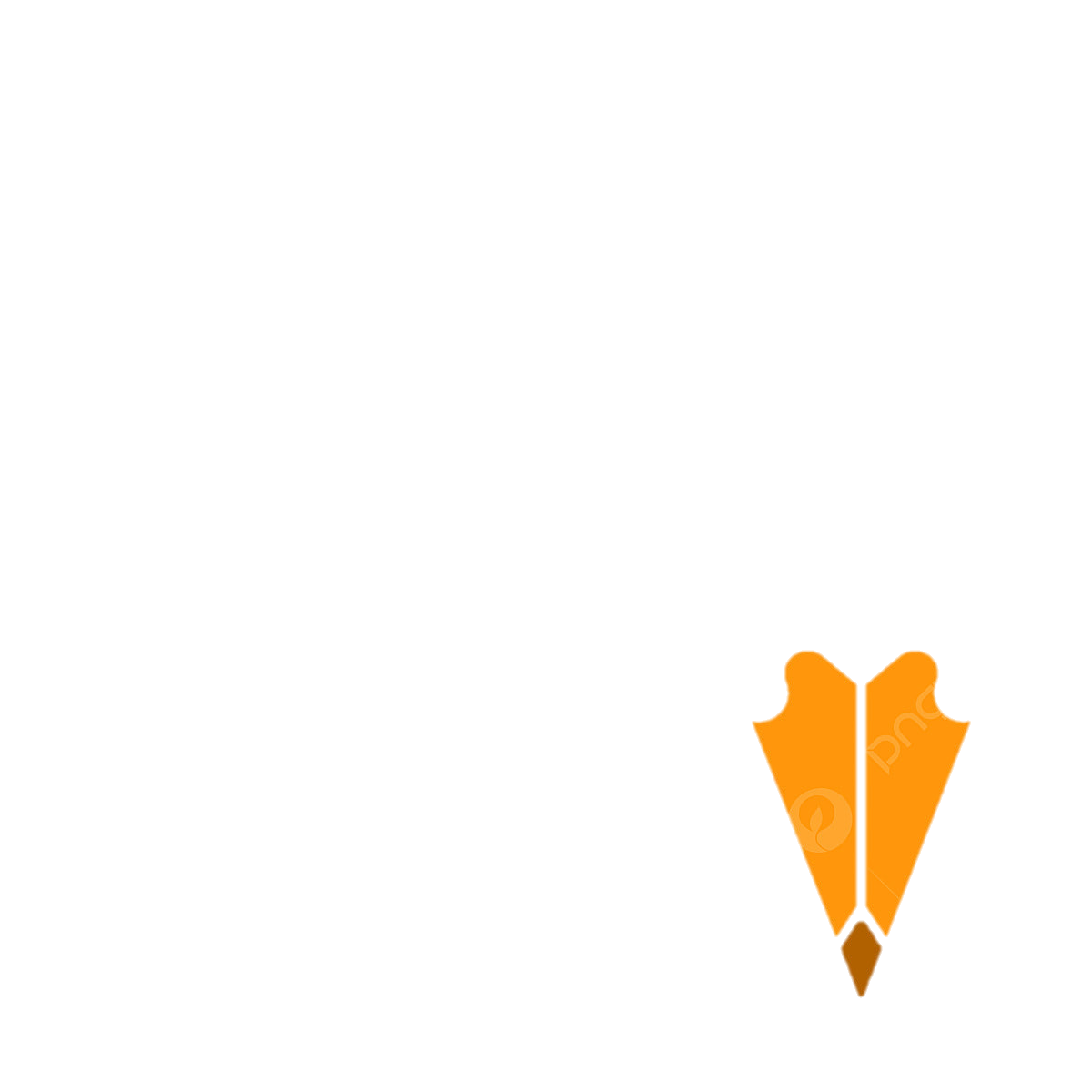 Tìm hiểu VỊ THẾ CỦA EU TRONG NỀN KINH TẾ THẾ GIỚI
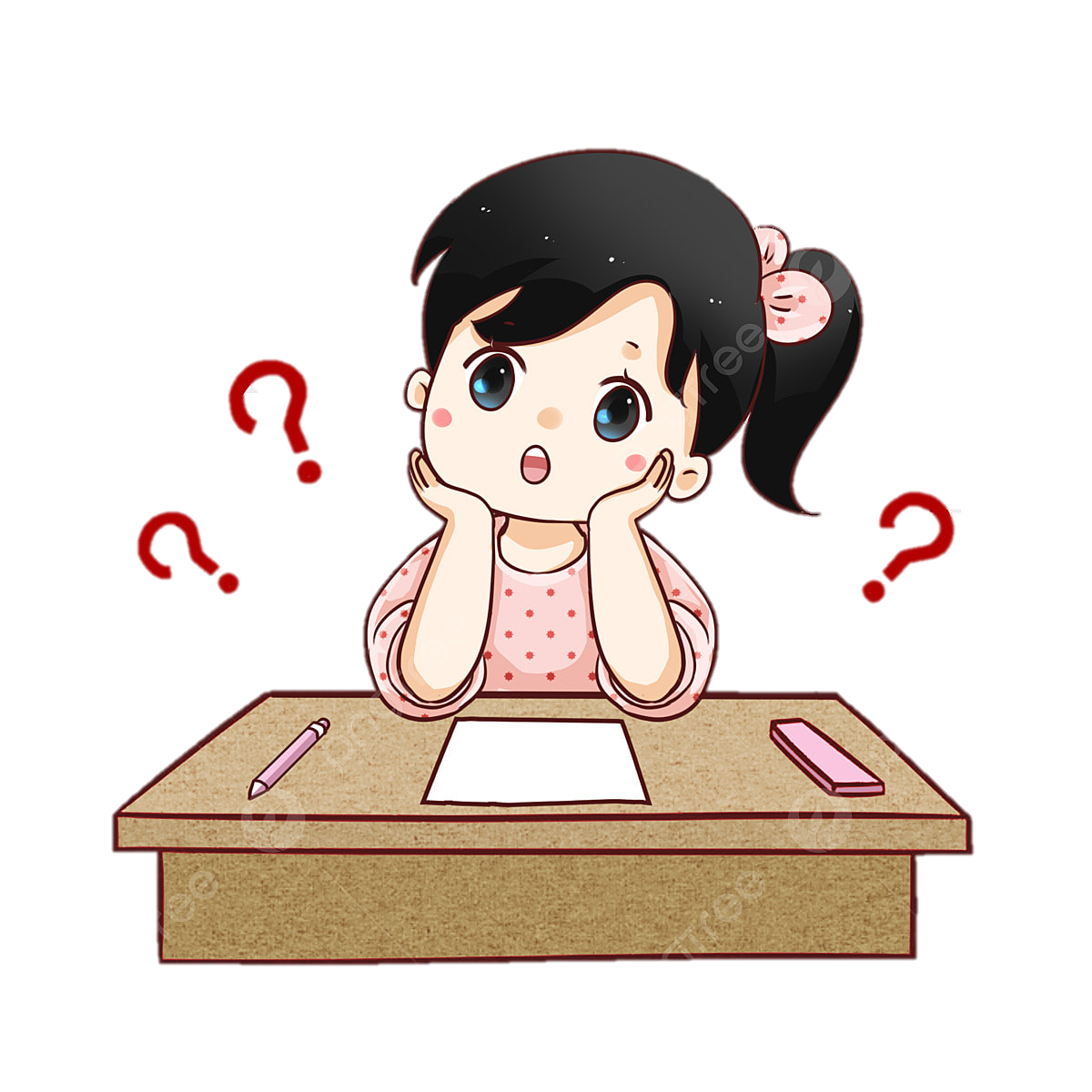 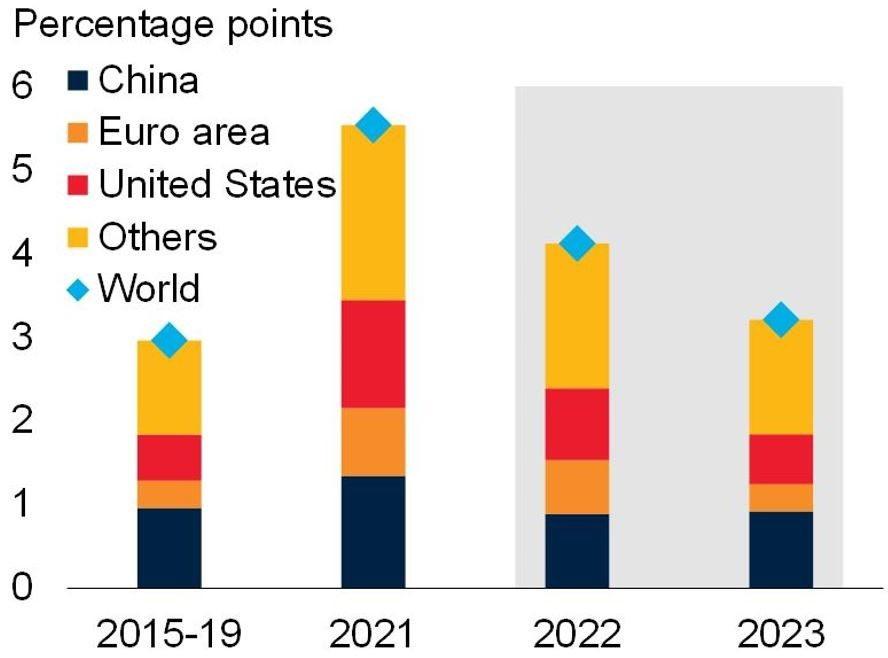 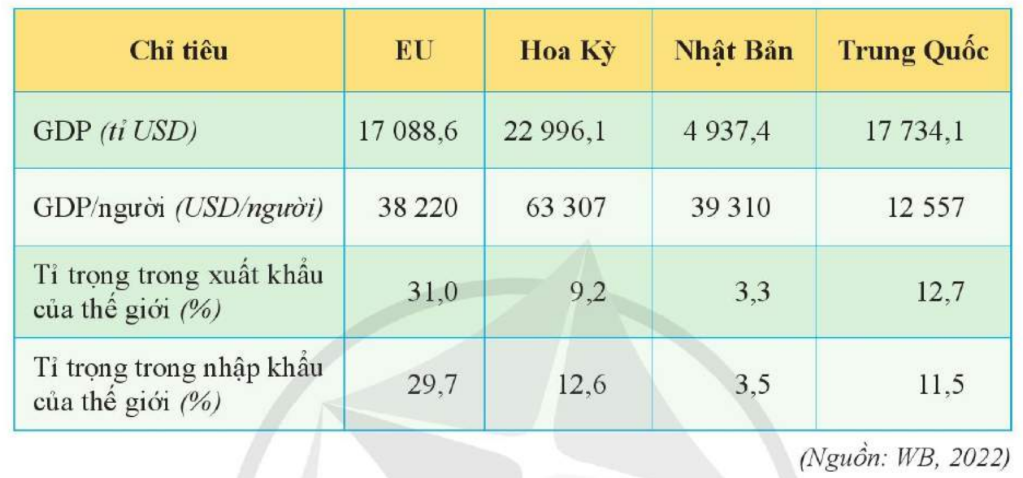 Biểu đồ dự báo tăng trưởng toàn cầu trong giai đoạn 2021-2023. Các số liệu  đưa ra từ GDP bình quân thực tế tính theo tỷ giá đô la Mỹ và tỷ giá hối đoái.
Bảng 9.2. Một số chỉ tiêu kinh tế của EU và các trung tâm kinh tế lớn trên thế giới năm 2020.
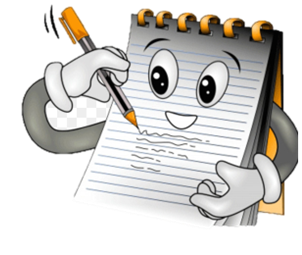 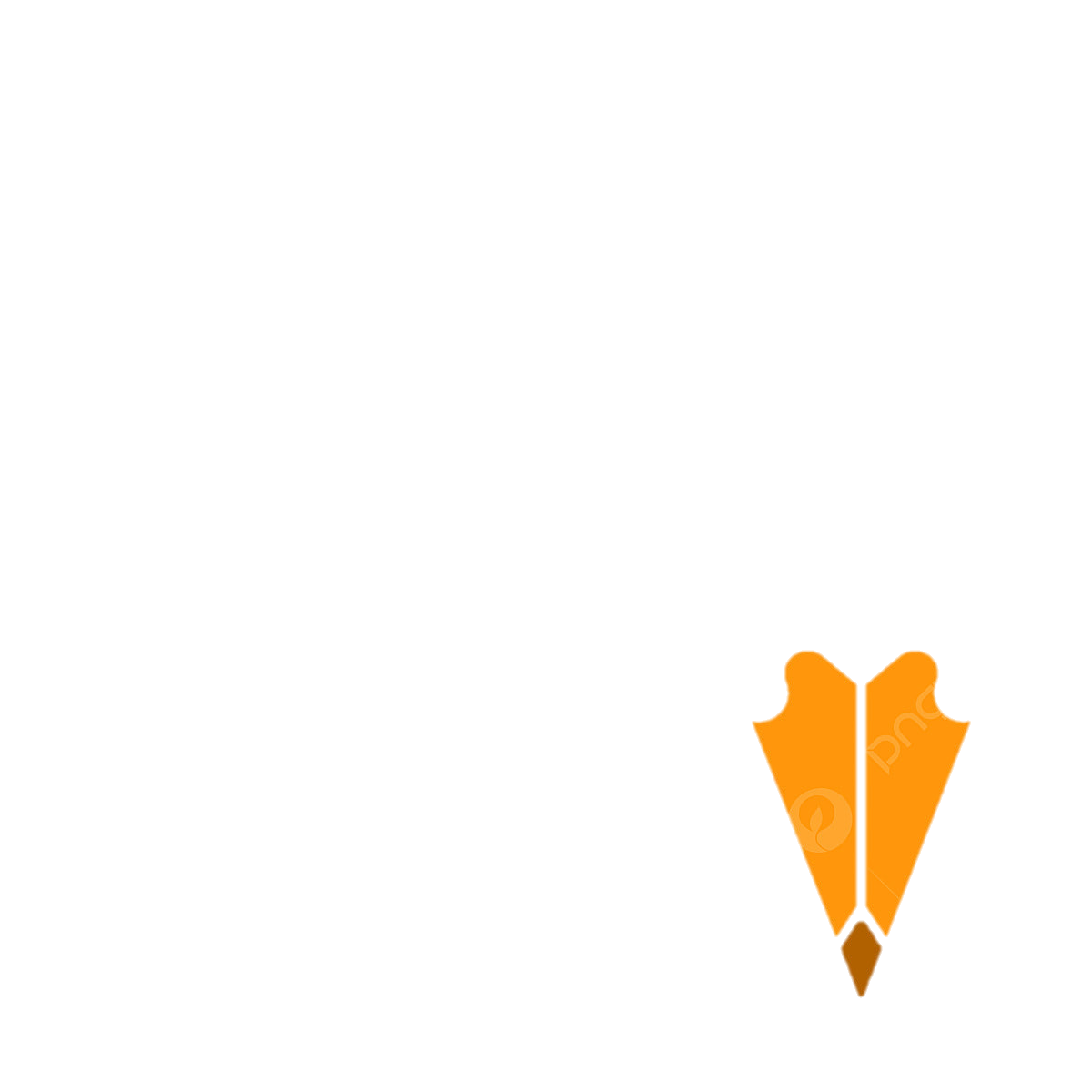 Tìm hiểu VỊ THẾ CỦA EU TRONG NỀN KINH TẾ THẾ GIỚI
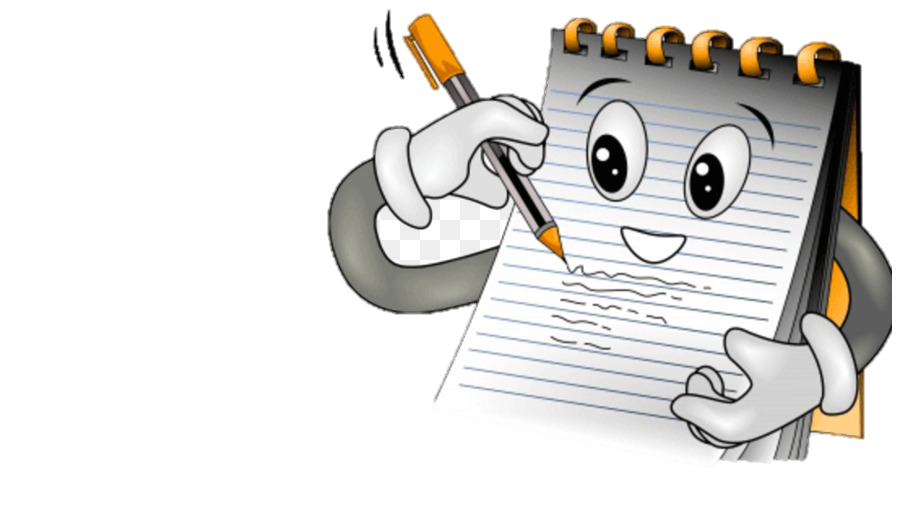 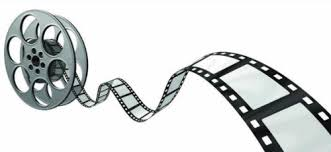 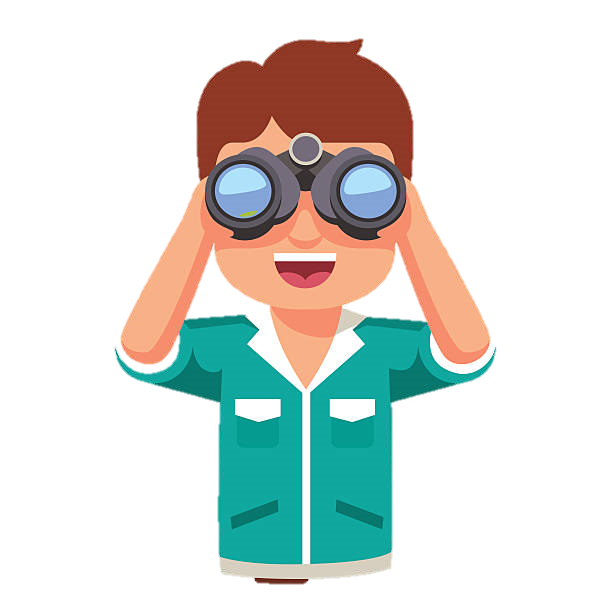 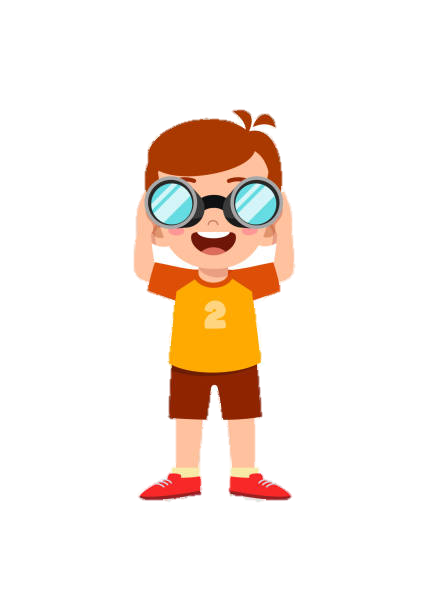 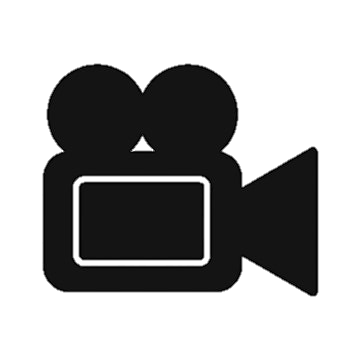 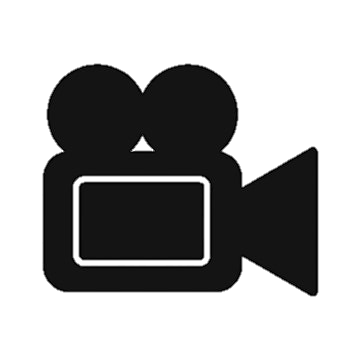 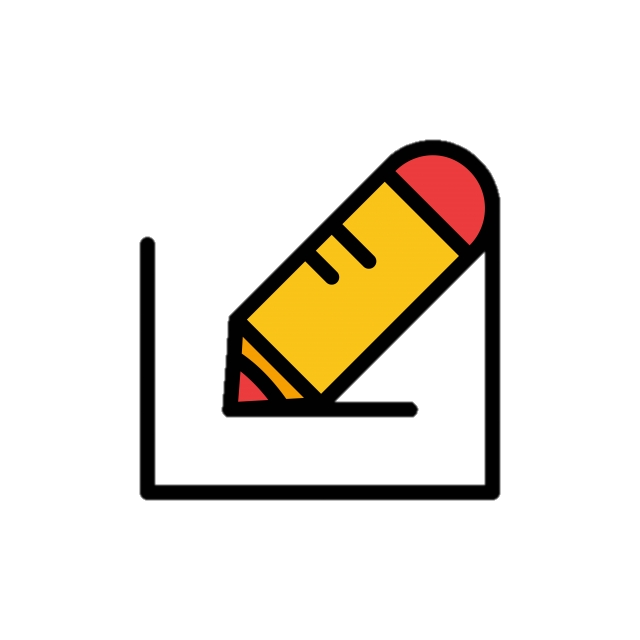 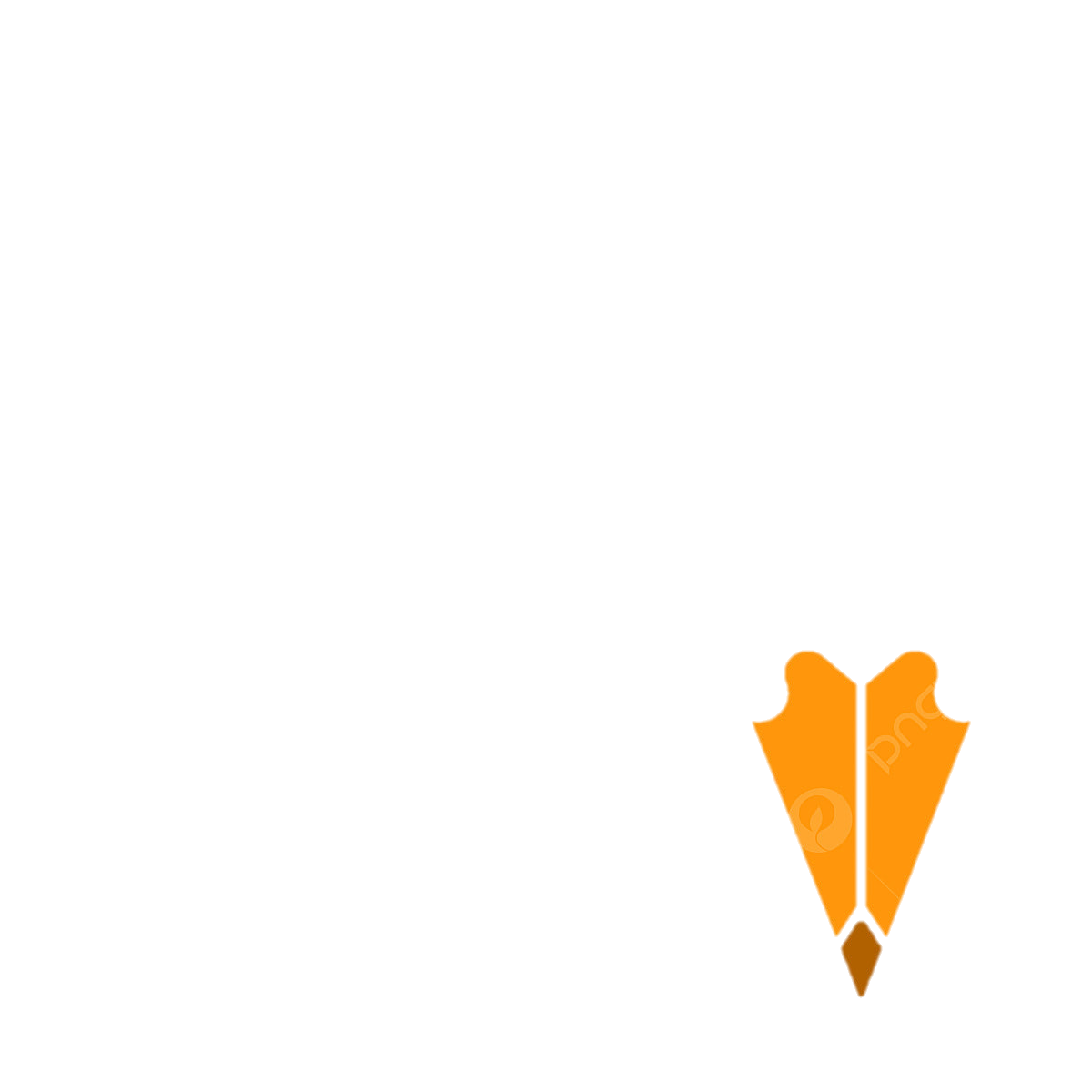 II. VỊ THẾ CỦA EU TRONG NỀN KINH TẾ THẾ GIỚI
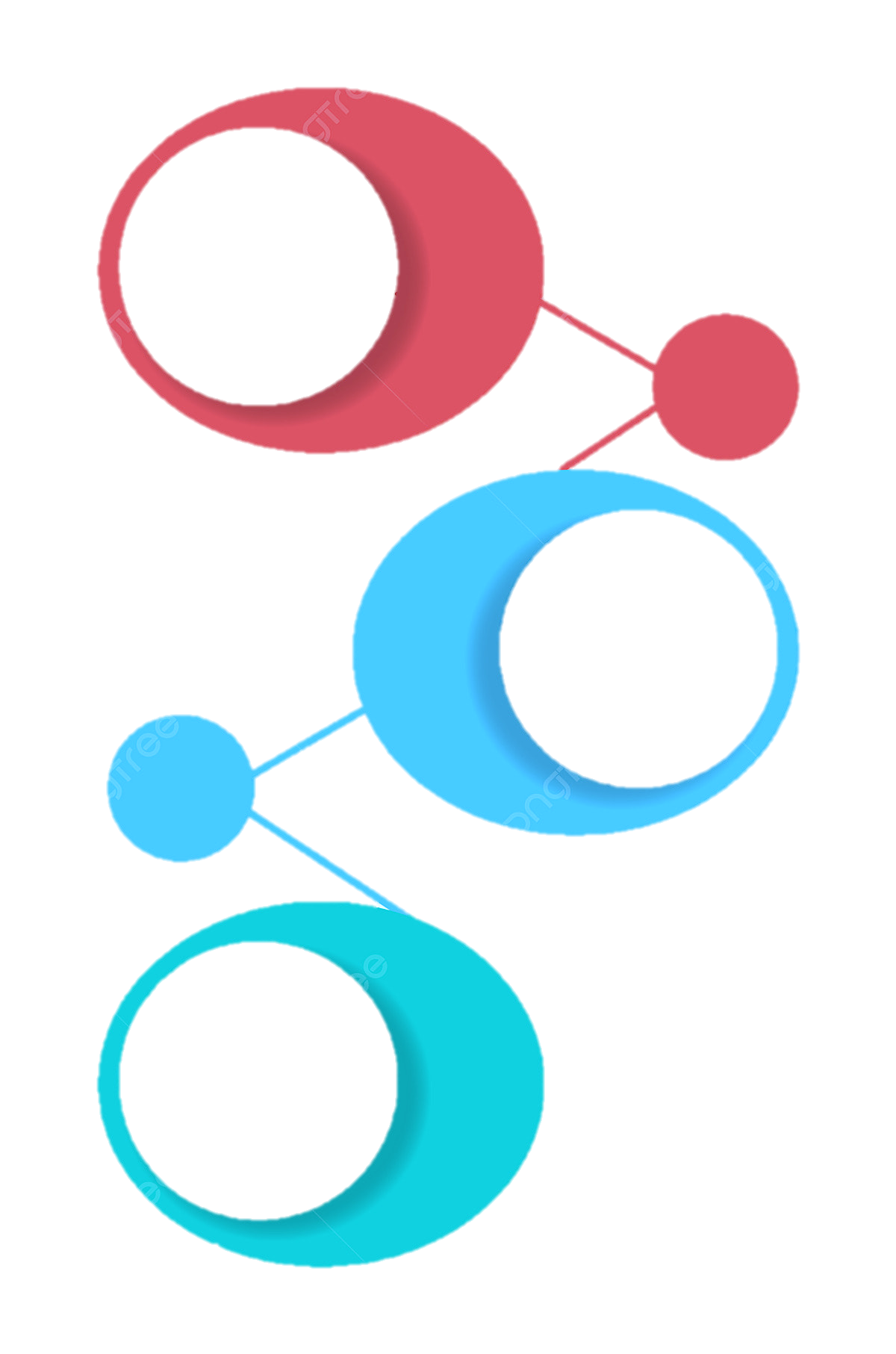 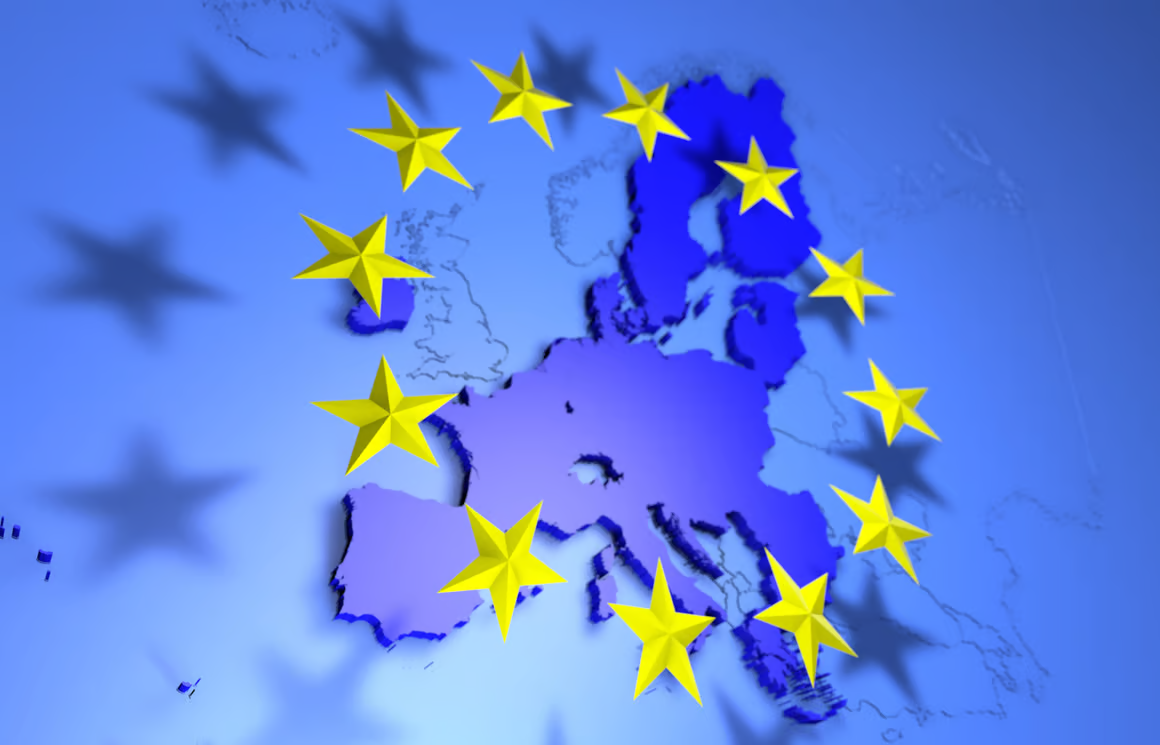 Là 1 trong 3 trung tâm kinh tế hàng đầu thế giới.
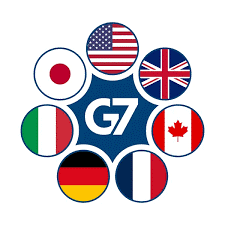 Chiếm 17,8% GDP toàn cầu – 2021
Italia
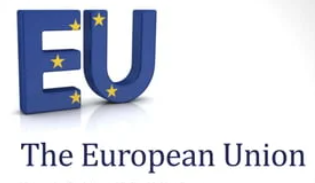 Germany
France
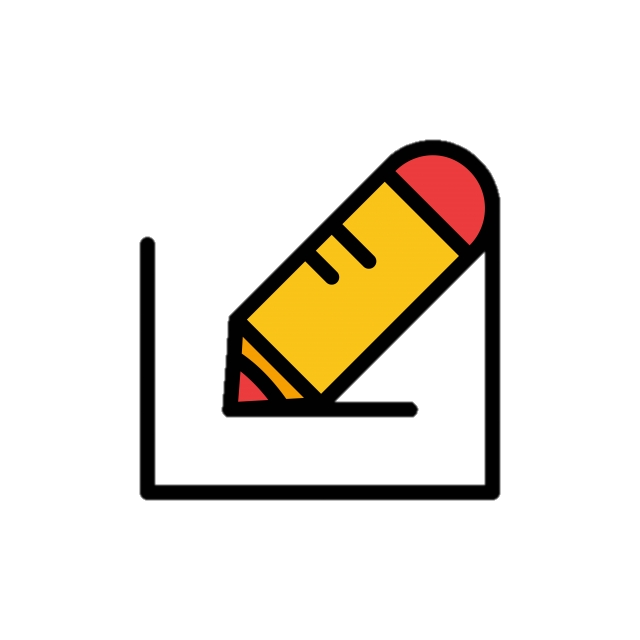 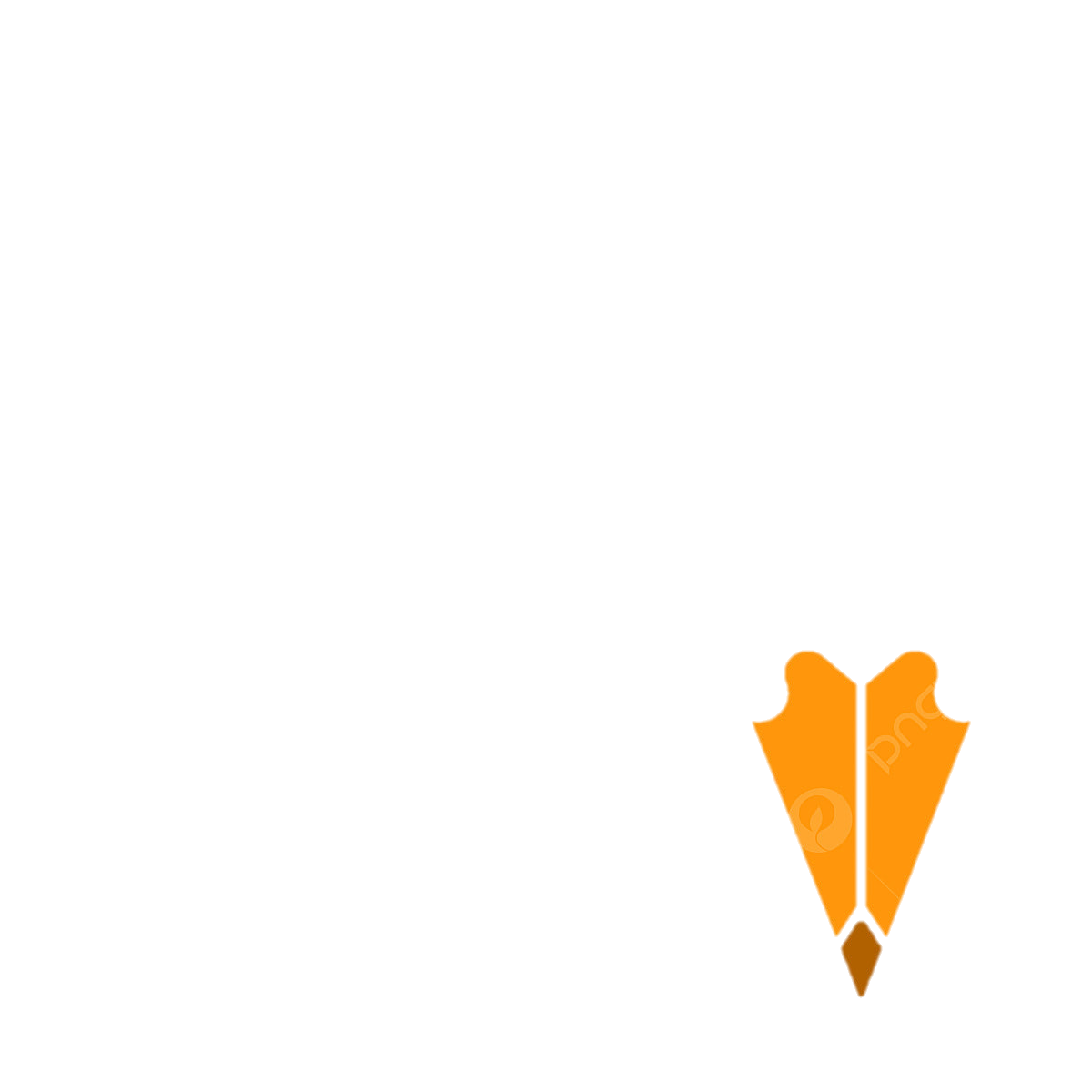 II. VỊ THẾ CỦA EU TRONG NỀN KINH TẾ THẾ GIỚI
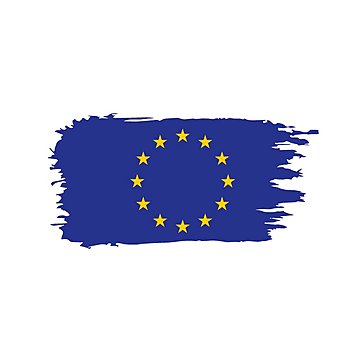 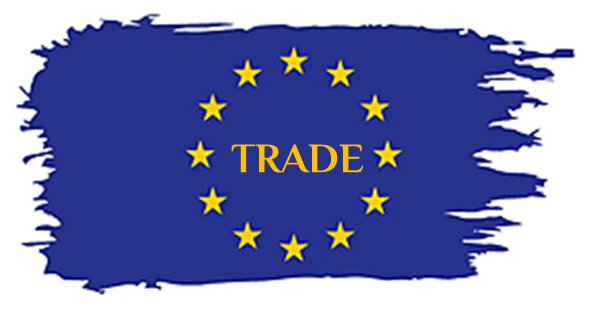 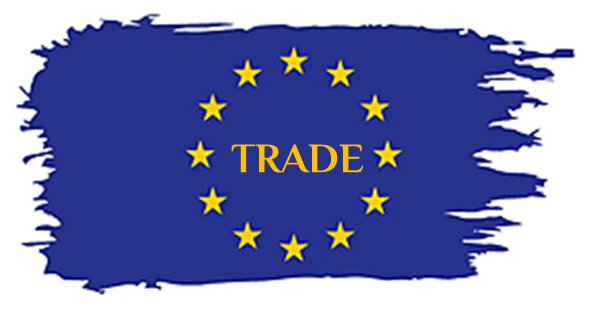 TRADE
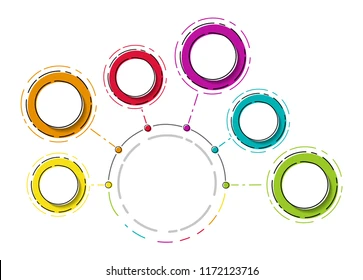 1 số lĩnh vực Có tỉ trọng hàng đầu
46,2 %
31,0 %
Tỉ trọng xuất khẩu
ODA
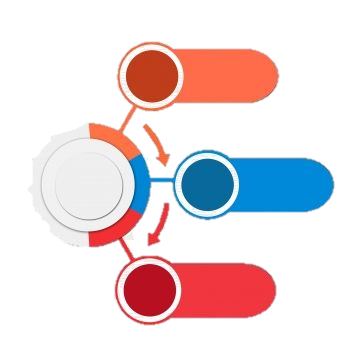 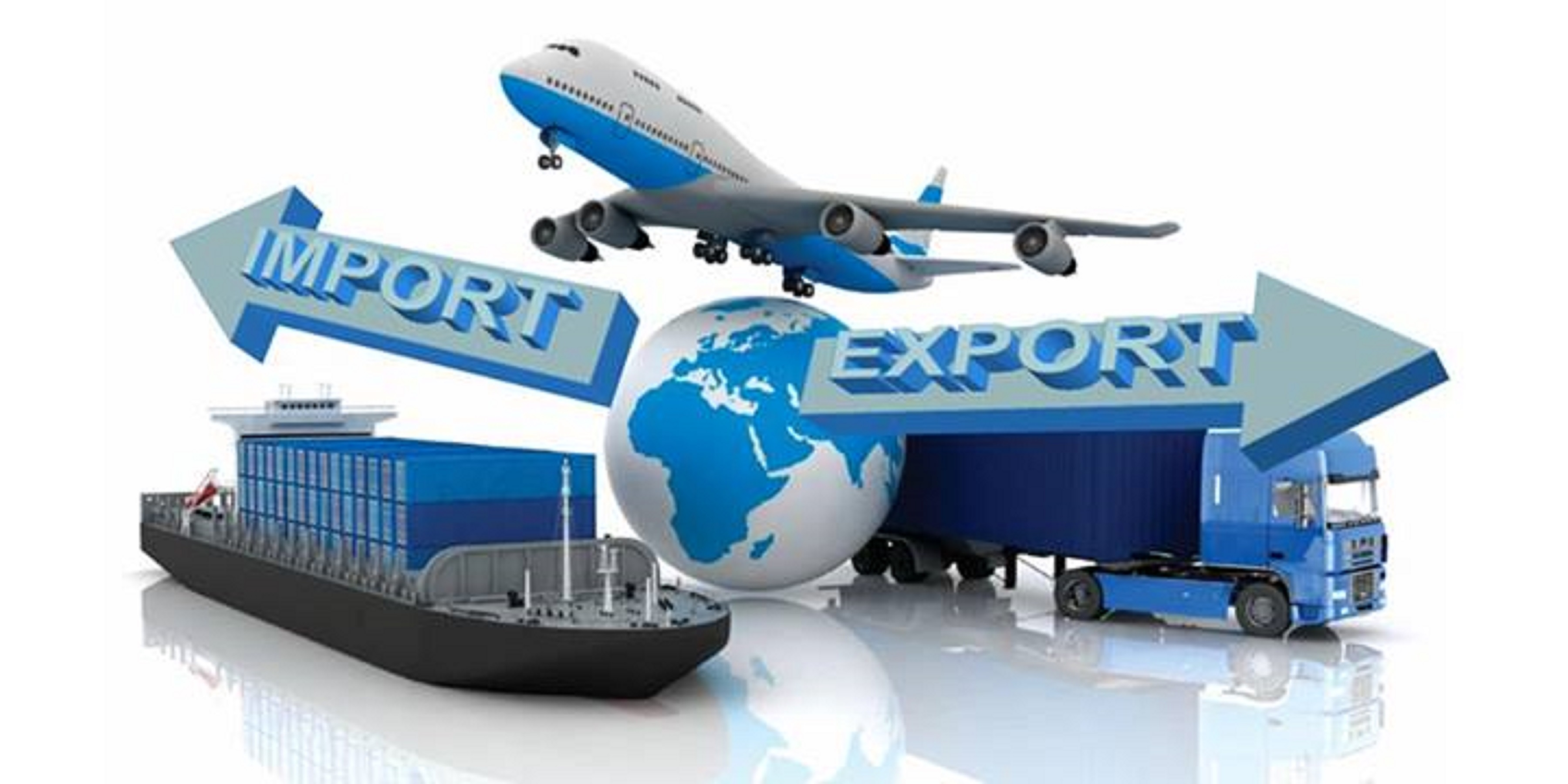 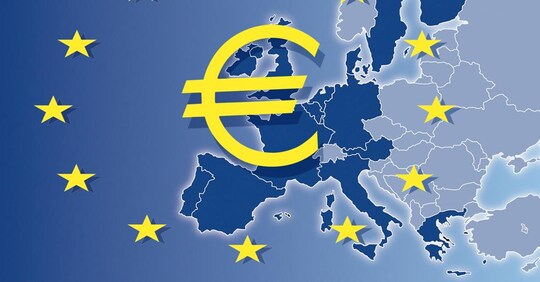 29,6 %
Tỉ trọng nhập khẩu
Công nghiệp hàng không vũ trụ
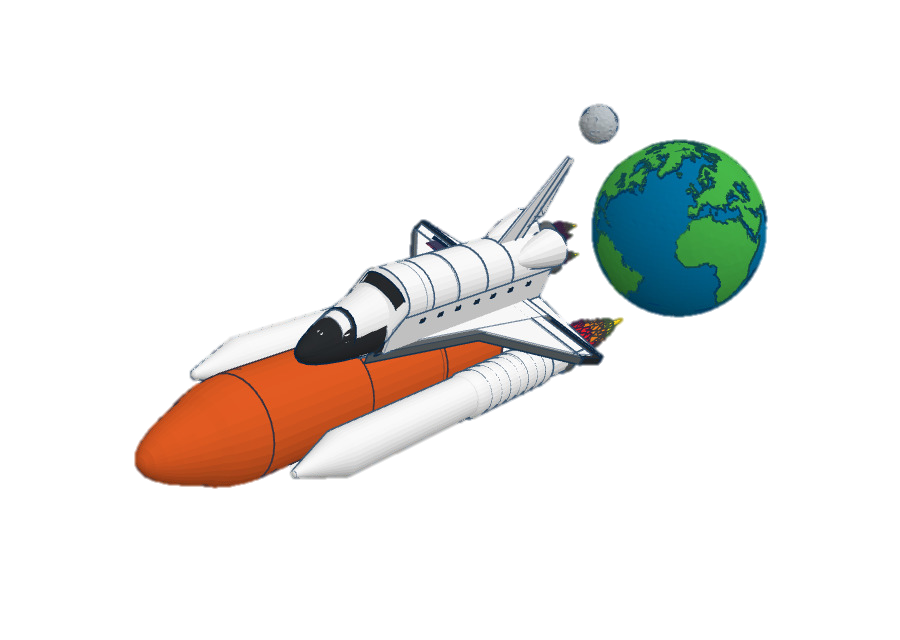 21,3 %
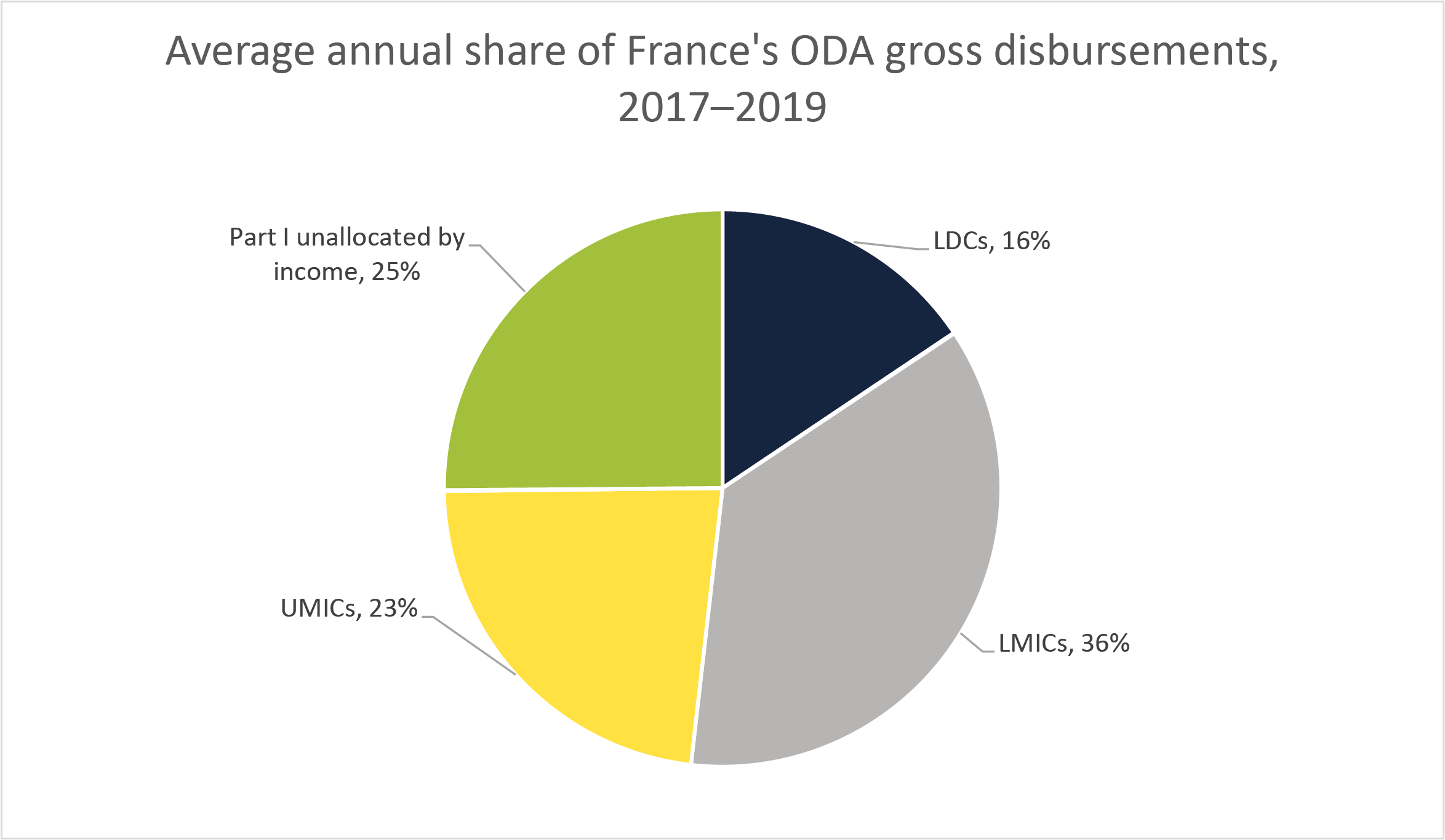 Sản lượng ô tô
Điện tử - tin học
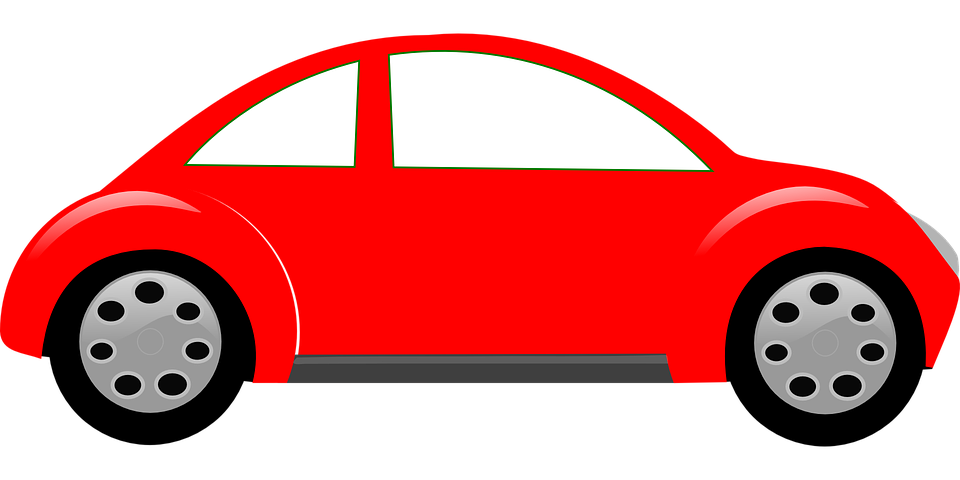 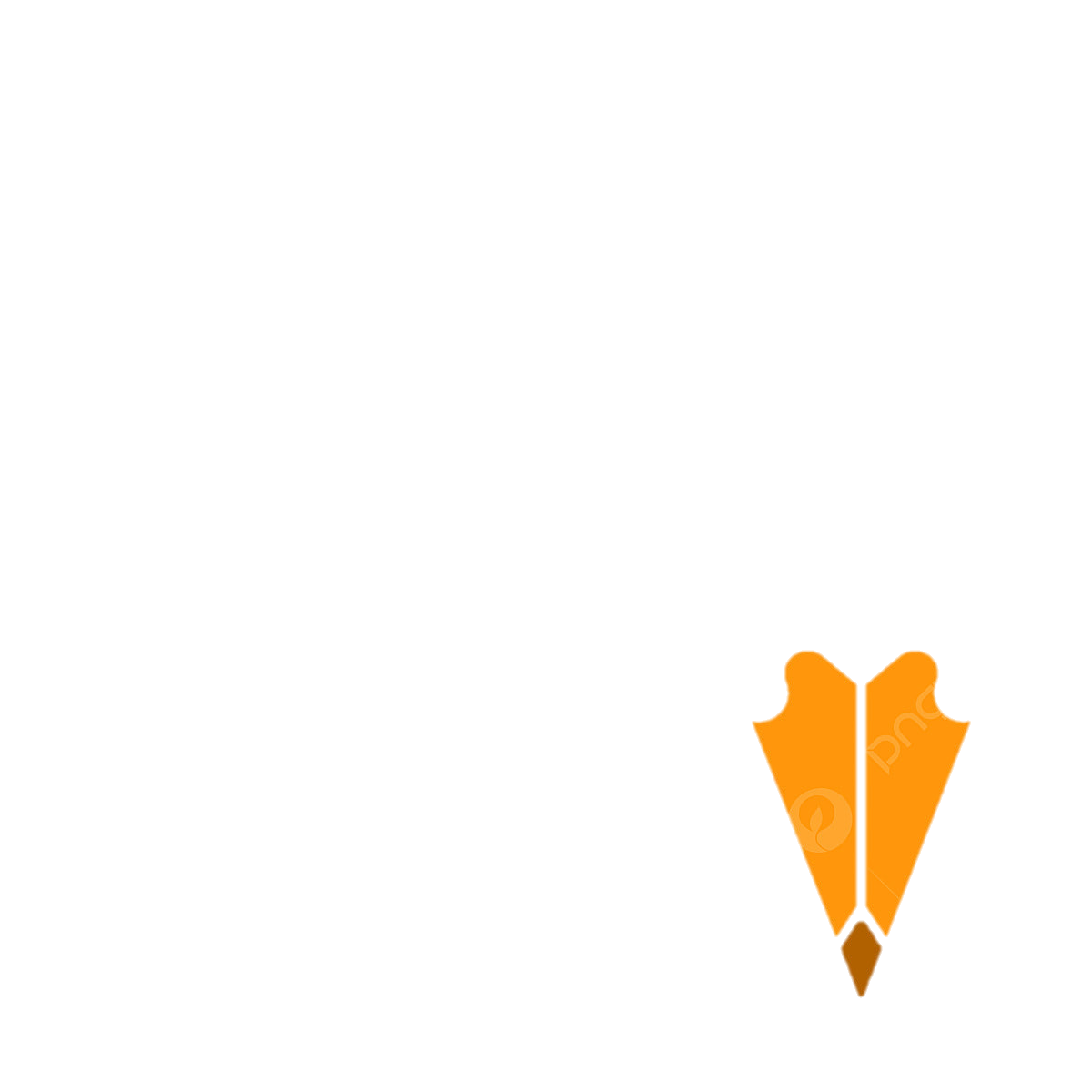 Tìm hiểu VỊ THẾ CỦA EU TRONG NỀN KINH TẾ THẾ GIỚI
Nhiệm vụ 2: Tìm hiểu các đặc điểm cho thấy 
EU LÀ TỔ CHỨC THƯƠNG MẠI HÀNG ĐẦU THẾ GIỚI
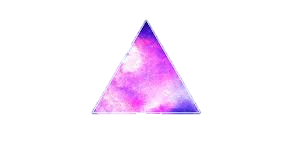 Thảo luận nhóm, hoàn thành PHIẾU HỌC TẬP
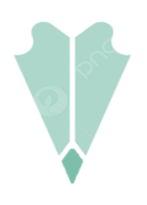 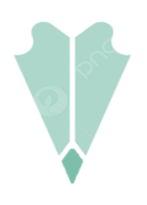 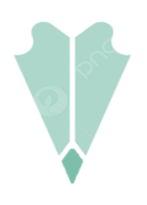 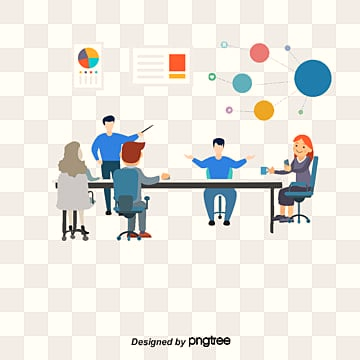 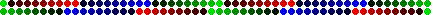 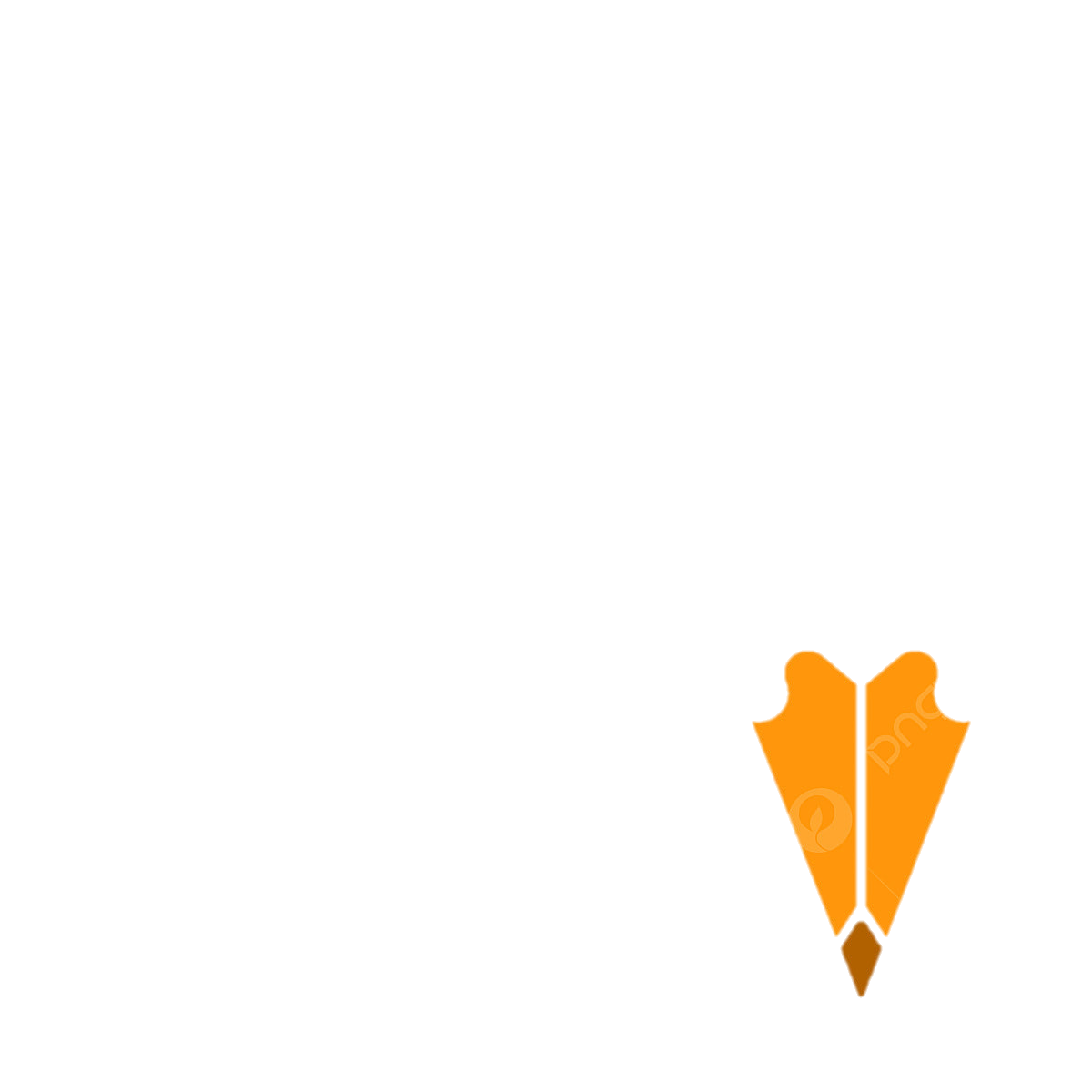 Tìm hIểu VỊ THẾ CỦA EU TRONG NỀN KINH TẾ THẾ GIỚI
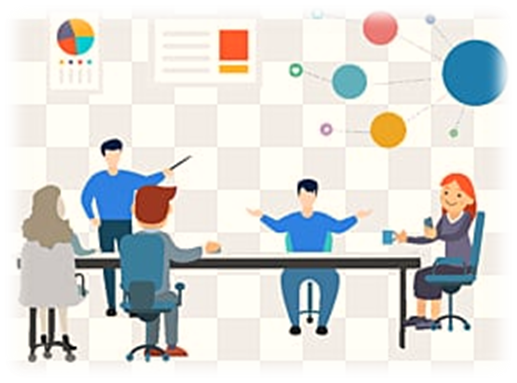 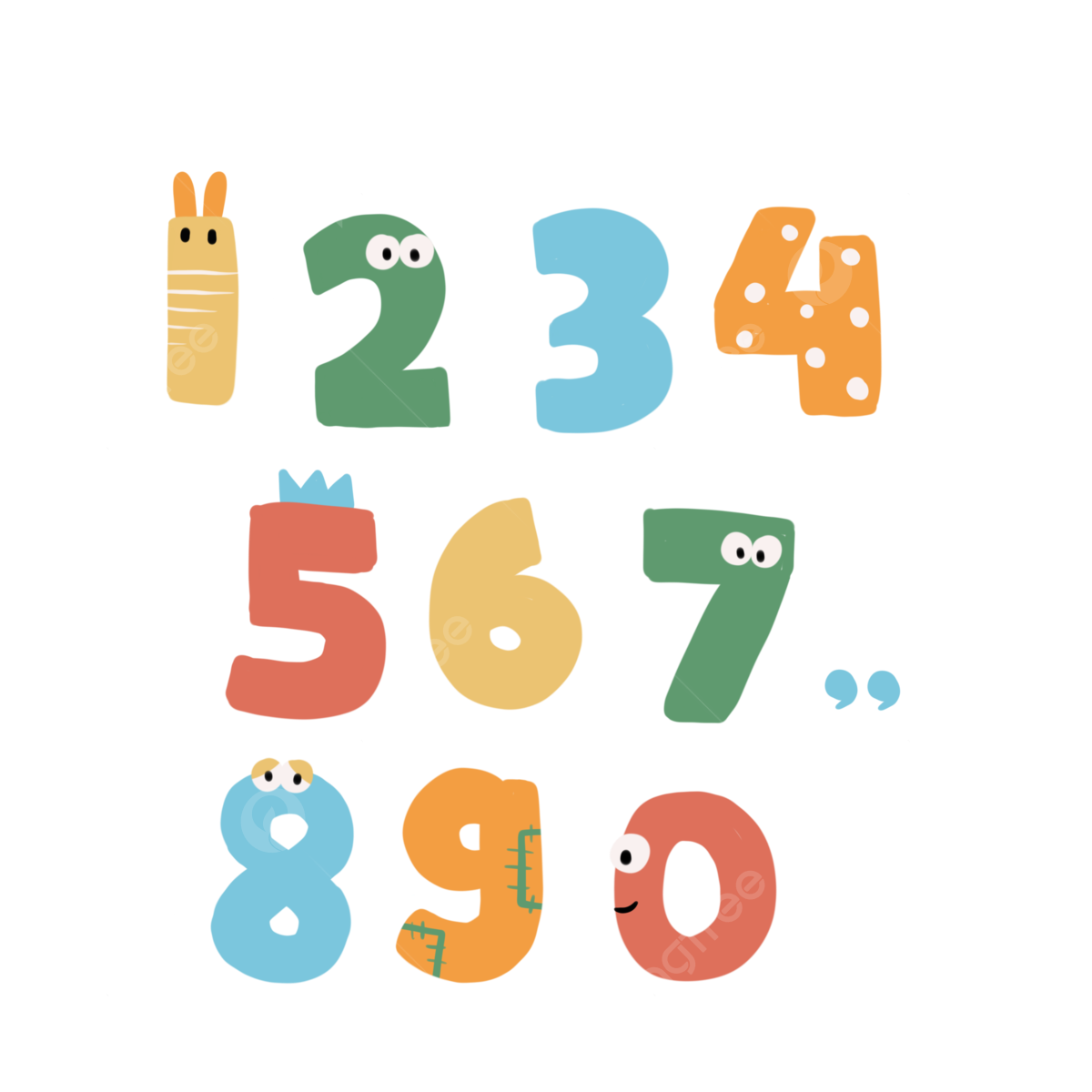 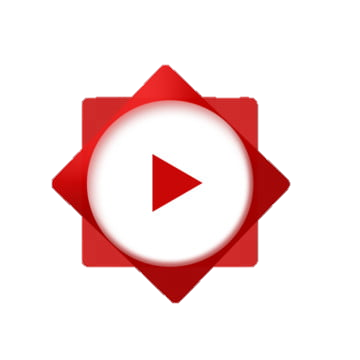 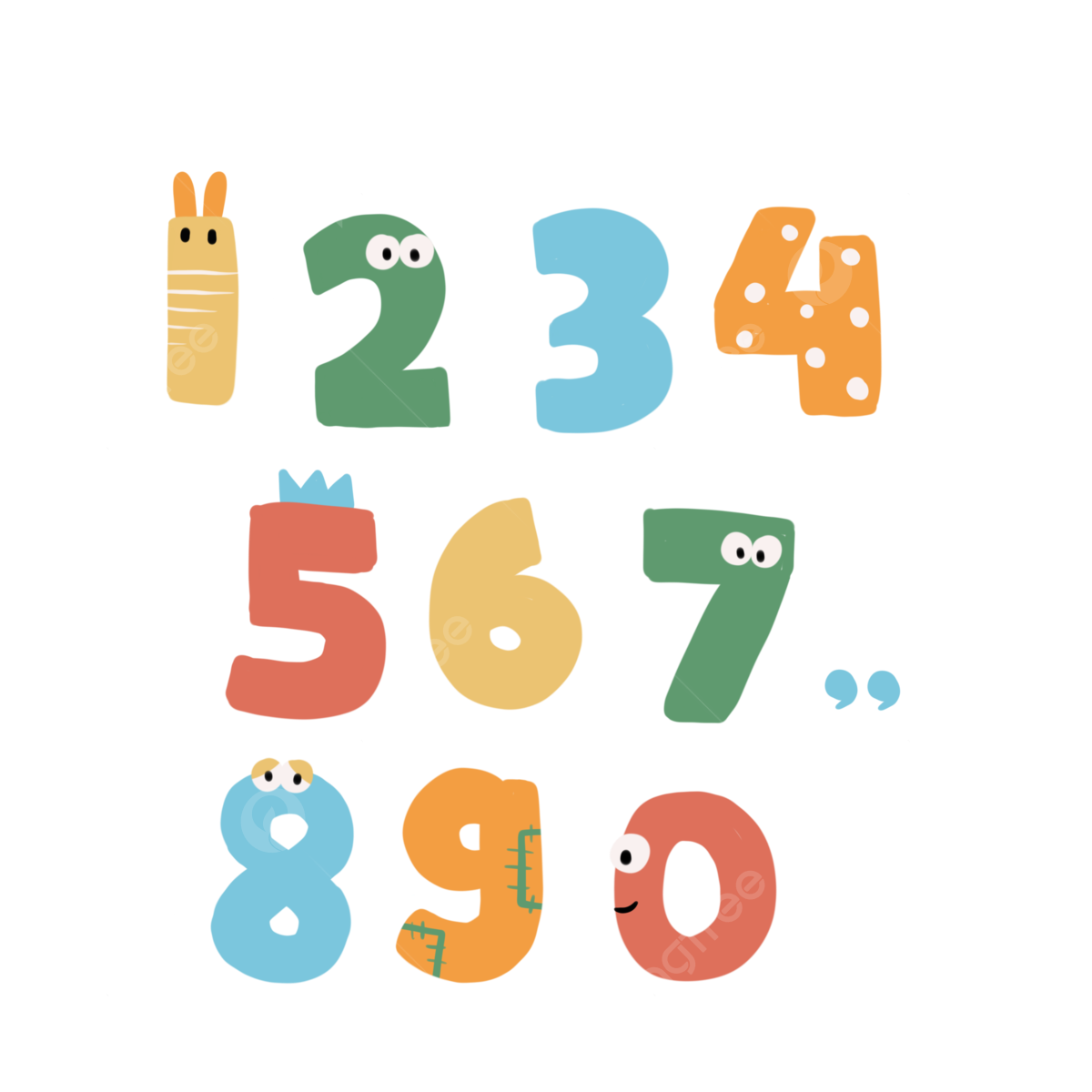 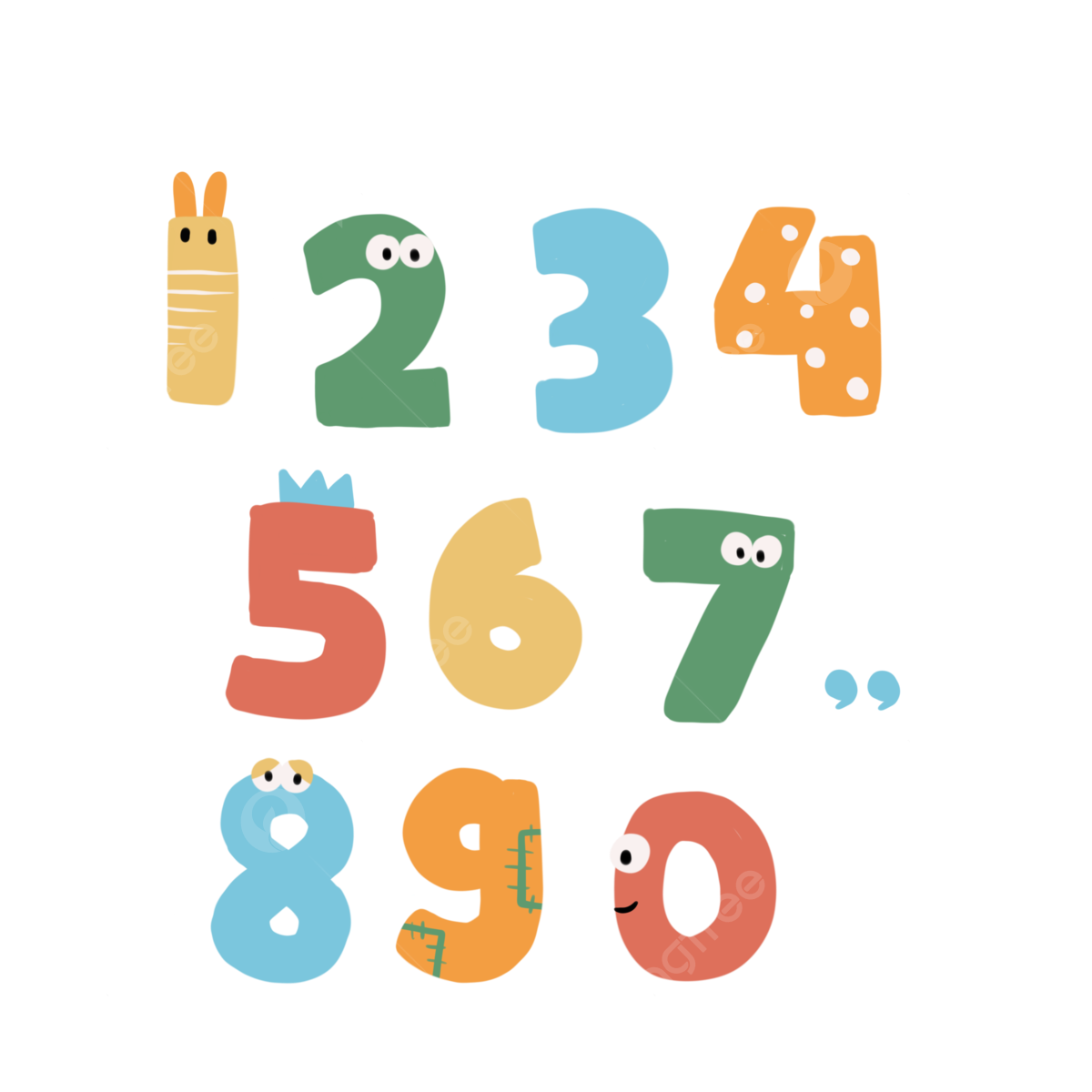 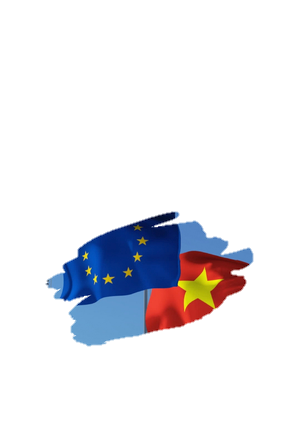 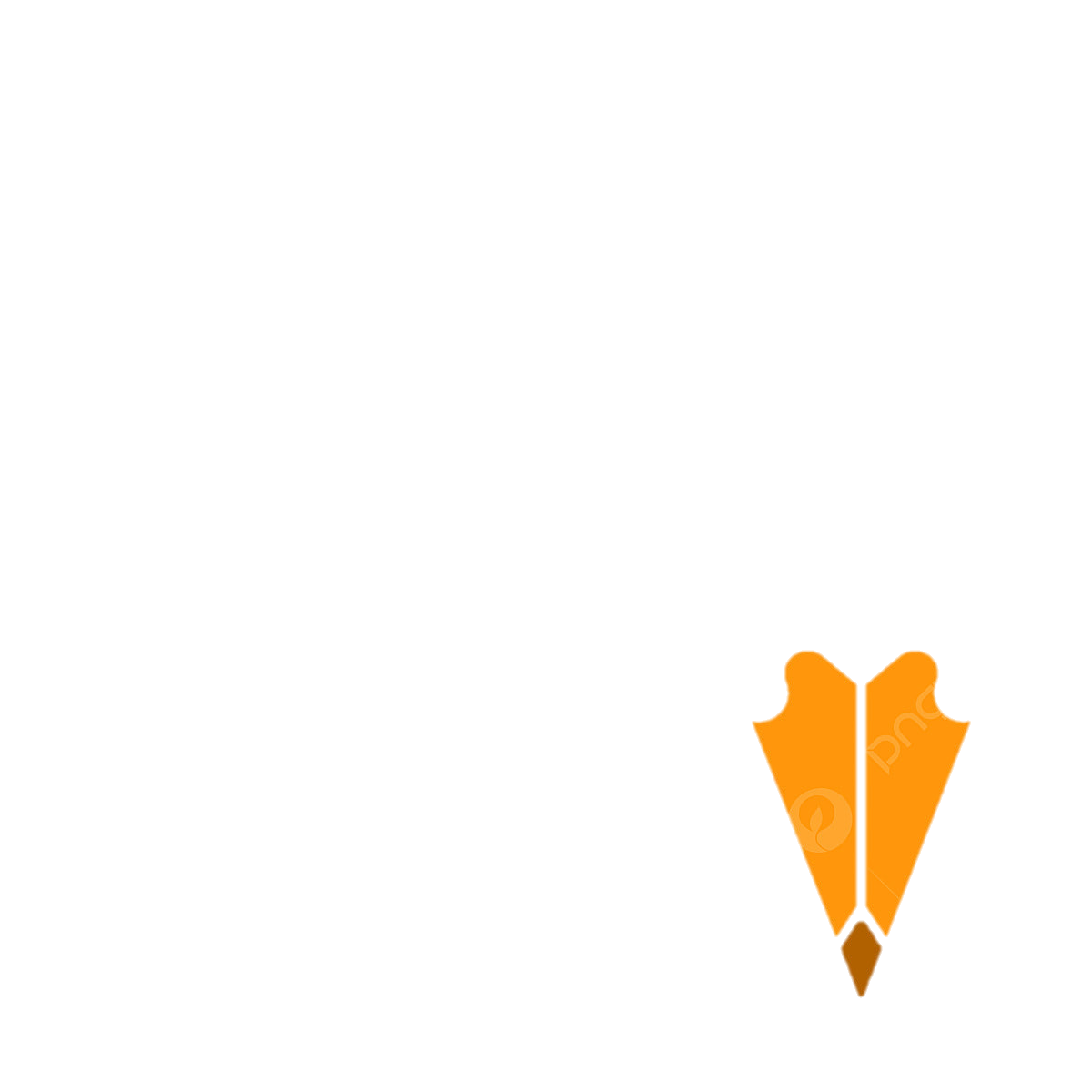 Tìm hIểu VỊ THẾ CỦA EU TRONG NỀN KINH TẾ THẾ GIỚI
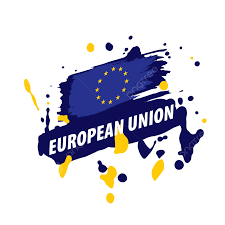 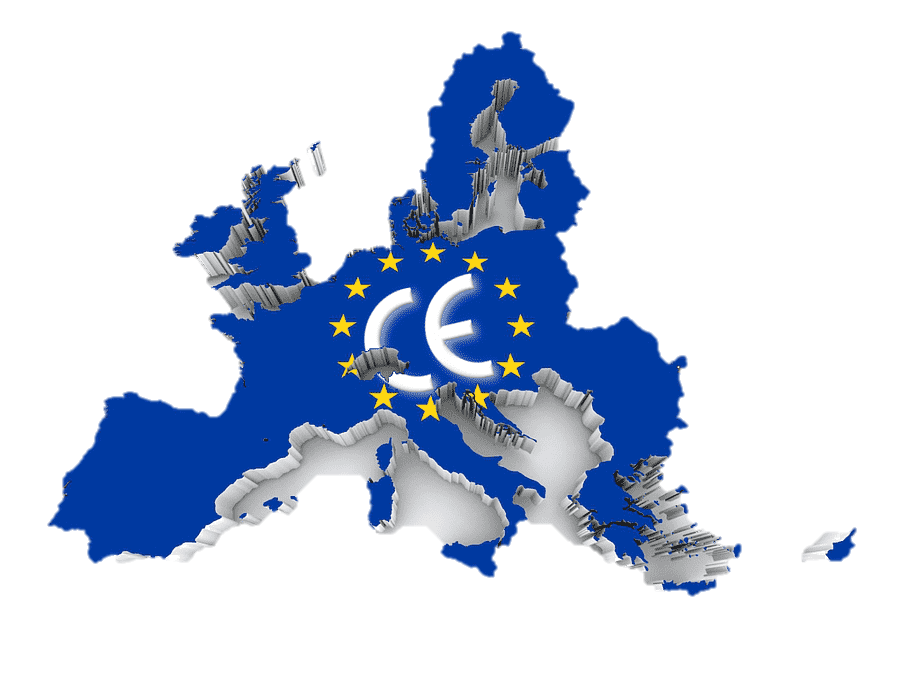 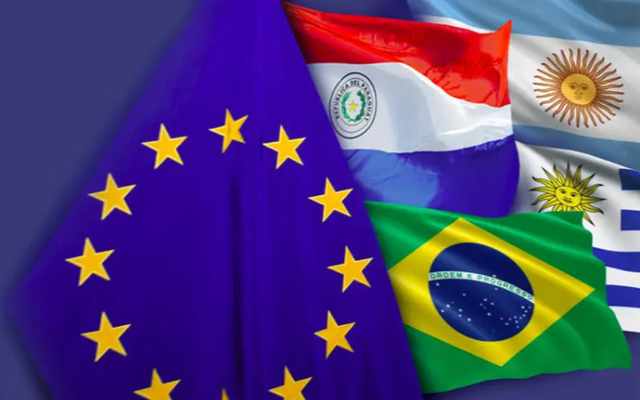 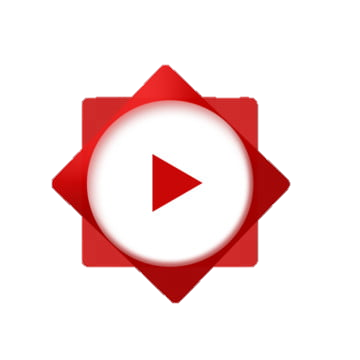 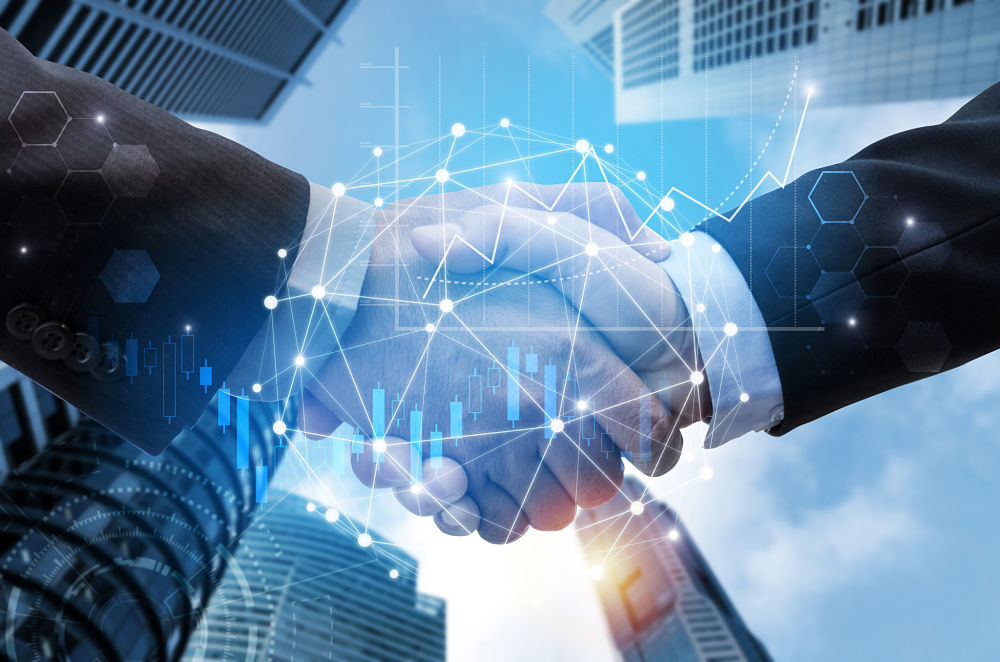 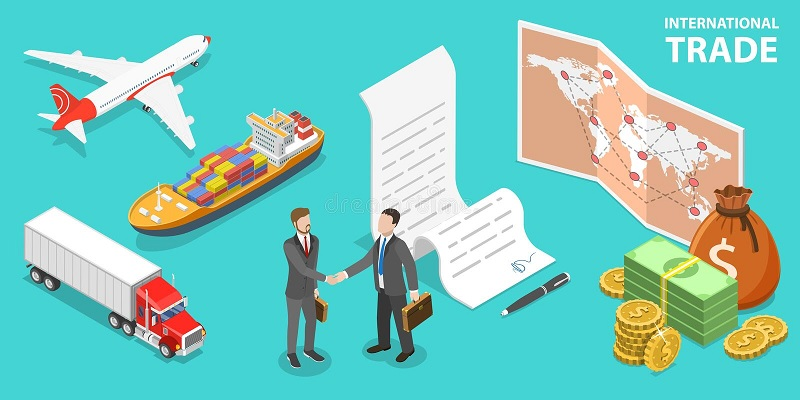 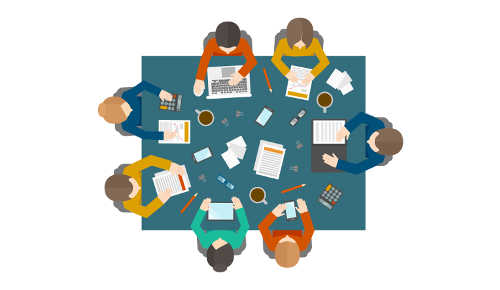 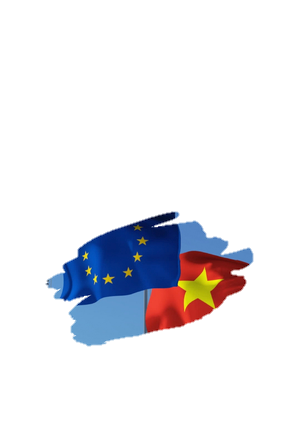 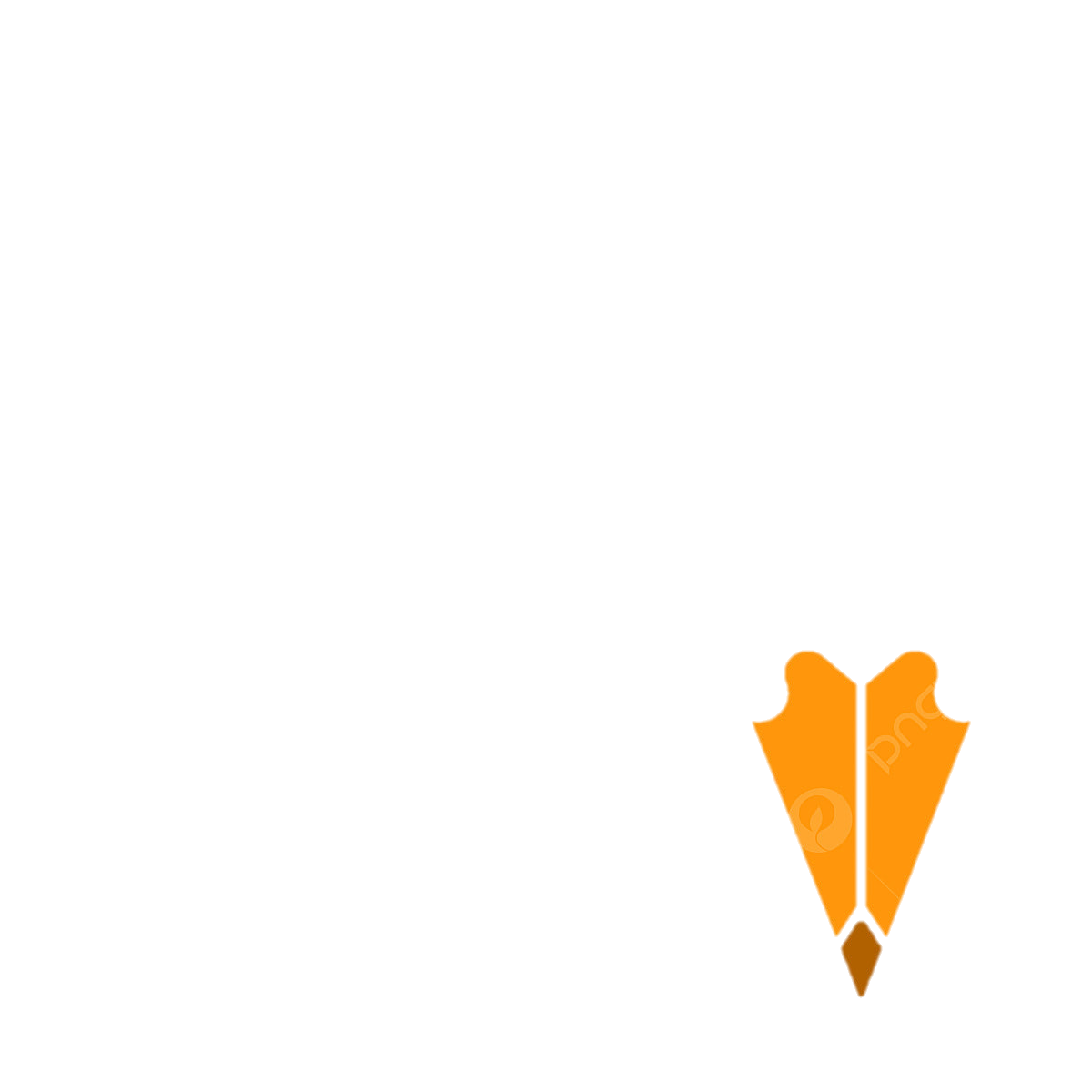 Tìm hIểu VỊ THẾ CỦA EU TRONG NỀN KINH TẾ THẾ GIỚI
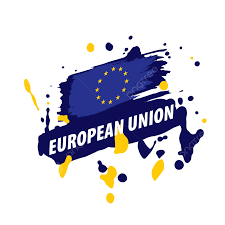 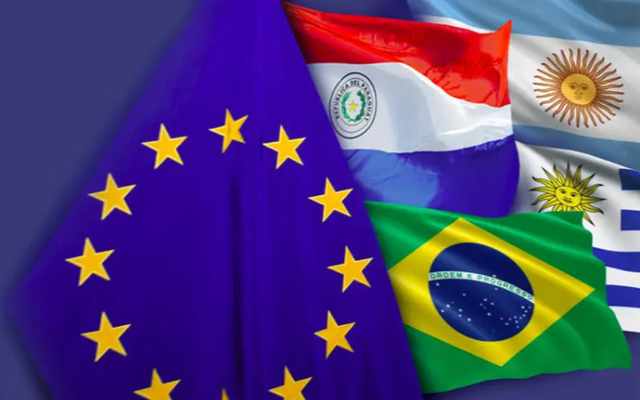 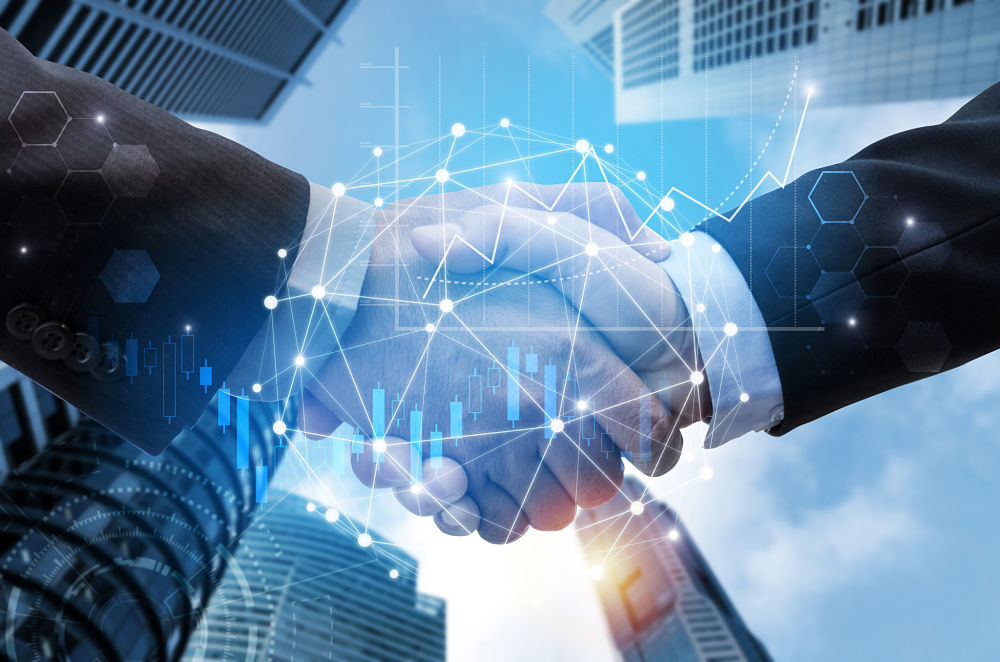 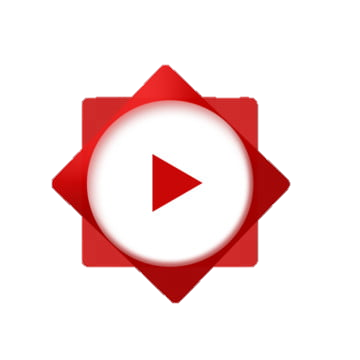 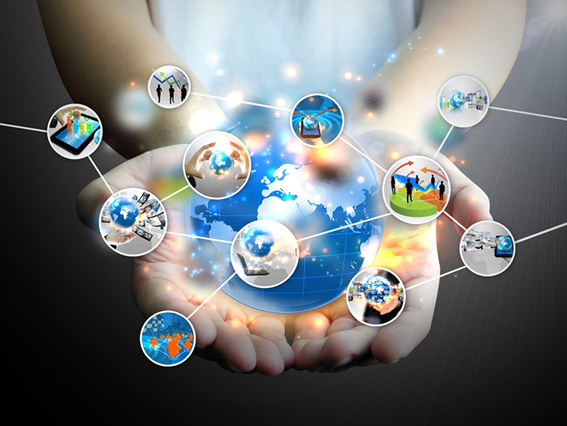 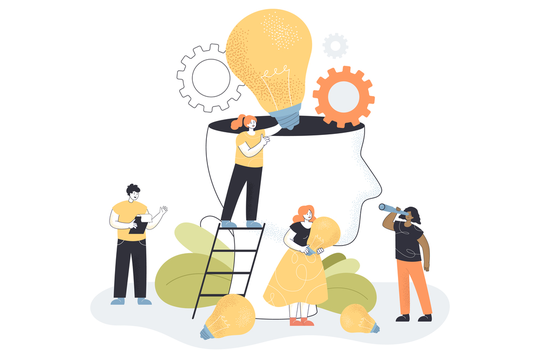 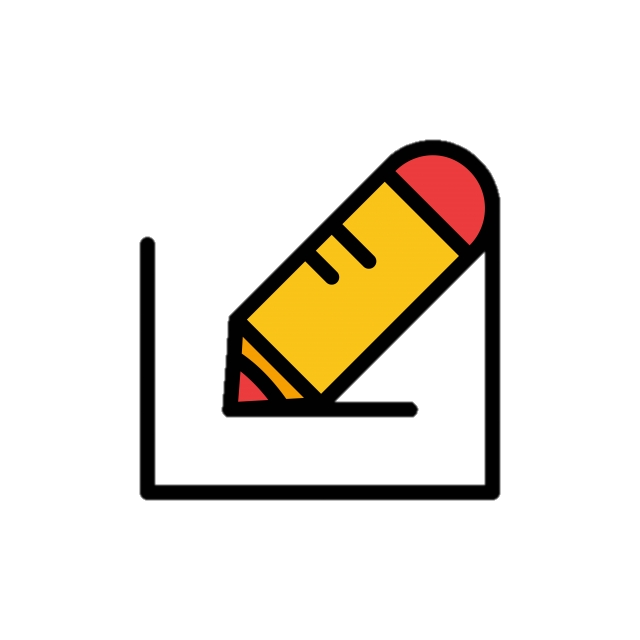 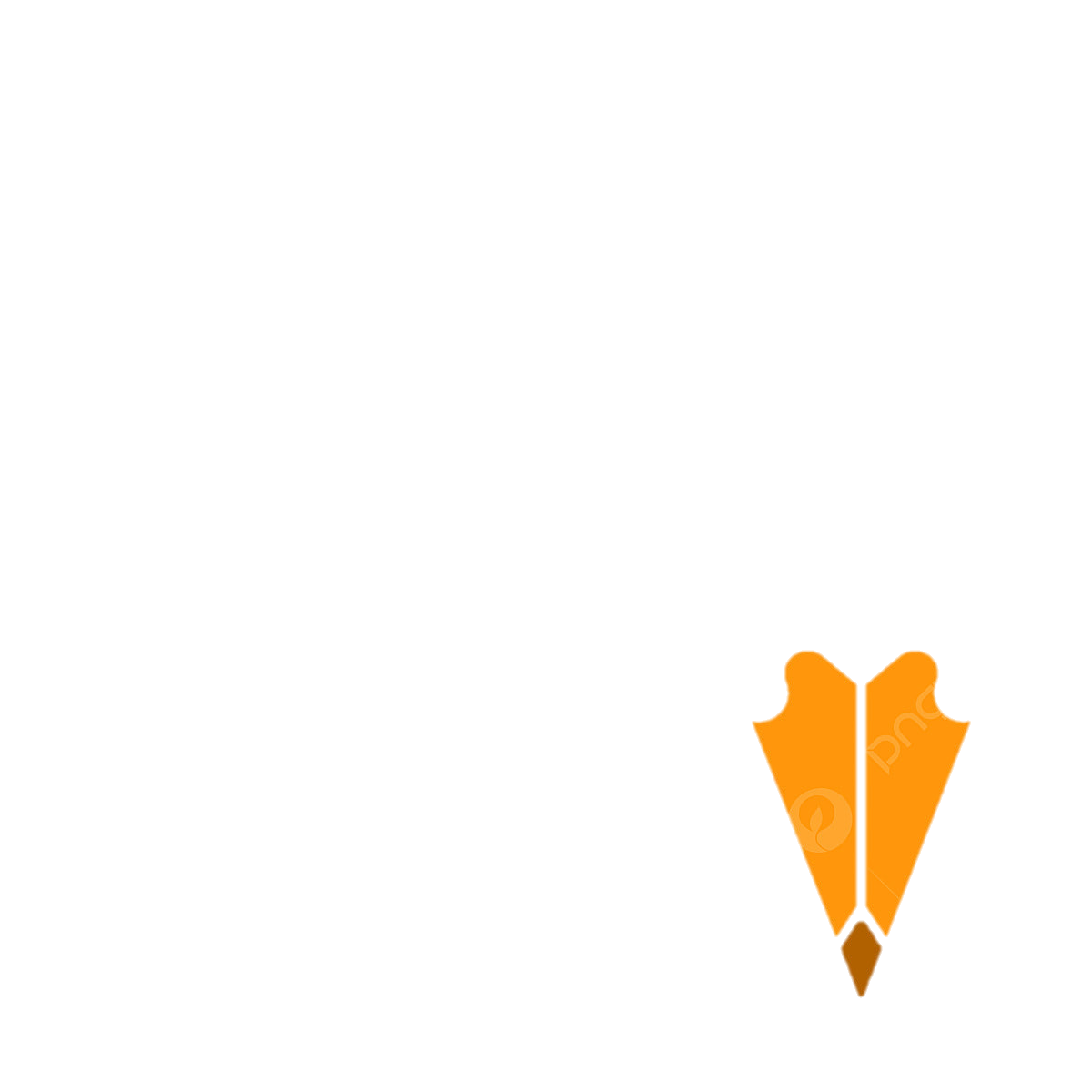 Tìm hiểu VỊ THẾ CỦA EU TRONG NỀN KINH TẾ THẾ GIỚI
2. EU LÀ TRUNG TÂM THƯƠNG MẠI – TÀI CHÍNH LỚN CỦA THẾ GIỚI
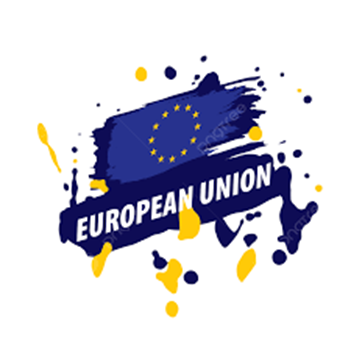 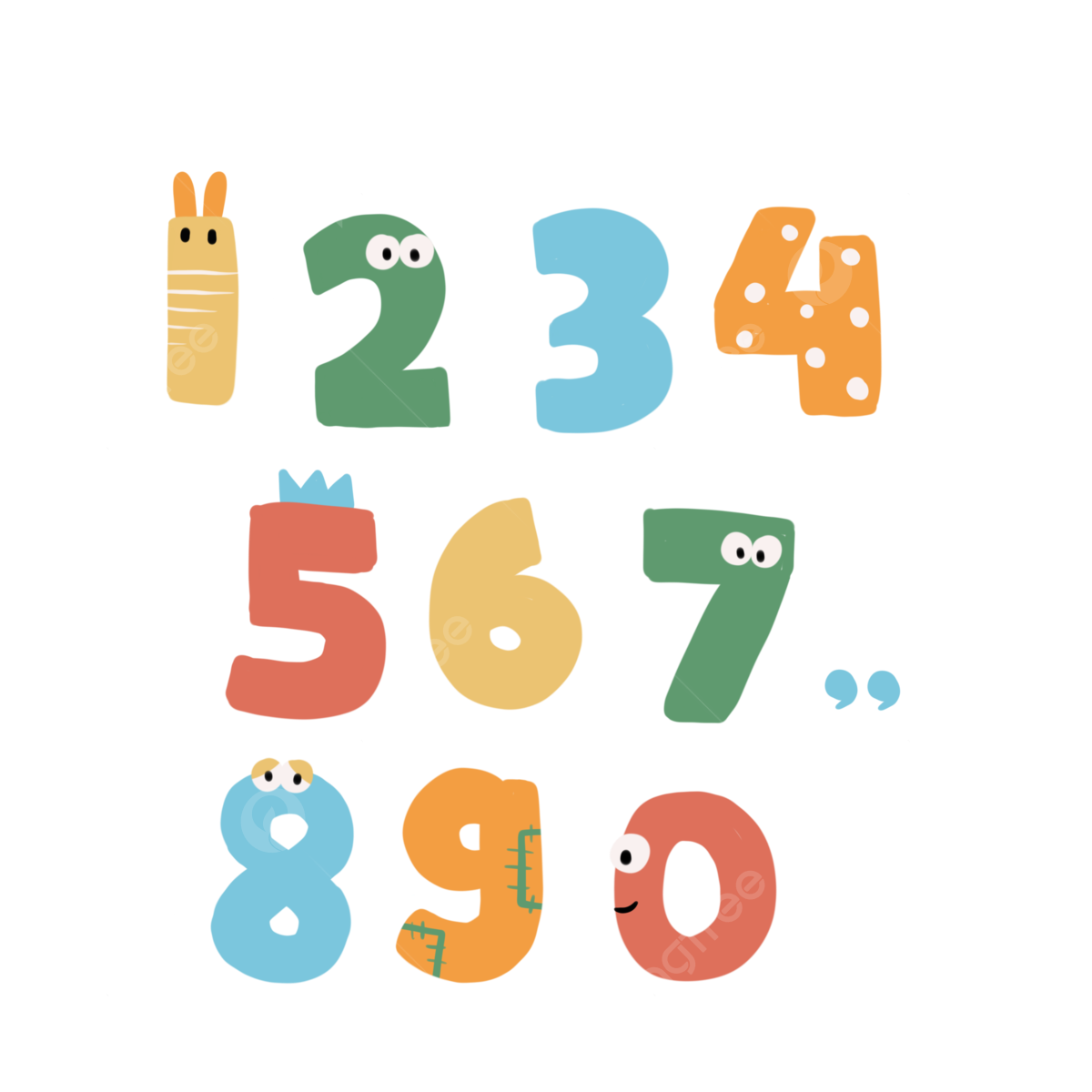 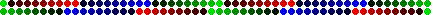 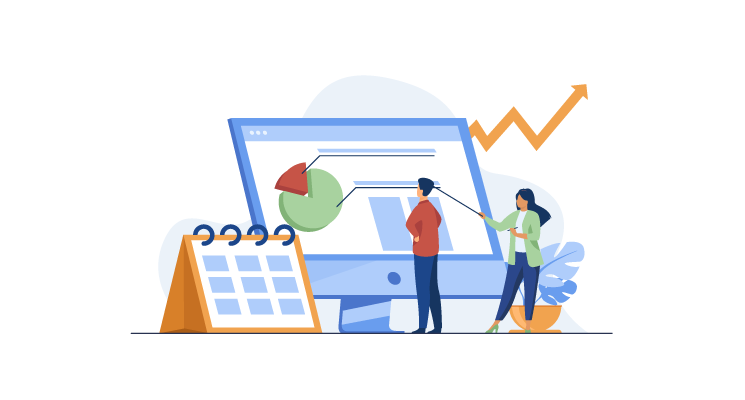 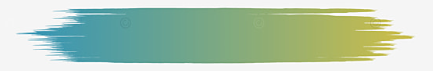 EU là nhà xuất, nhập khẩu hàng hóa và dịch vụ lớn nhất thế giới; có chính sách thương mại tiến bộ với các nước cả trong và ngoài khối.
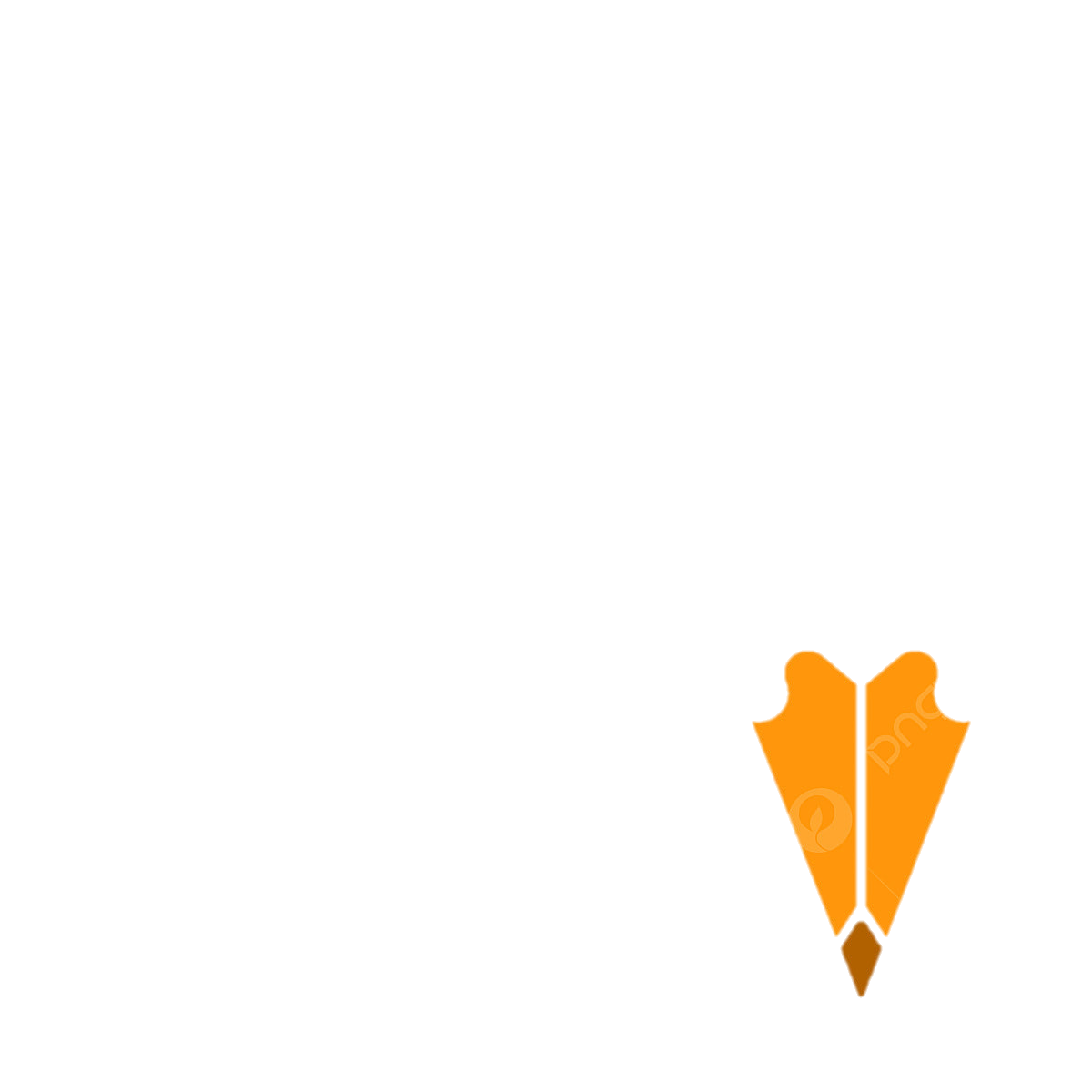 Tìm hiểu HỢP TÁC VÀ LIÊN KẾT TRONG EU
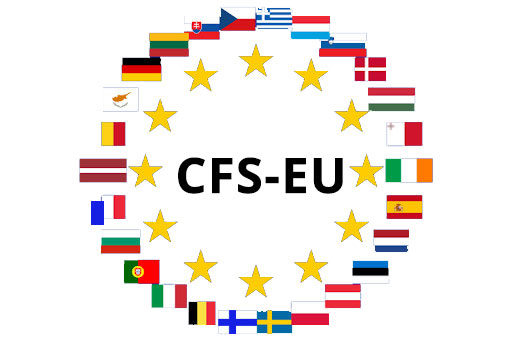 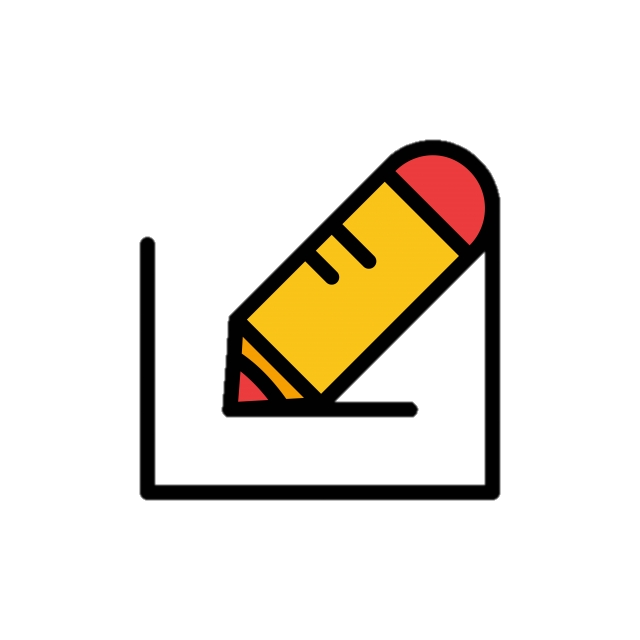 3. Hợp tác, liên kết trong EU
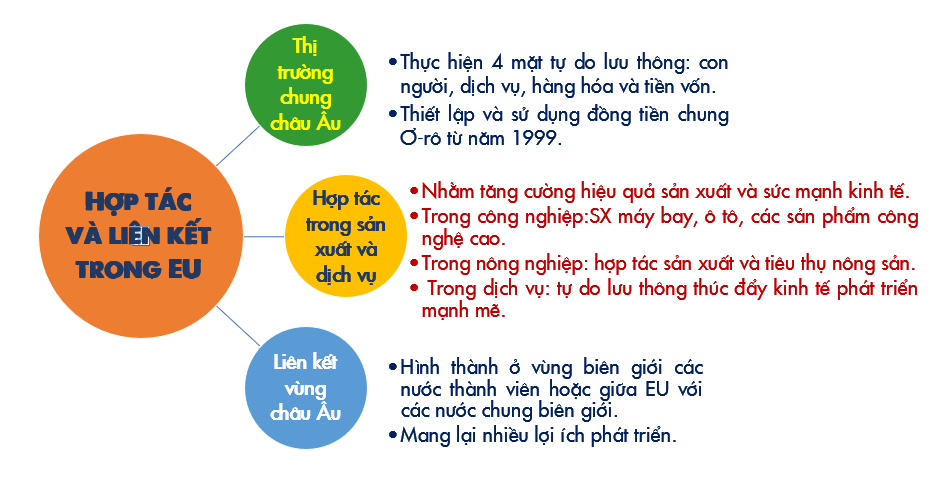 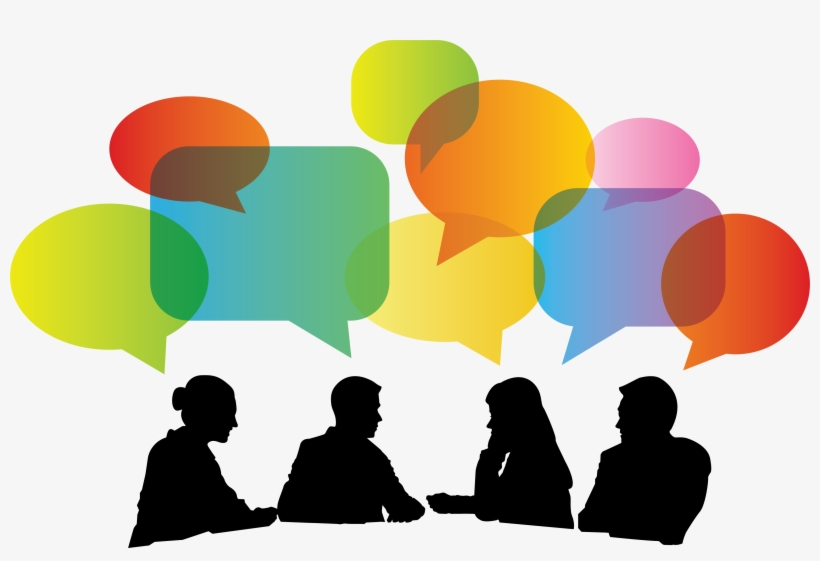 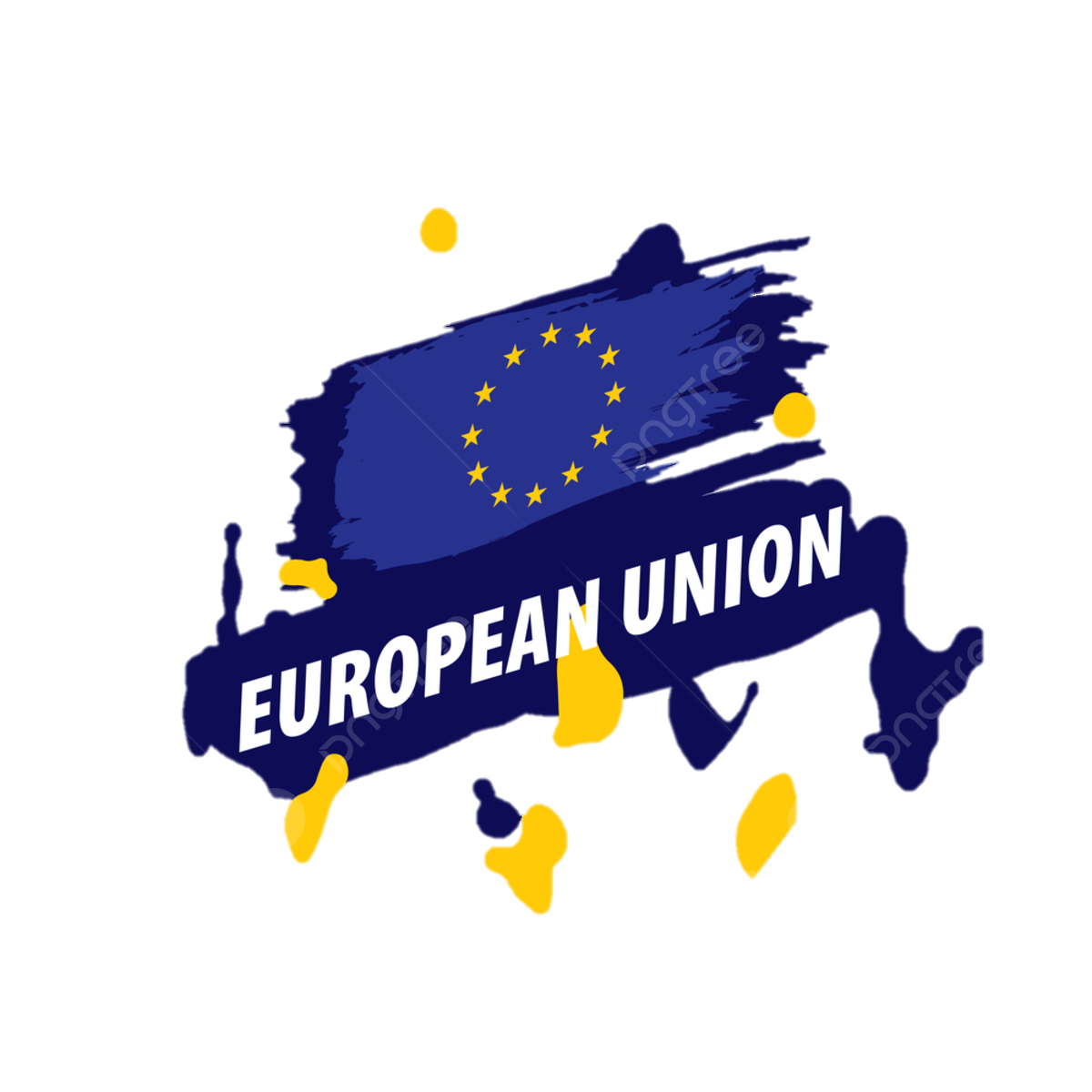 [Speaker Notes: Lưu ý: Các nhóm HS có thể thiết kế nhiều dạng sơ đồ khác nhau, miễn sao đáp ứng được các yêu cầu về nội dung.]
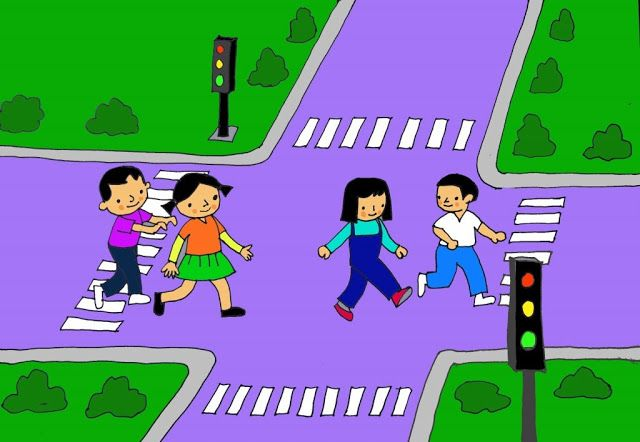 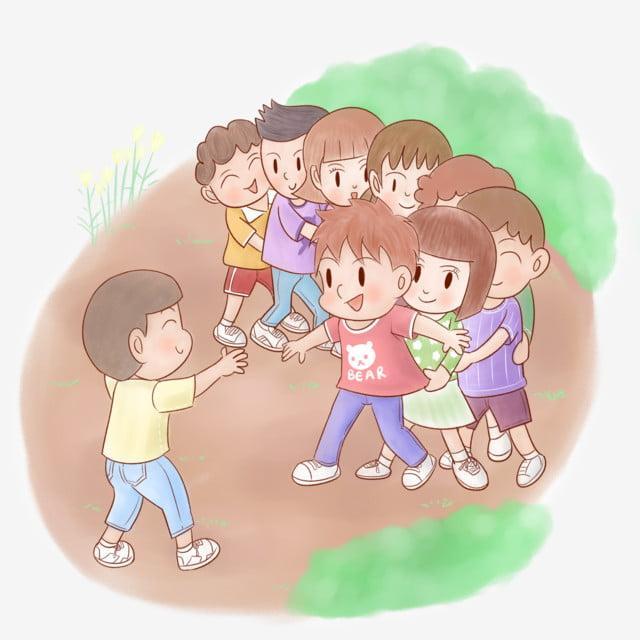 LUYỆN TẬP
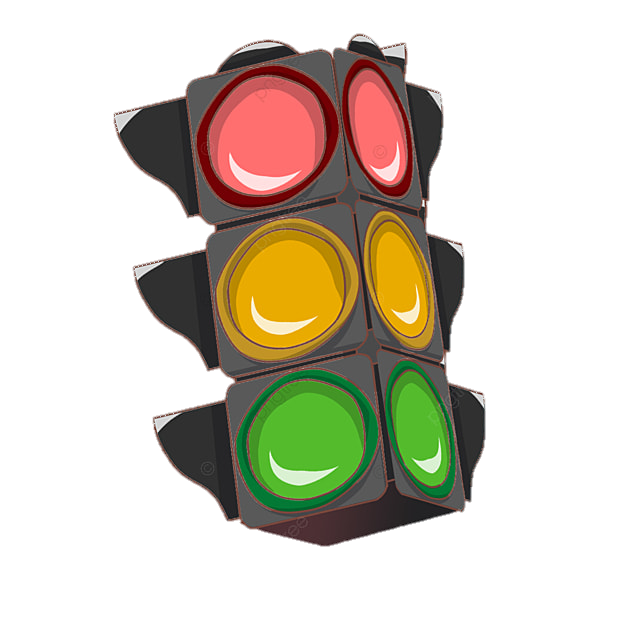 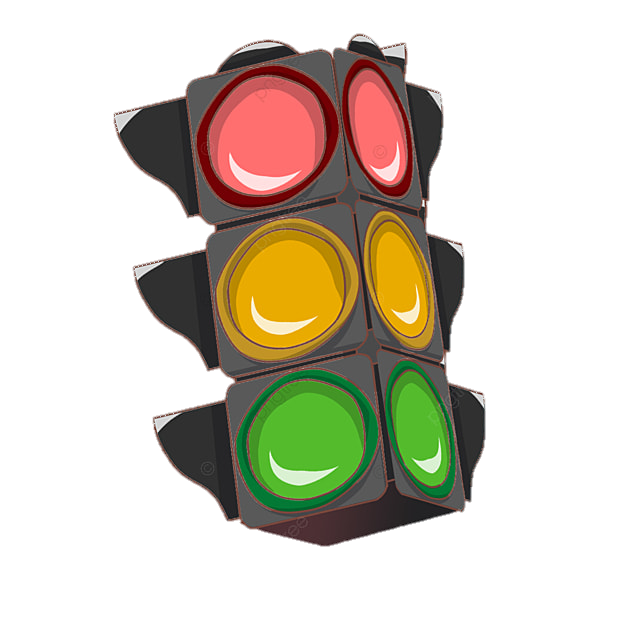 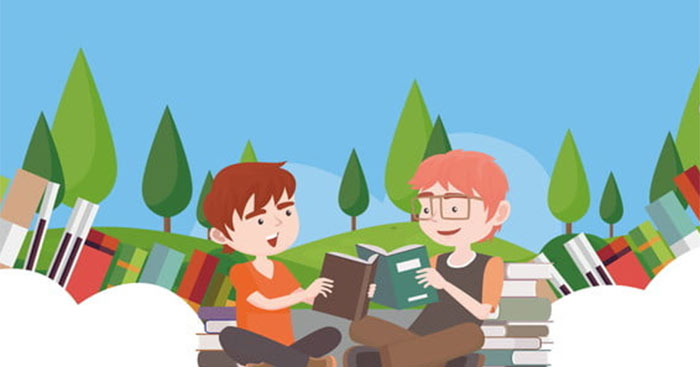 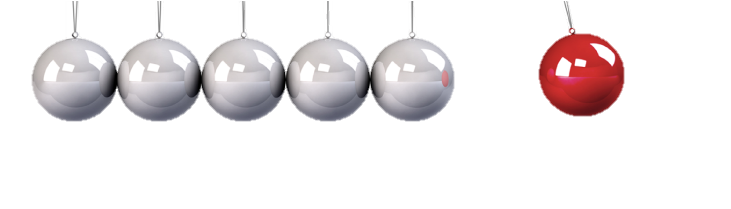 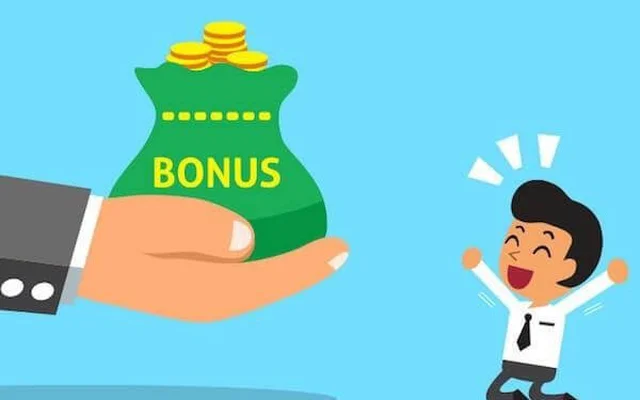 1
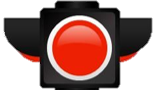 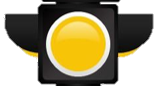 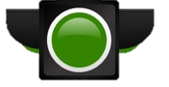 Chia không gian lớp thành 3 nhóm
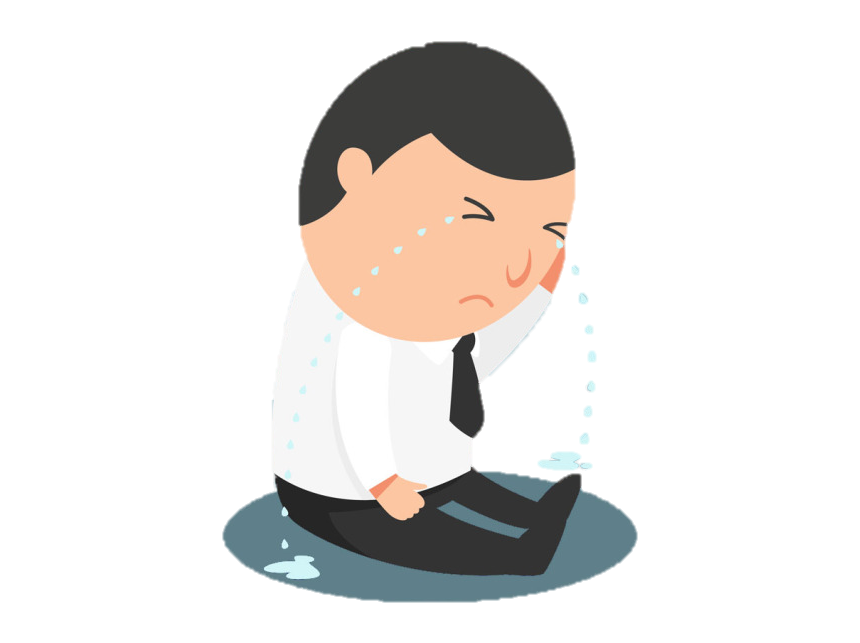 3
LƯỠNG LỰ
NGUYÊN NHÂN
KẾT QUẢ
Các nhóm hội ý, di chuyển về không gian của mình khi có hiệu lệnh BẬT ĐÈN.
Các nhóm chọn đúng không gian được điểm cộng; chọn sai không gian và đang ở nhóm ĐÈN ĐỎ - LƯỠNG LỰ sẽ bị nhóm đúng phạt tùy thích.
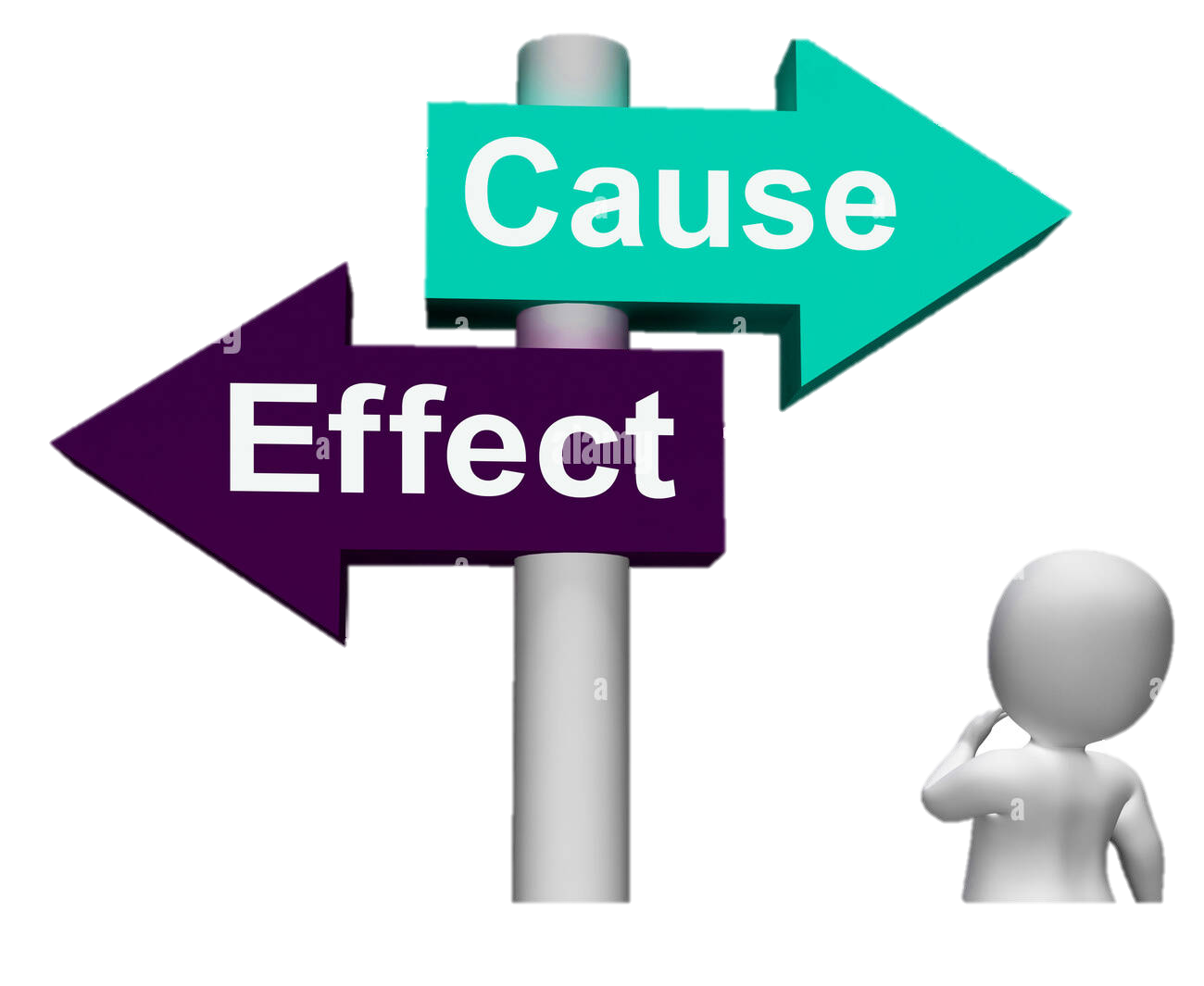 2
Mỗi cặp nhận 1 thẻ kiến thức nhỏ có nội dung về EU đã được thiết kế theo 2 nhóm là NGUYÊN NHÂN và KẾT QUẢ. 2 bạn có 1 phút hội ý xem thẻ của mình thuộc nhóm không gian NGUYÊN NHÂN hay KẾT QUẢ, nếu không tìm ra được thì sẽ chọn nhóm không gian LƯỠNG LỰ
LUYỆN TẬP
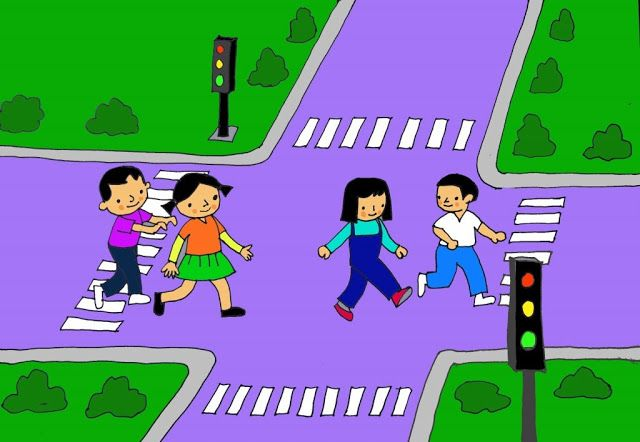 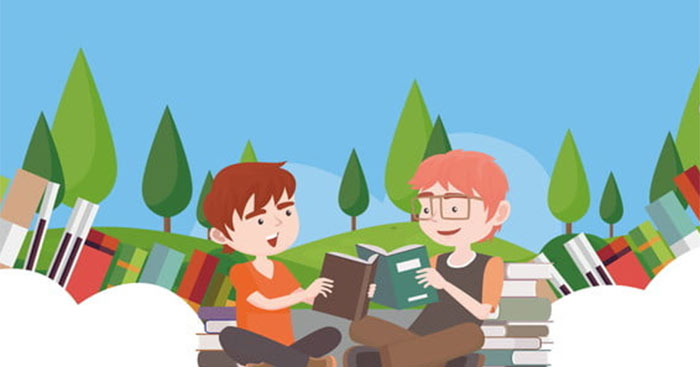 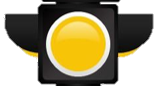 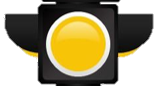 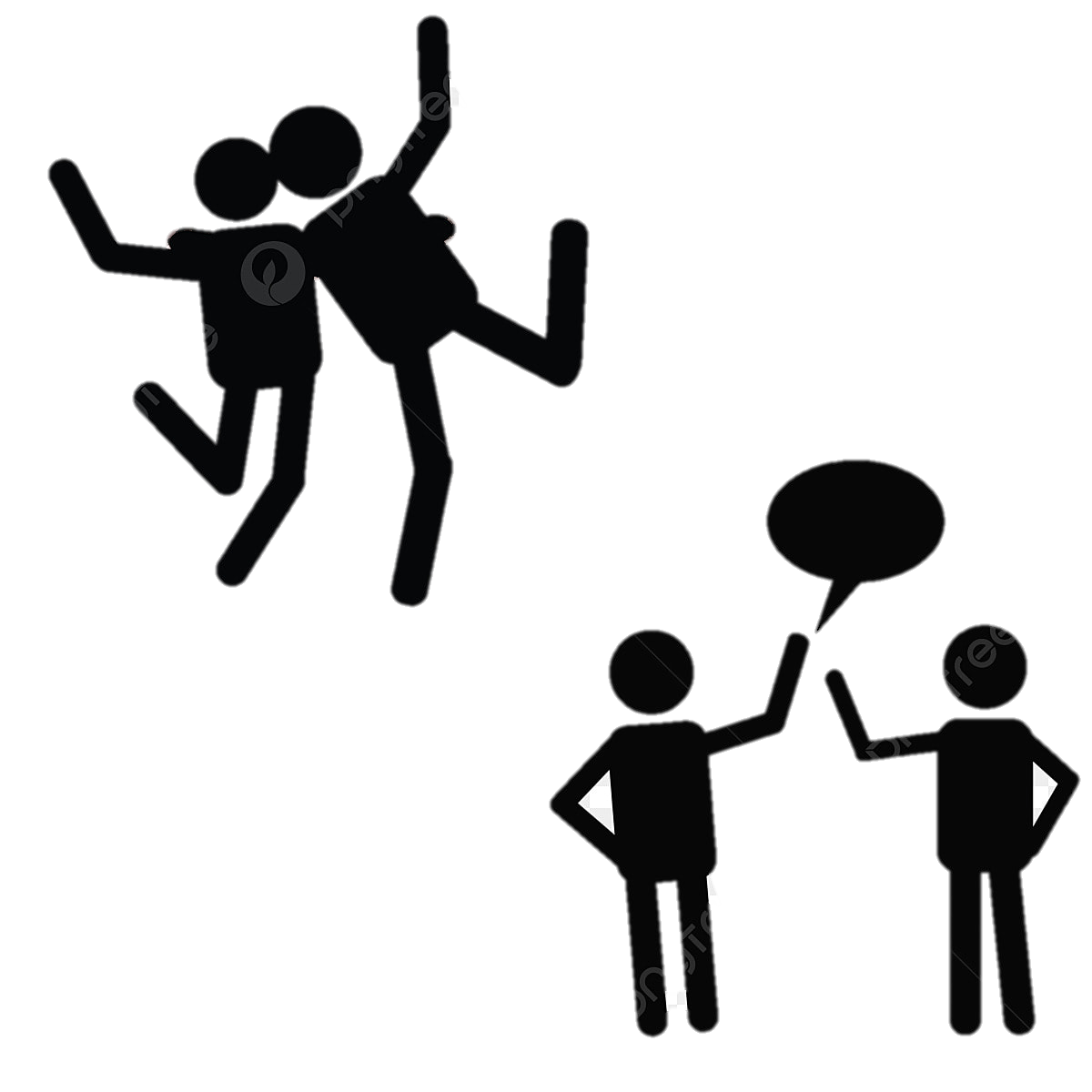 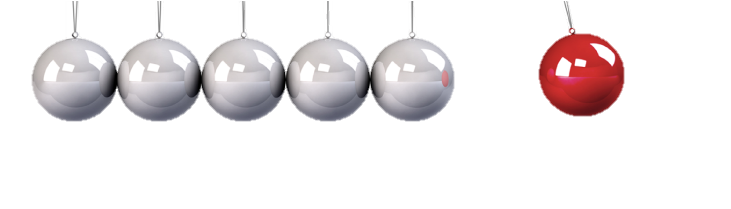 -	Yêu cầu liên kết để phát triển và tăng cường vị thế.
-	Hiệp ước Ma-xtrich.
-	Hiệp ước Li-xbon.
-	Mở rộng không gian thành viên.
-	Hội nhập sâu rộng vào thị trường toàn cầu.
-	Đưa ra các mục tiêu cụ thể và thể chế hợp lí.
-	Tự do lưu thông.
-	Liên minh kinh tế và tiền tệ.
-	Thống nhất thực hiện mục tiêu phát triển xanh.
-	Đẩy mạnh sự hợp tác ở các lĩnh vực kinh tế, văn hoá, xã hội trên cơ sở tự nguyện.
-	Xây dựng và phát triển một khu vực tự do lưu thông hàng hóa, dịch vụ, con người, tiền vốn giữa các nước thành viên.
-	Tăng cường hợp tác, liên kết kinh tế, luật pháp, an ninh và ngoại giao.
-	Kinh tế EU phụ thuộc nhiều vào xuất nhập khẩu.
Các nước dỡ bỏ thuế quan với nhau và có chung một mức thuế.
NGUYÊN NHÂN
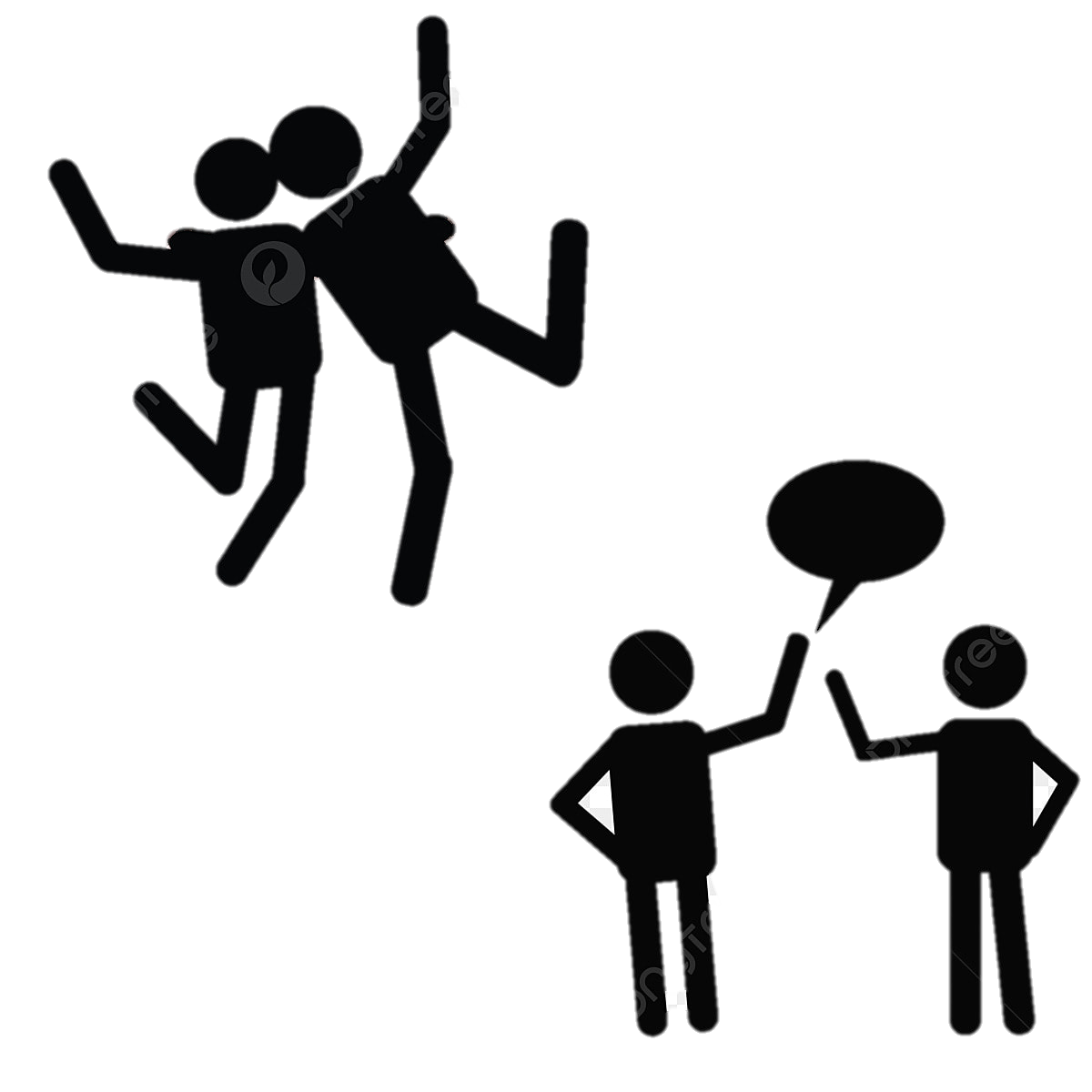 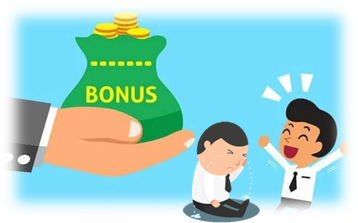 [Speaker Notes: GV in trên bìa mà cứng và cắt mỗi dòng nội dung thành 1 thẻ để phát cho mỗi cặp học sinh.]
LUYỆN TẬP
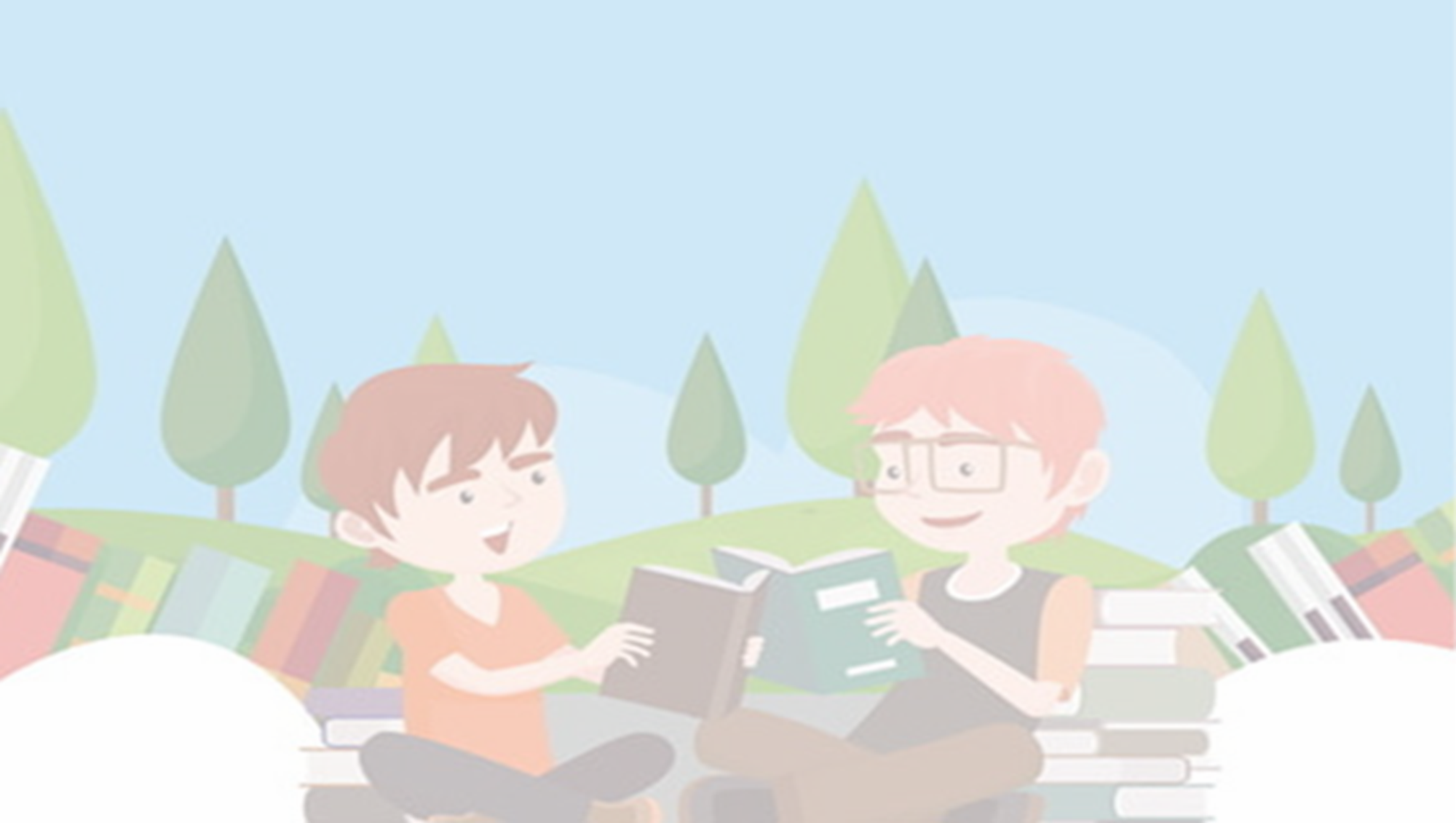 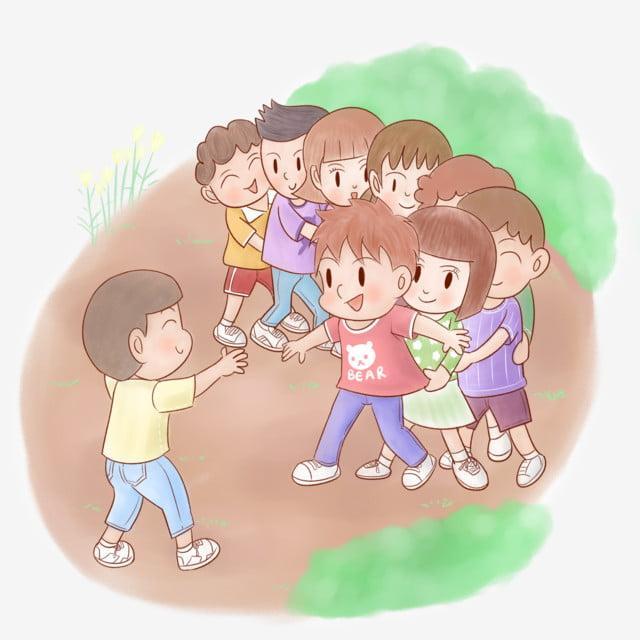 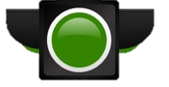 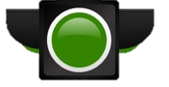 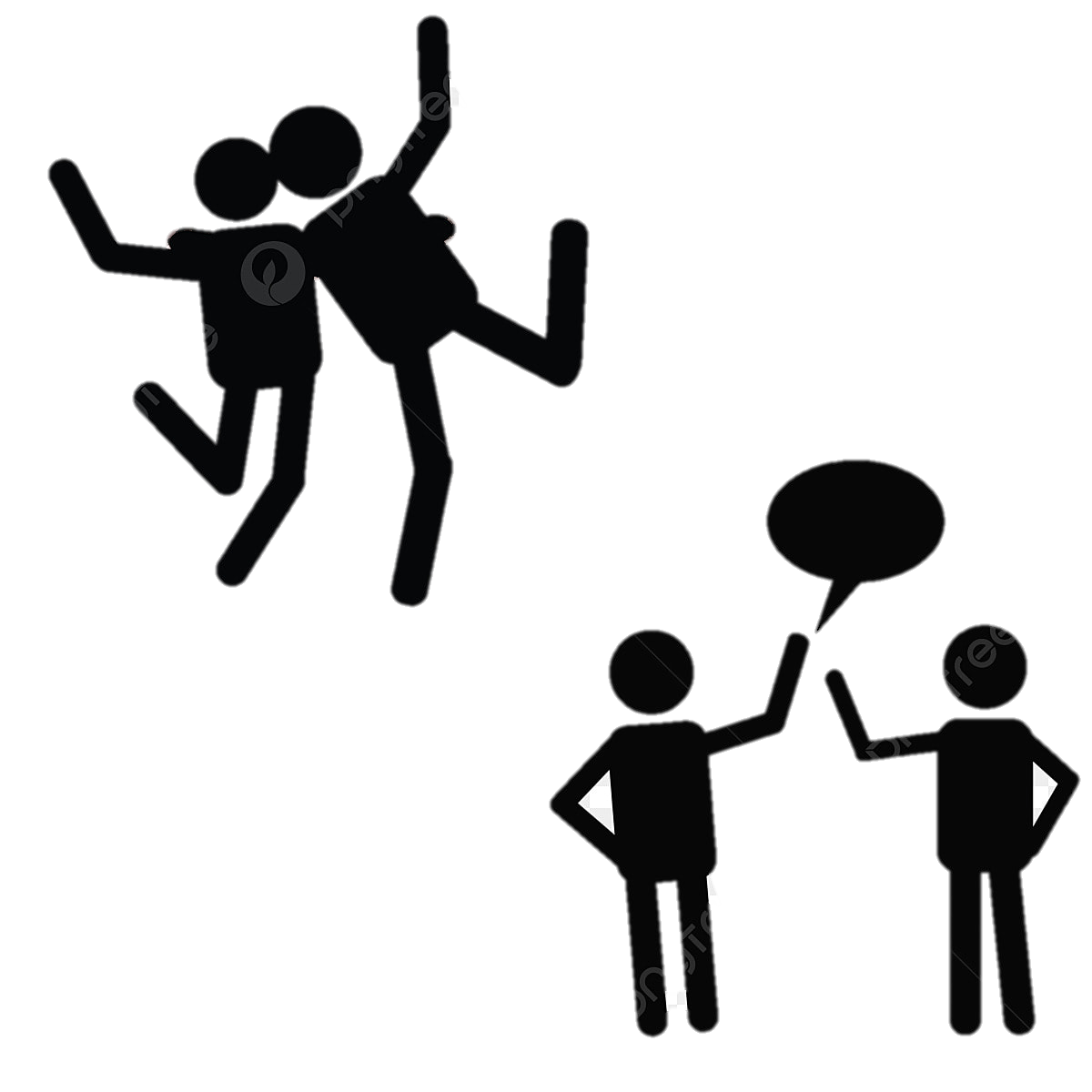 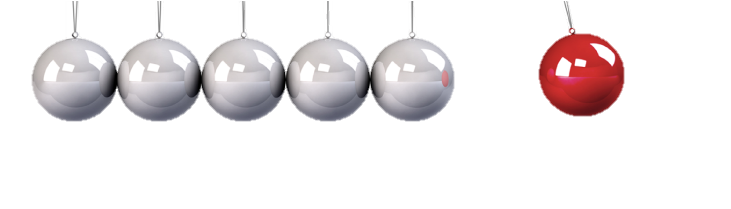 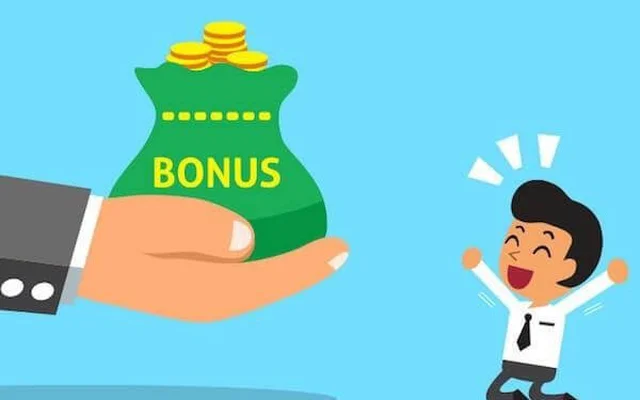 - Hình thành nên thị trường chung và sử dụng đồng tiền chung (Euro). 
- EU - trung tâm kinh tế hàng đầu thế giới.
- Có sự chênh lệch về trình độ giữa các nước thành viên.
- EU dẫn đầu thế giới về thương mại.
- EU là bạn hàng lớn nhất của các nước đang phát triển.
- EU hạn chế nhập nhiều mặt hàng công nghiệp và trợ giá cho nông sản.
-	Xóa bỏ những trở ngại trong phát triển kinh tế.
-	Thực hiện một chính sách thương mại với các nước ngoài liên minh Châu Âu.
-	Tăng cường sức mạnh kinh tế và khả năng cạnh tranh của EU đối với các trung tâm kinh tế lớn trên thế giới.
-	Nâng cao sức cạnh tranh của thị trường nội địa châu Âu.
-	Thủ tiêu rủi ro khi chuyển đổi tiền tệ.
-	Tạo thuận lợi cho việc chuyển giao vốn trong EU.
-	Đơn giản hóa công tác kế toán của các doanh nghiệp đa quốc gia.
-	Tăng cường liên kết và nhất thể hóa thể chế ở châu Âu.
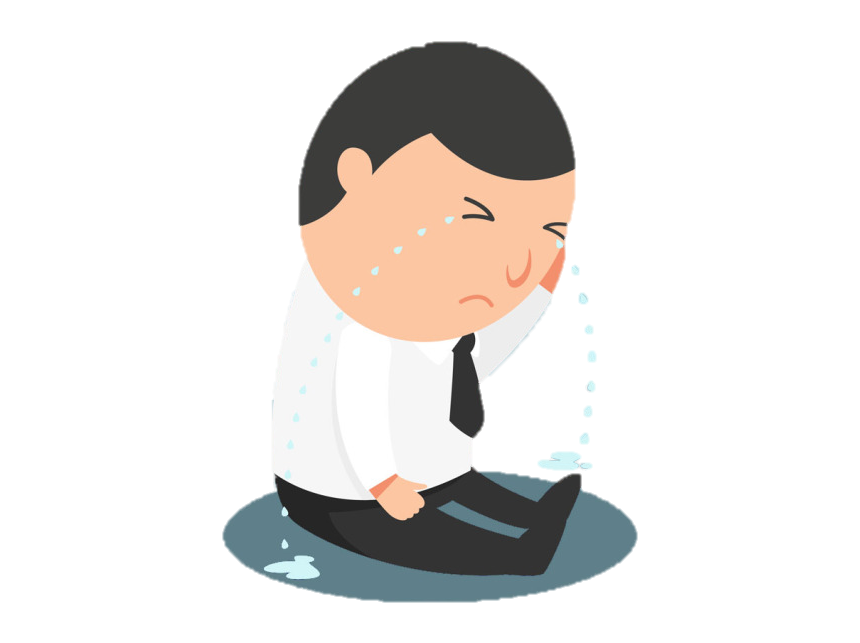 KẾT QUẢ
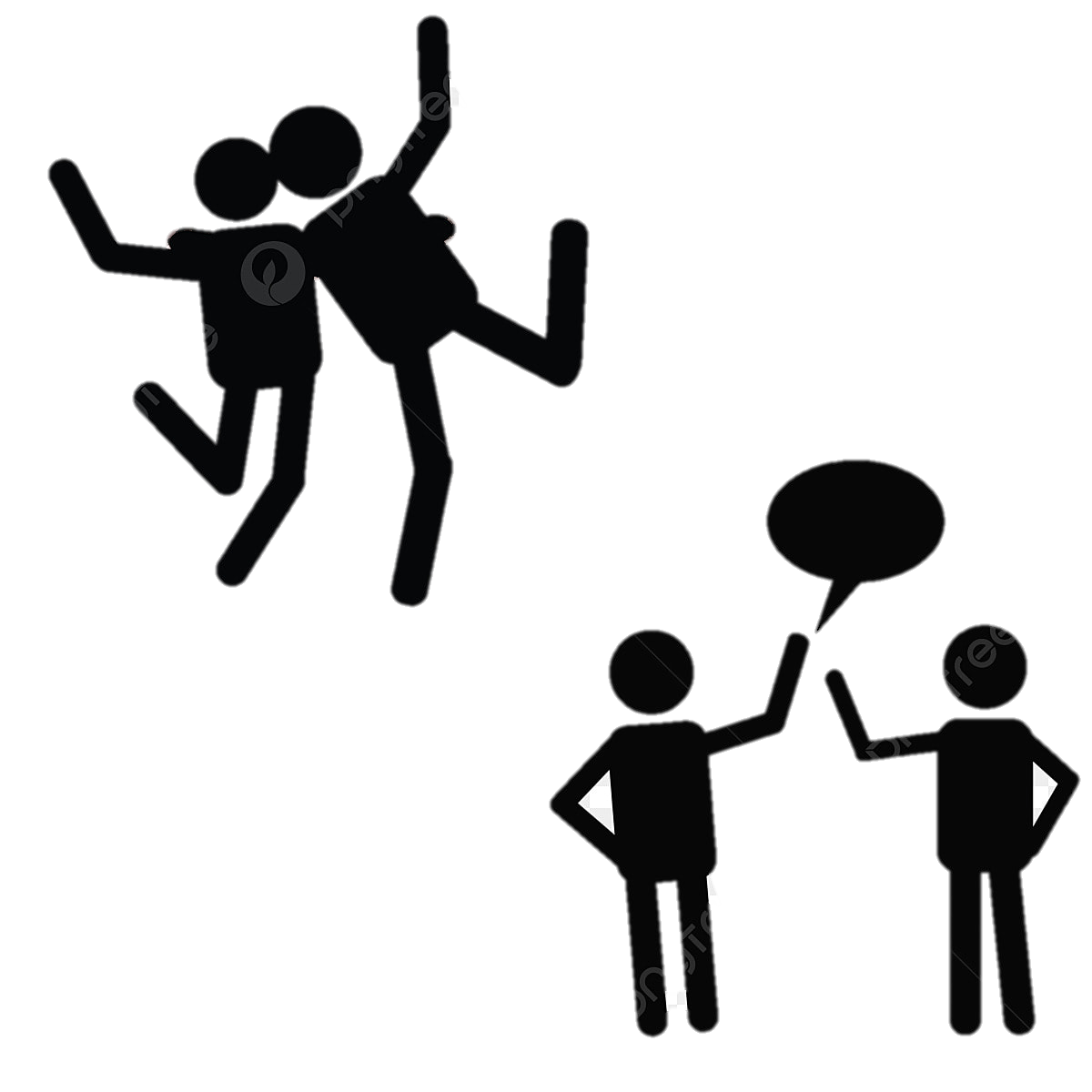 [Speaker Notes: GV in trên bìa mà cứng và cắt mỗi dòng nội dung thành 1 thẻ để phát cho mỗi cặp học sinh.]
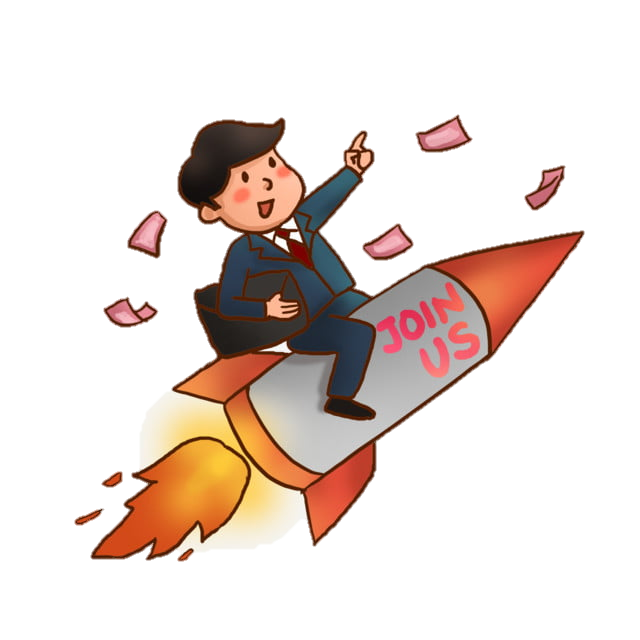 Vận dụng
TRẢ LỜI NỘI DUNG CÁC YÊU CẦU SAU.
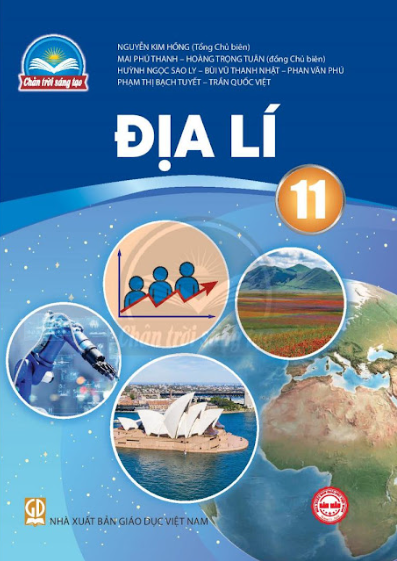 1. Vẽ sơ đồ thể hiện mục tiêu của EU?
	2. Dựa vào bảng 10.3, vẽ biểu đồ tròn thể hiện giá trị xuất, nhập khẩu của EU giai đoạn 2000 – 2021. Nhận xét.
	3. Nêu ý nghĩa của việc tự do lưu thông trong EU.
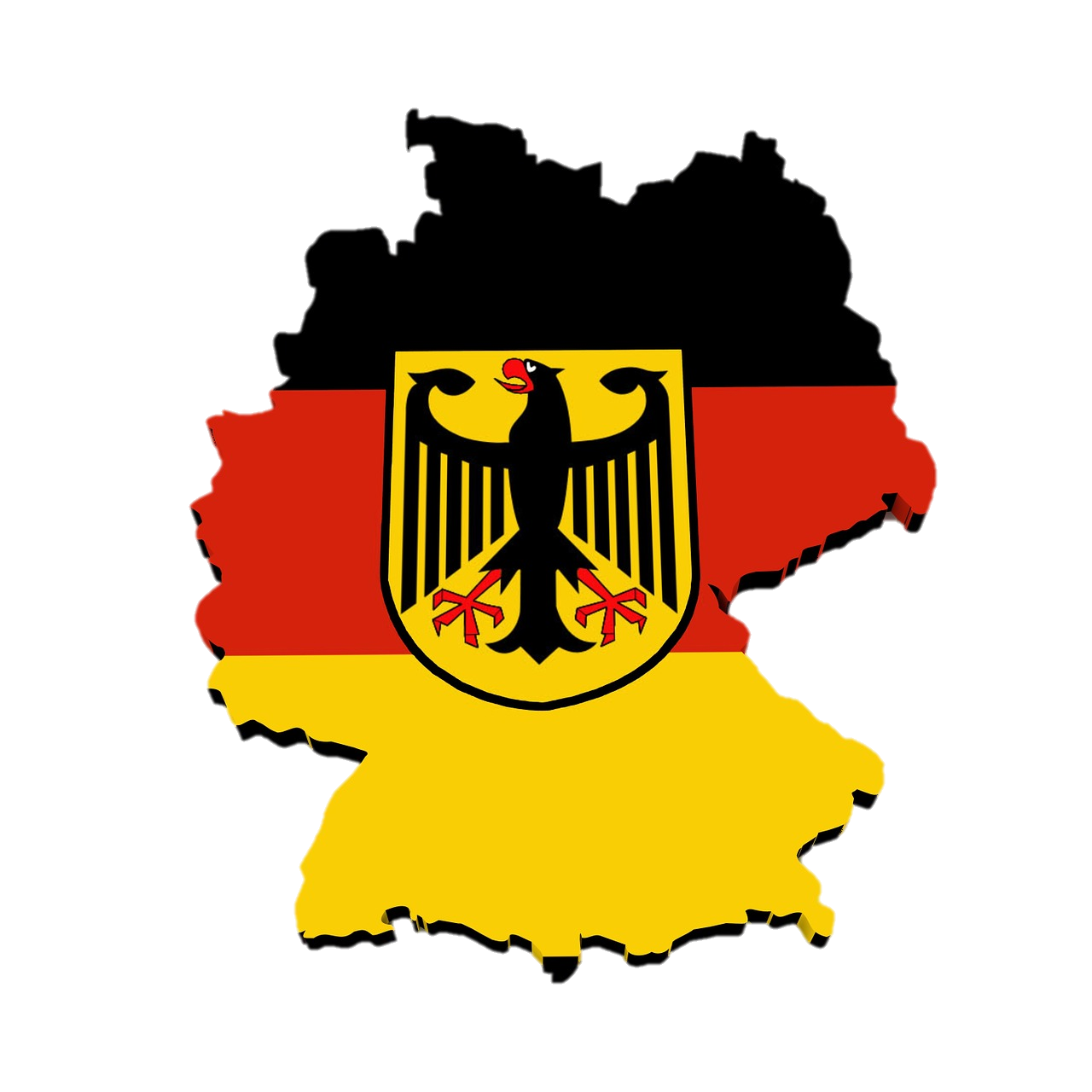 Tìm tư liệu về sự phát triển công nghiệp của Cộng hòa liên bang Đức.